Electron Momentum Correction...
Data Set used in this talk:
RGB ep event  ~ 107 runs =  5,809,240 / 376,988,554

/lustre19/expphy/cache/clas12/rg-b/production/recon/fall2019/torus+1/pass1/v1/dst/train/gmn
Cut Applied to select quasi-elastic ep peak
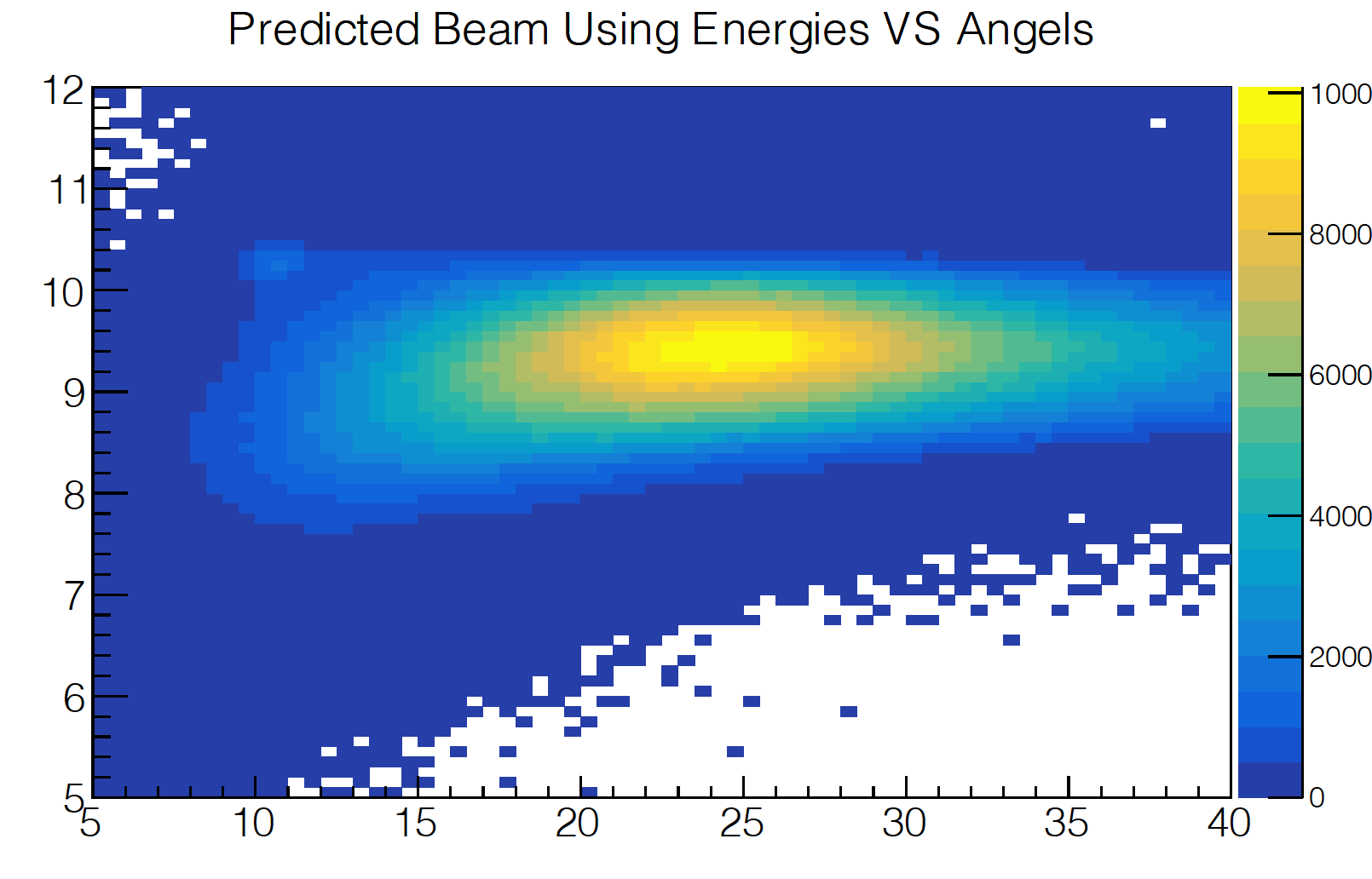 11.5 > Ebeam using angles > 9
10.7 > Ebeam using Energies > 10
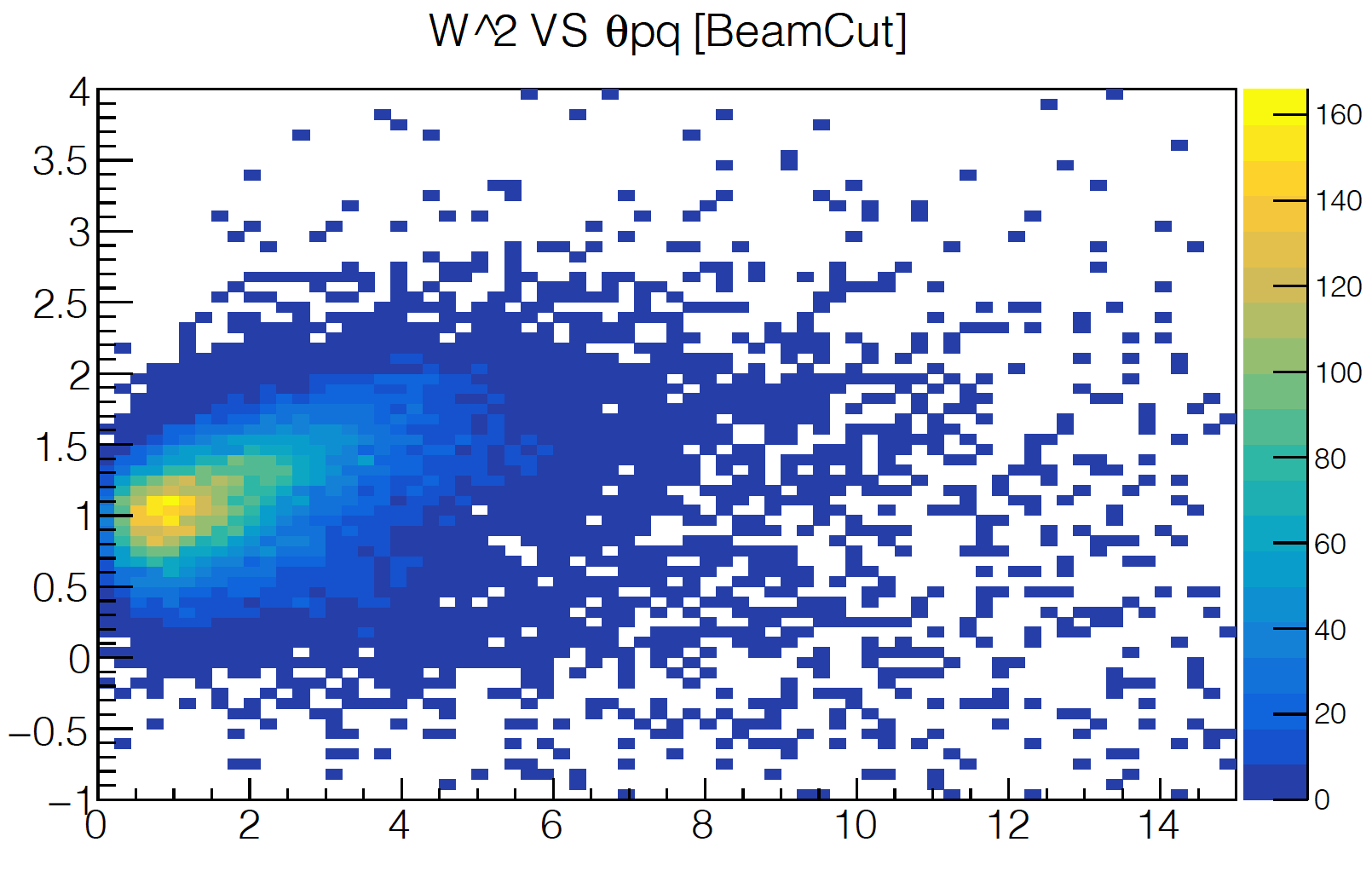 < 5
[
Ebeam calculated using Energies
Ebeam calculated using Angels
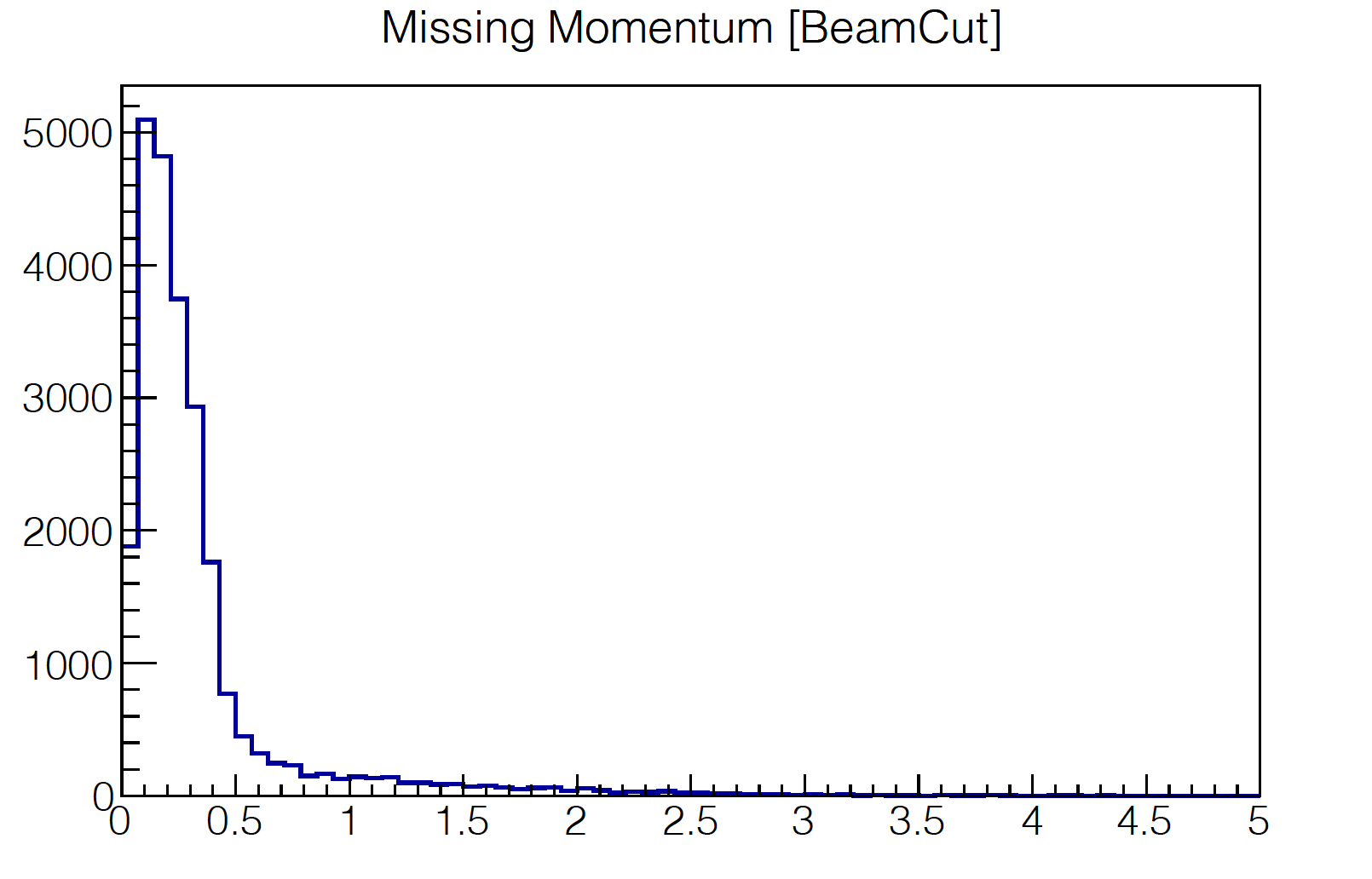 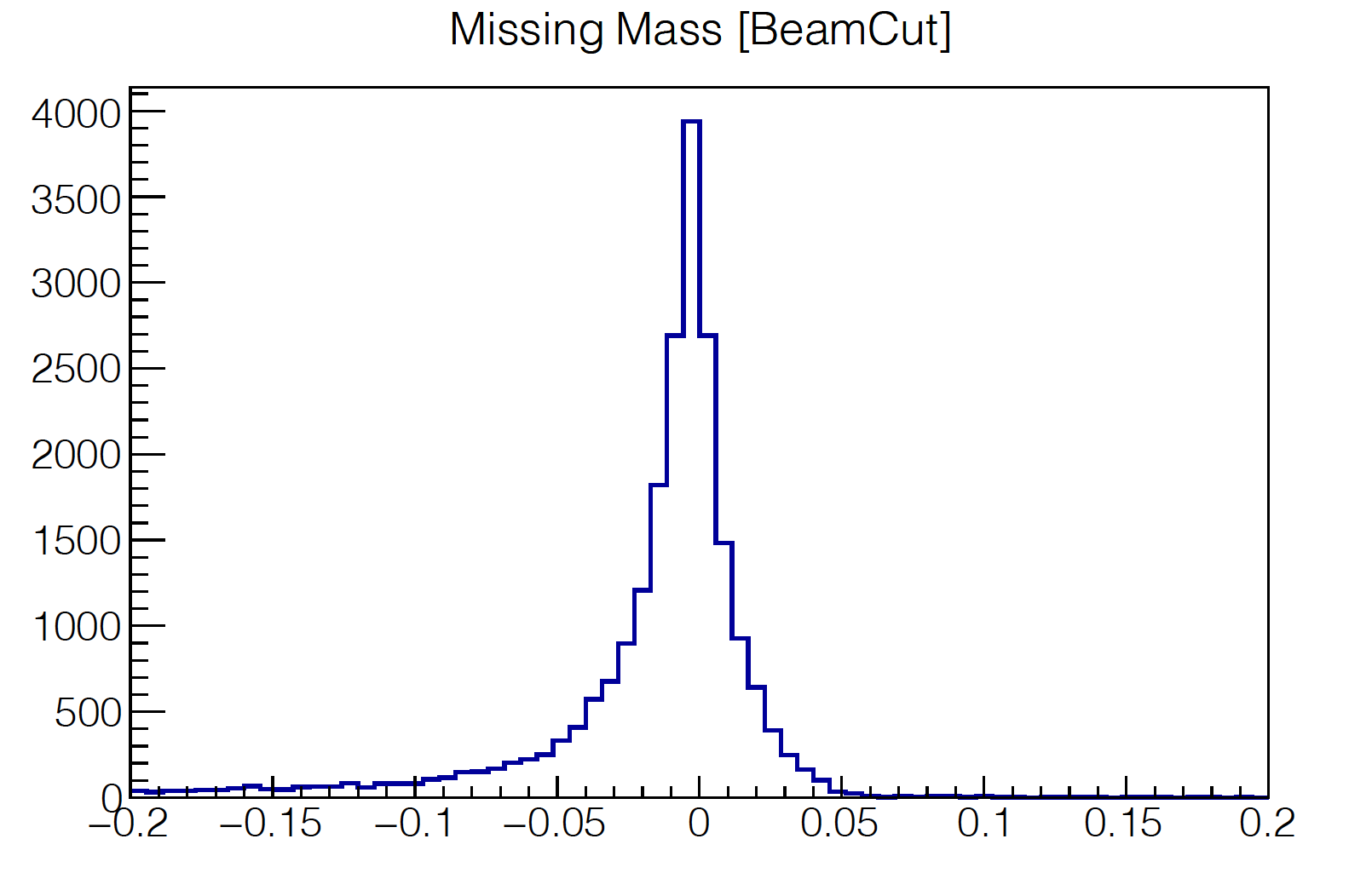 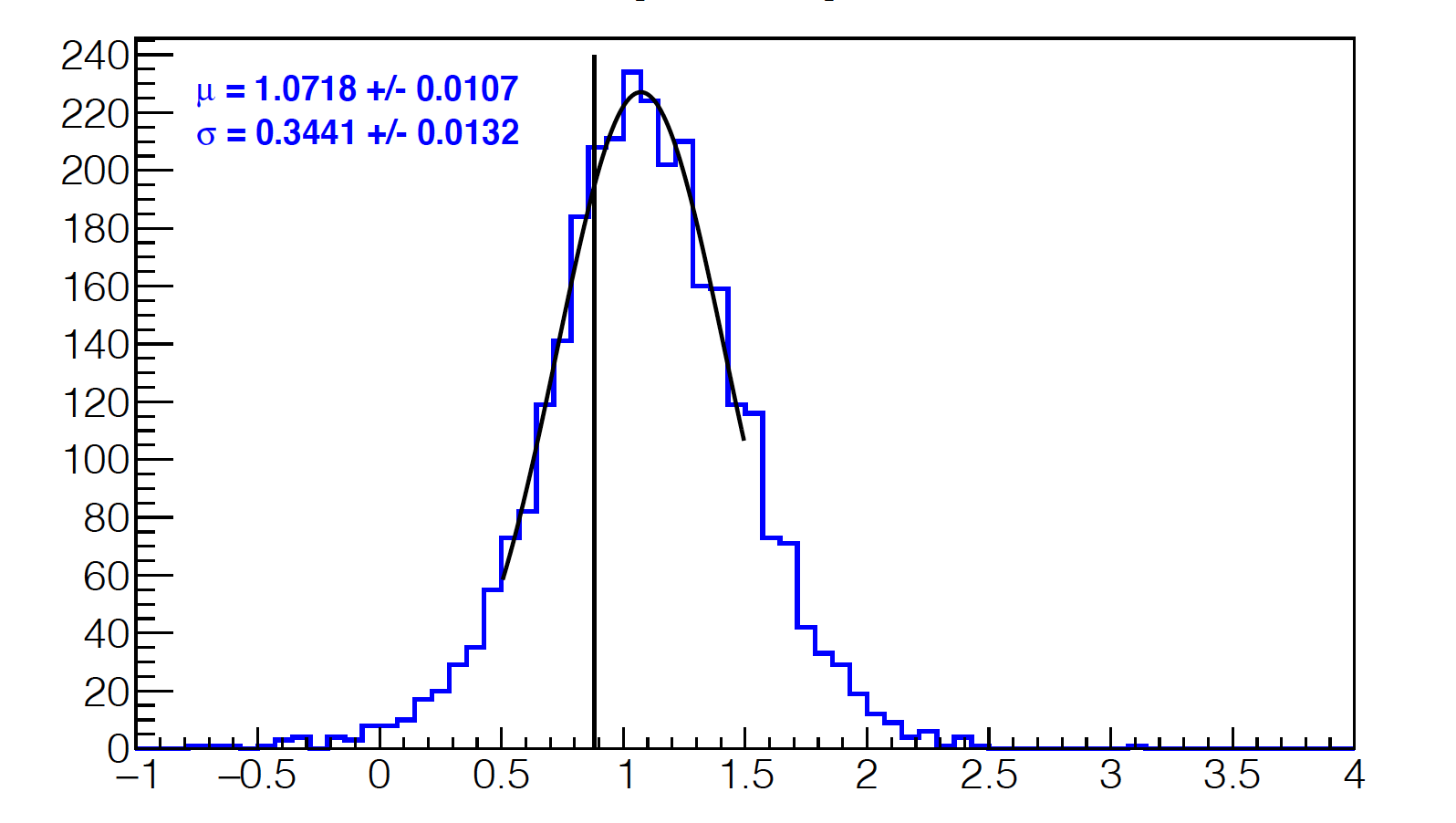 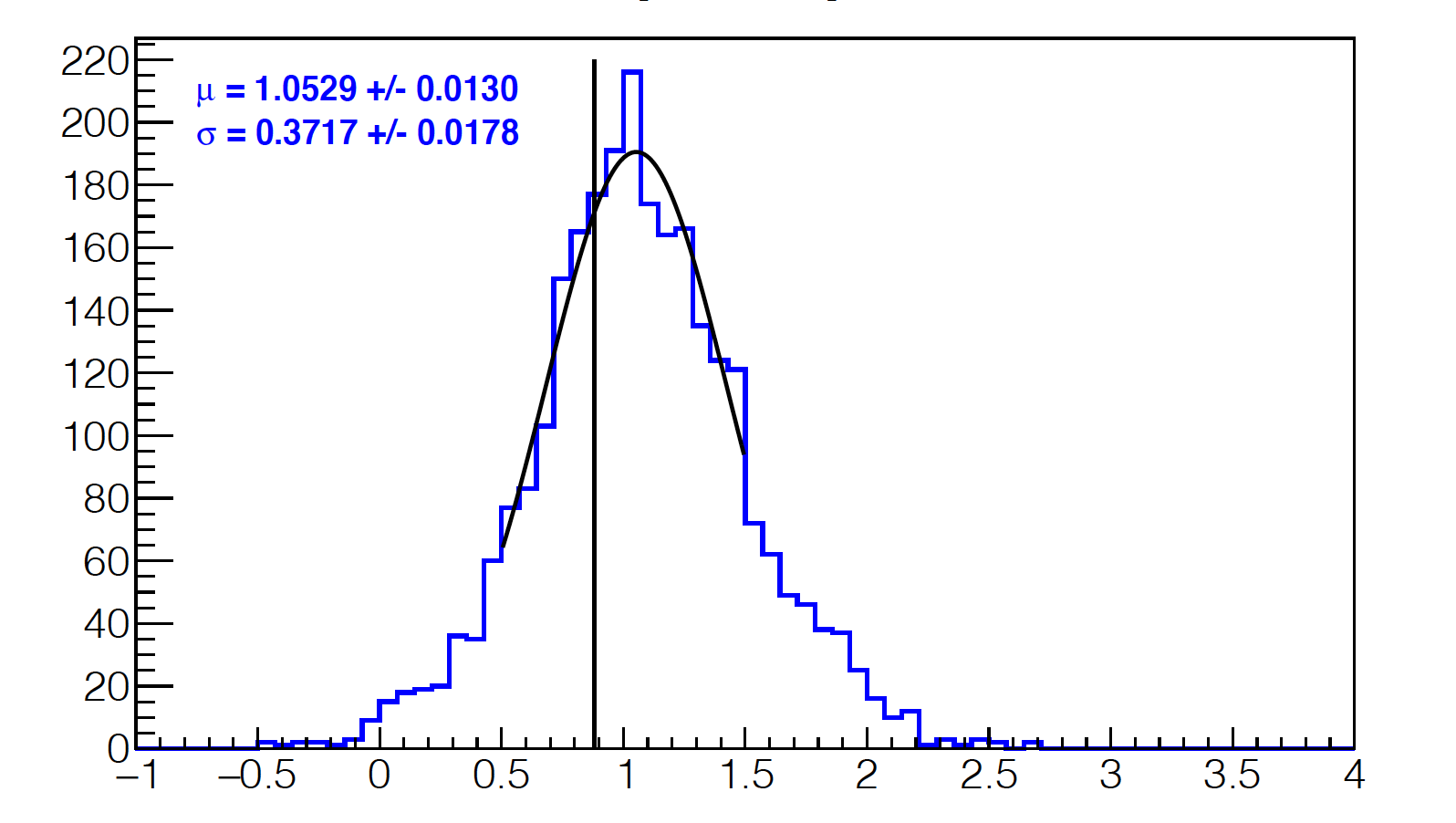 [
[
Sector 2
Sector 1
[
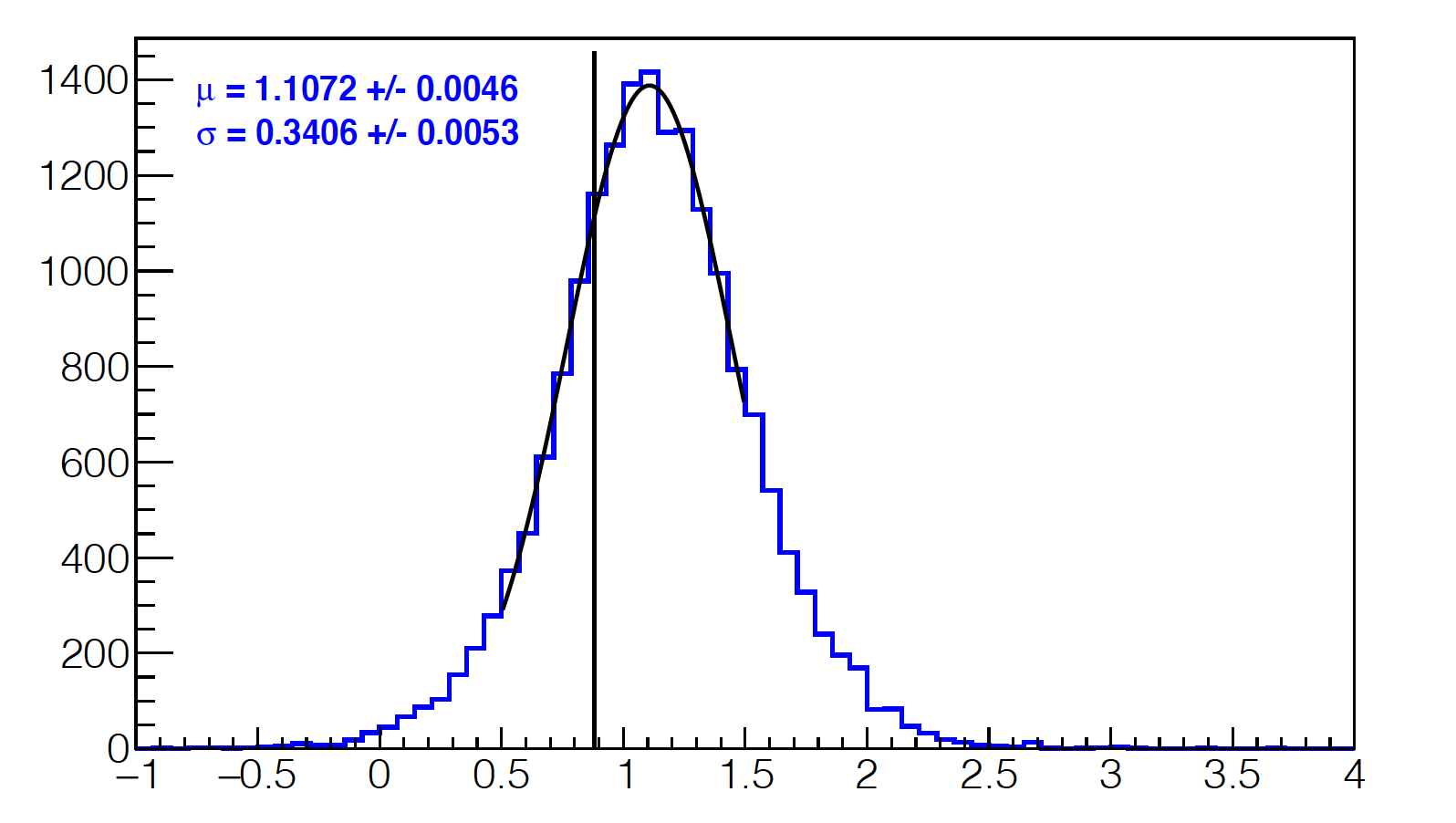 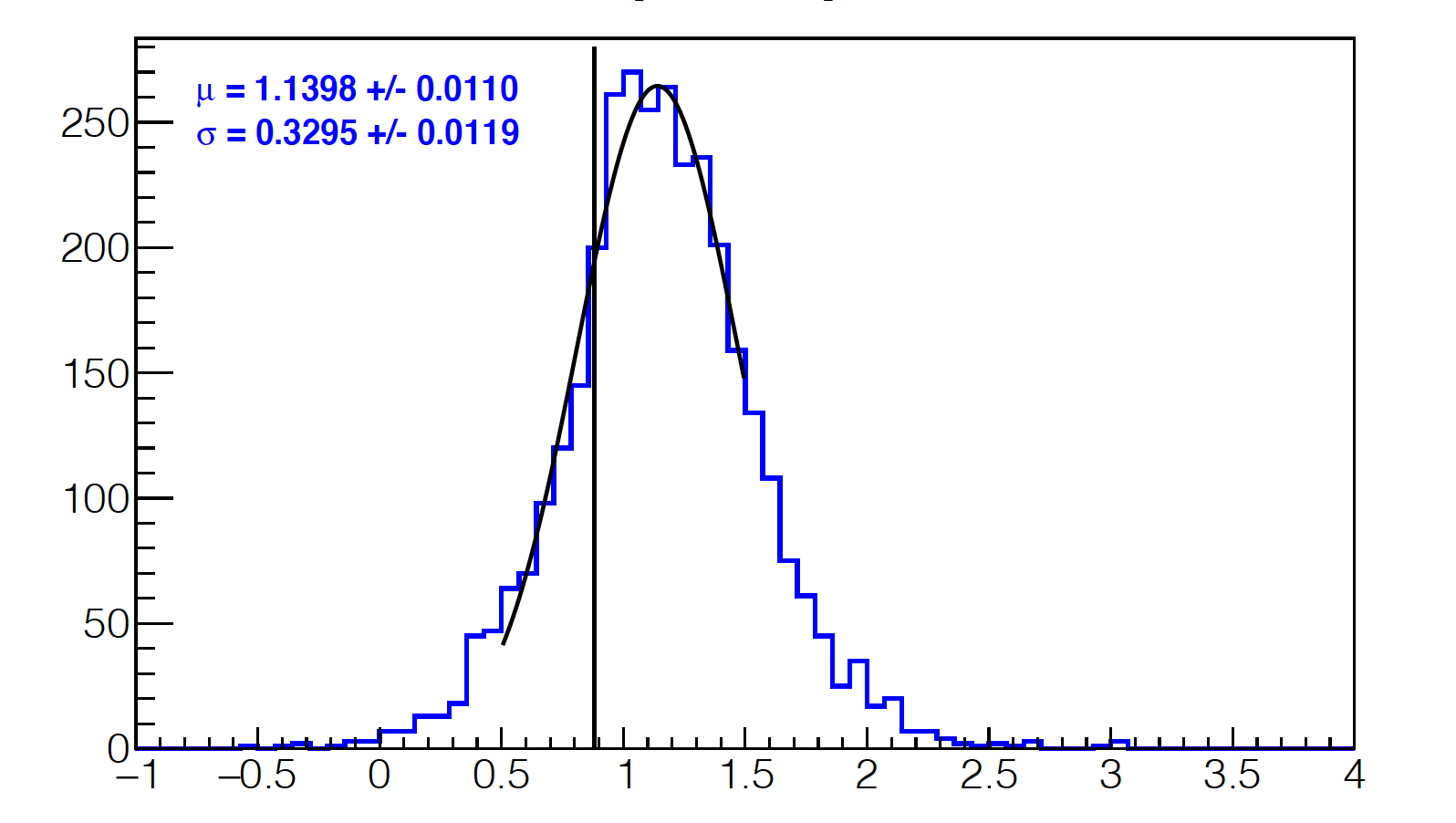 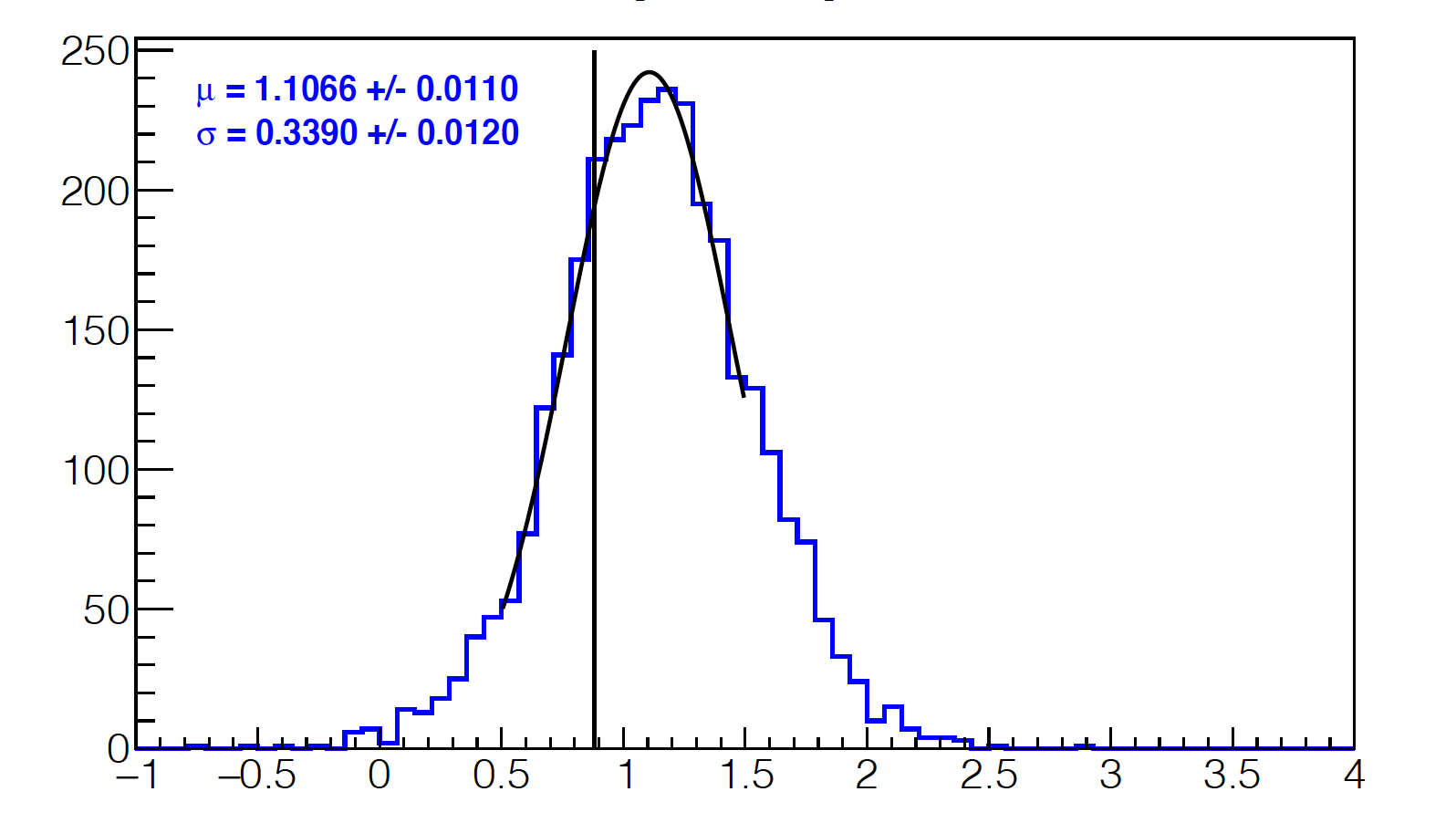 [
[
Sector 3
Sector 4
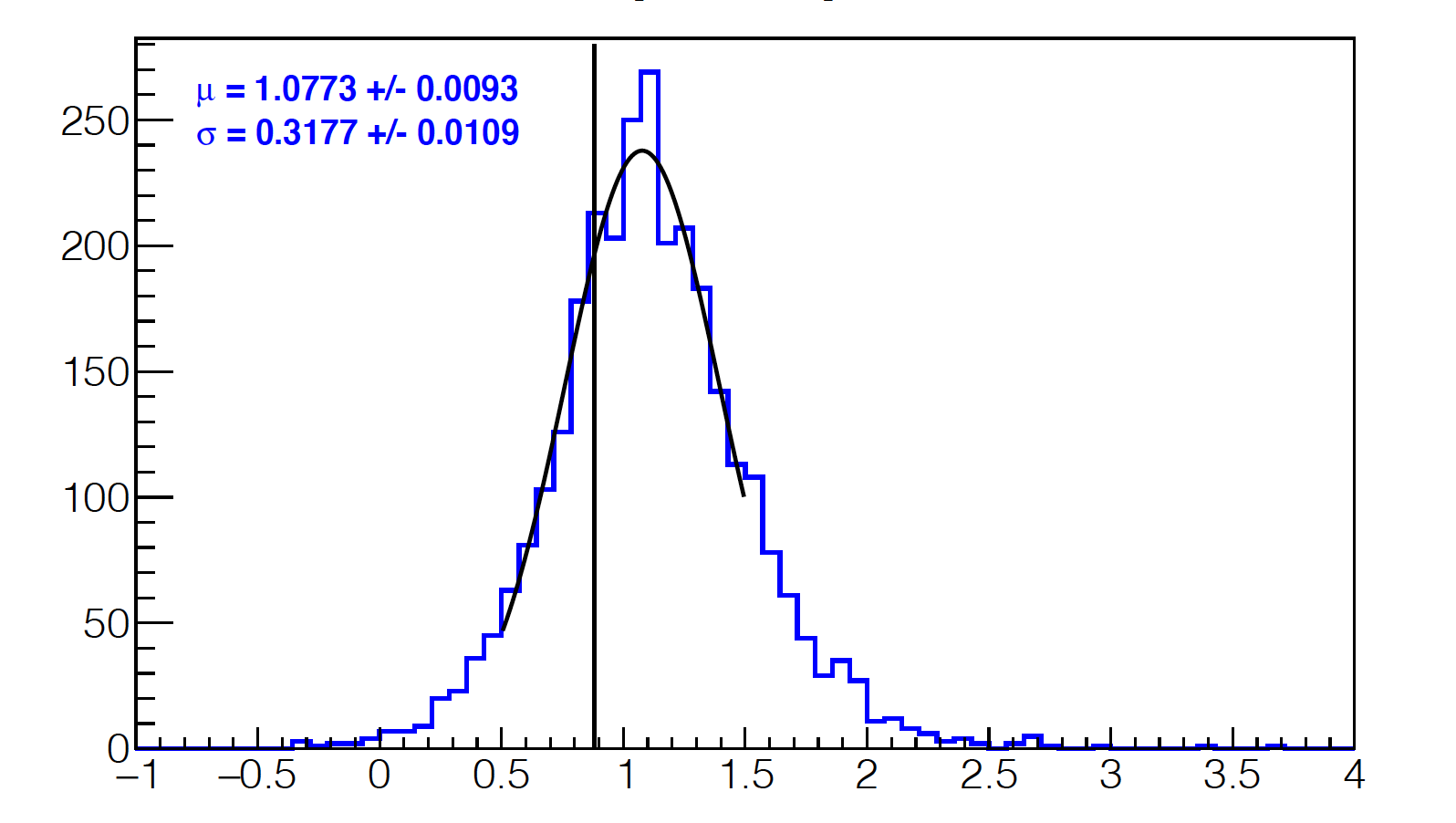 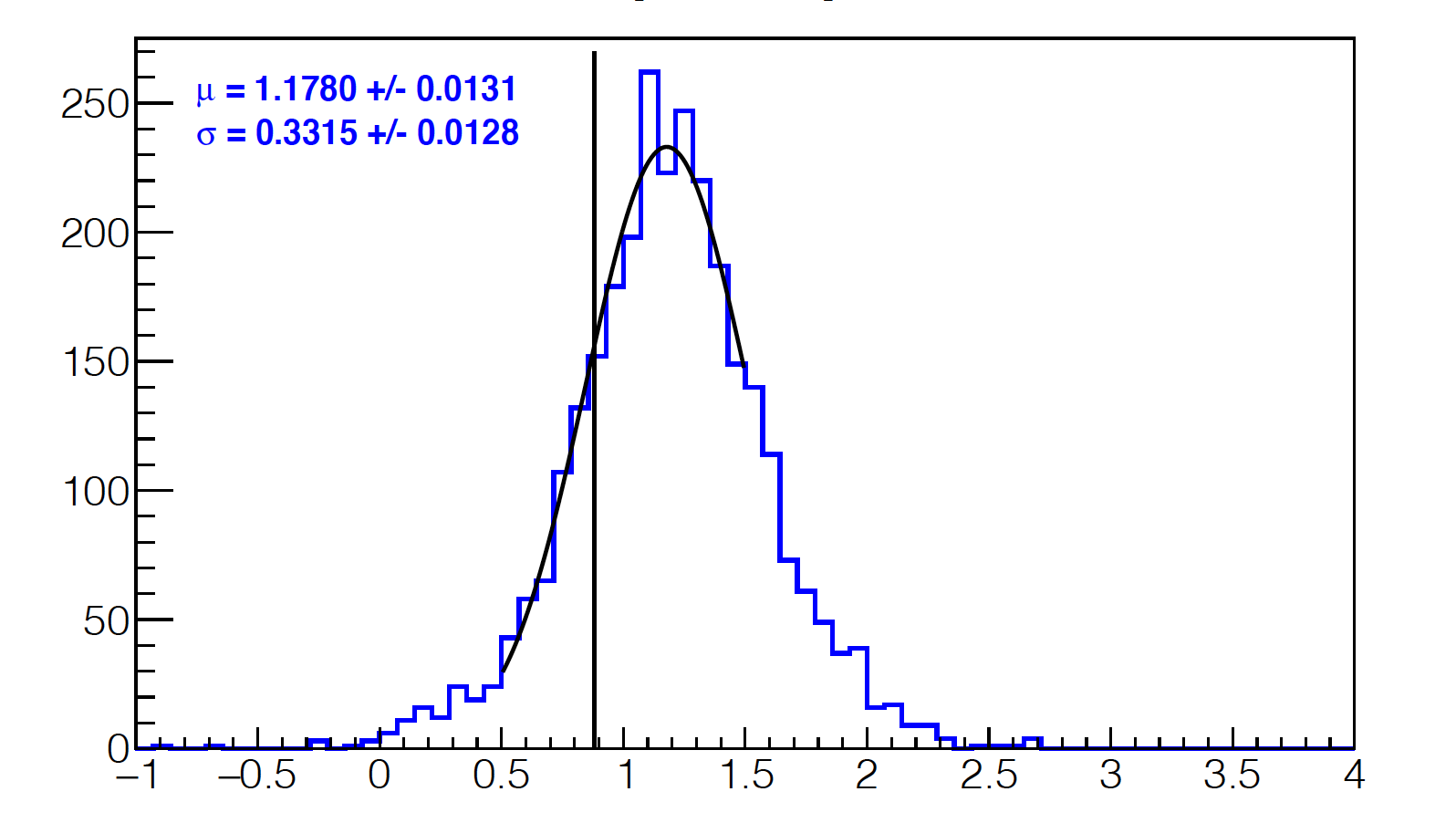 [
[
Sector 5
Sector 6
Momentum Corrections
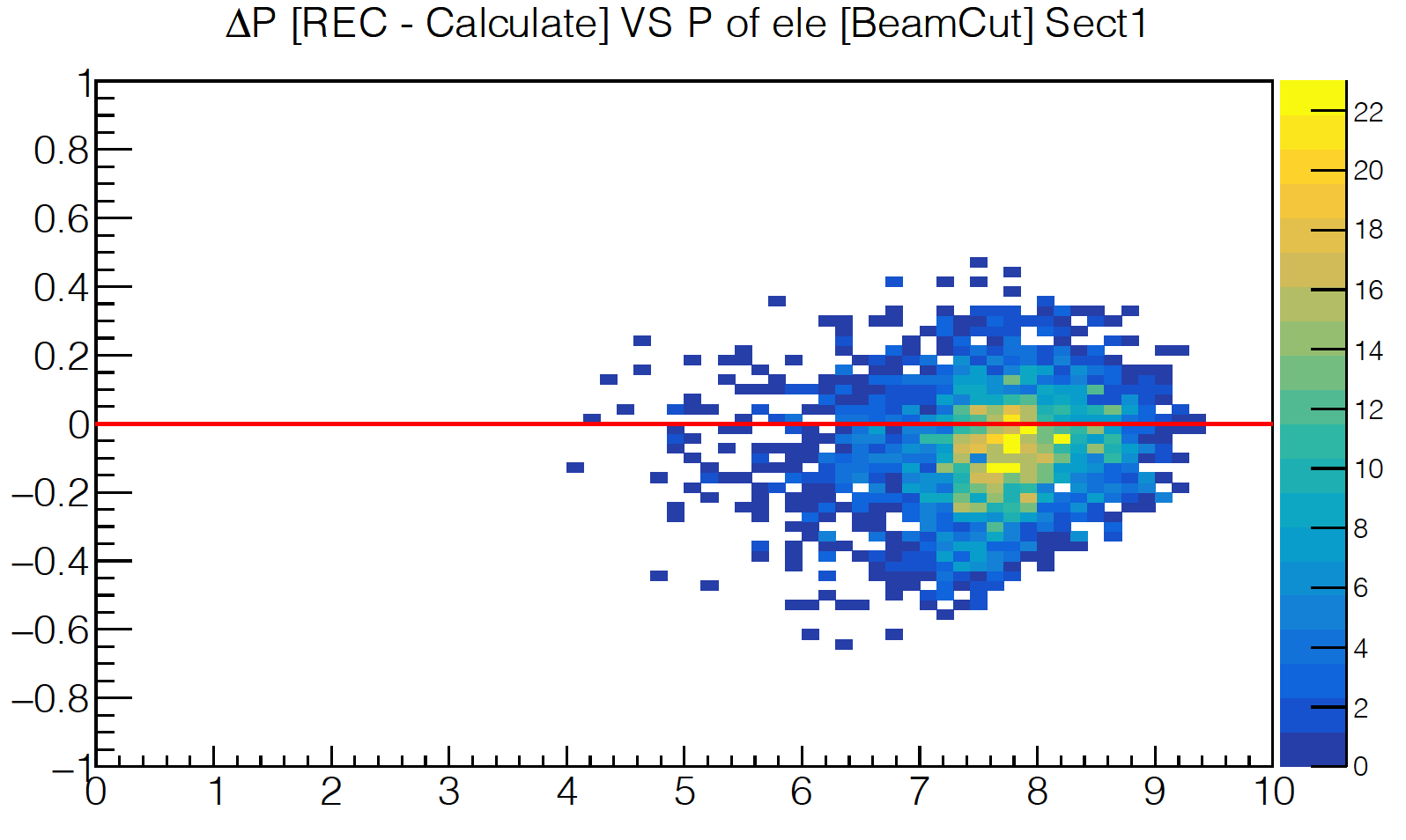 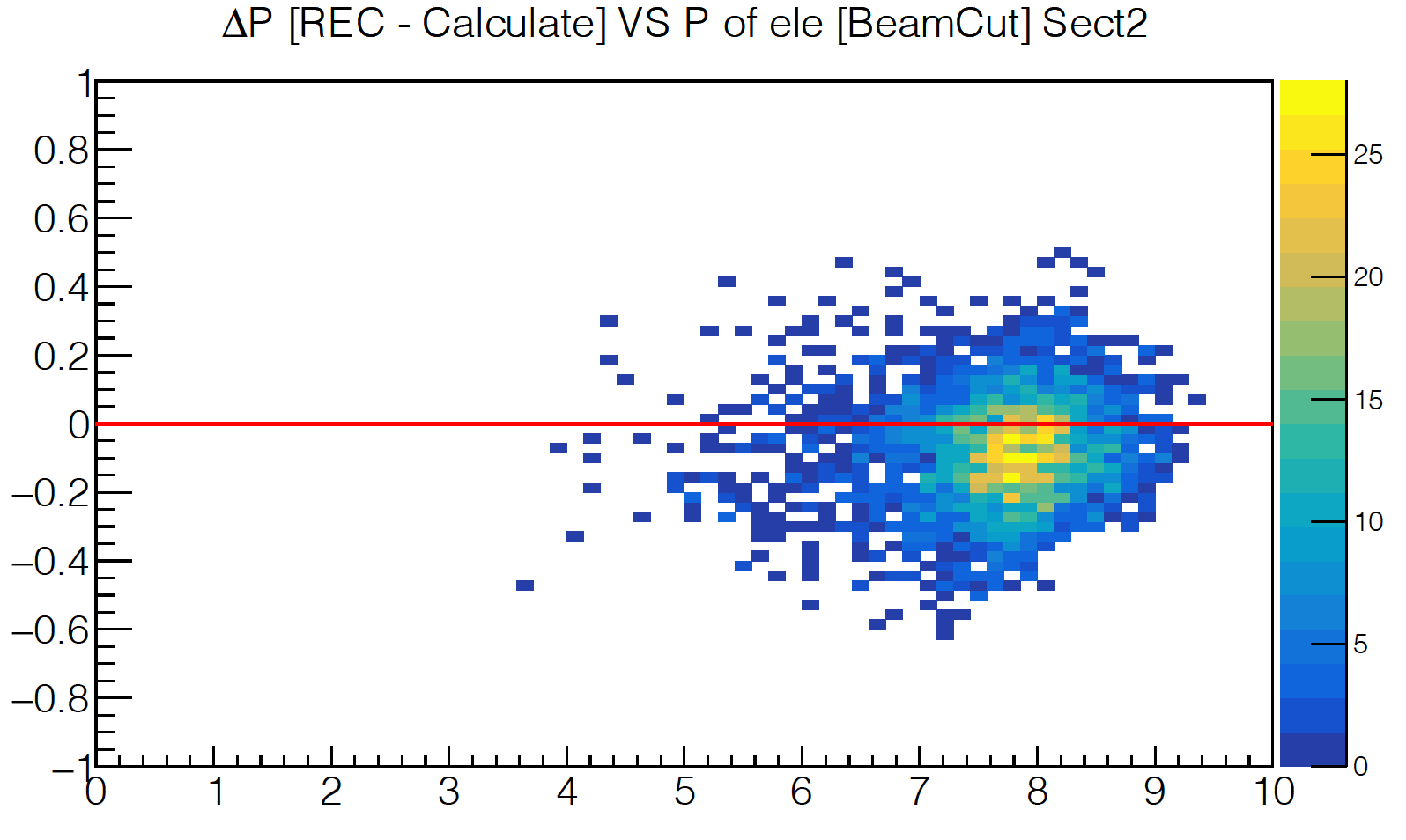 Sector 2
Sector 1
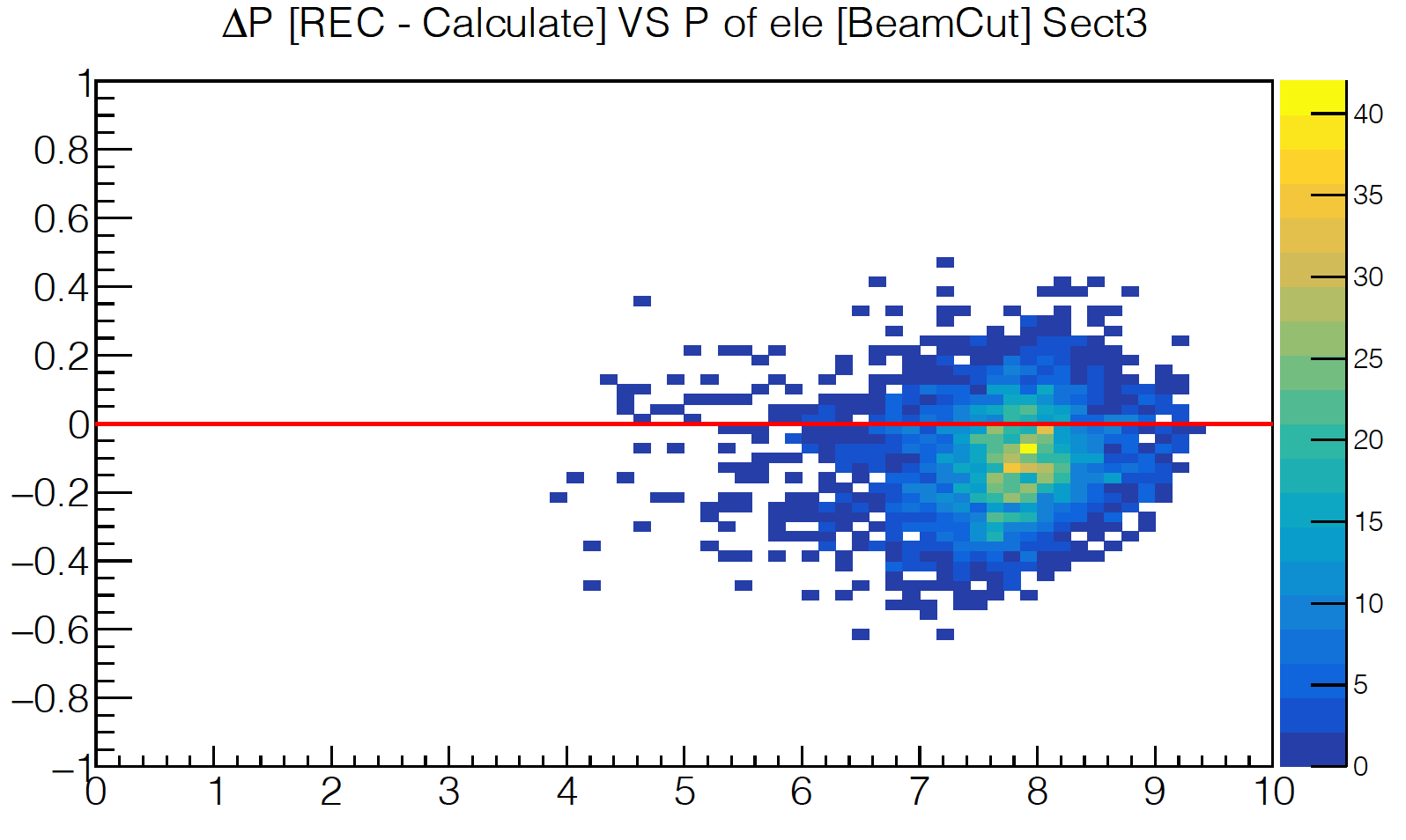 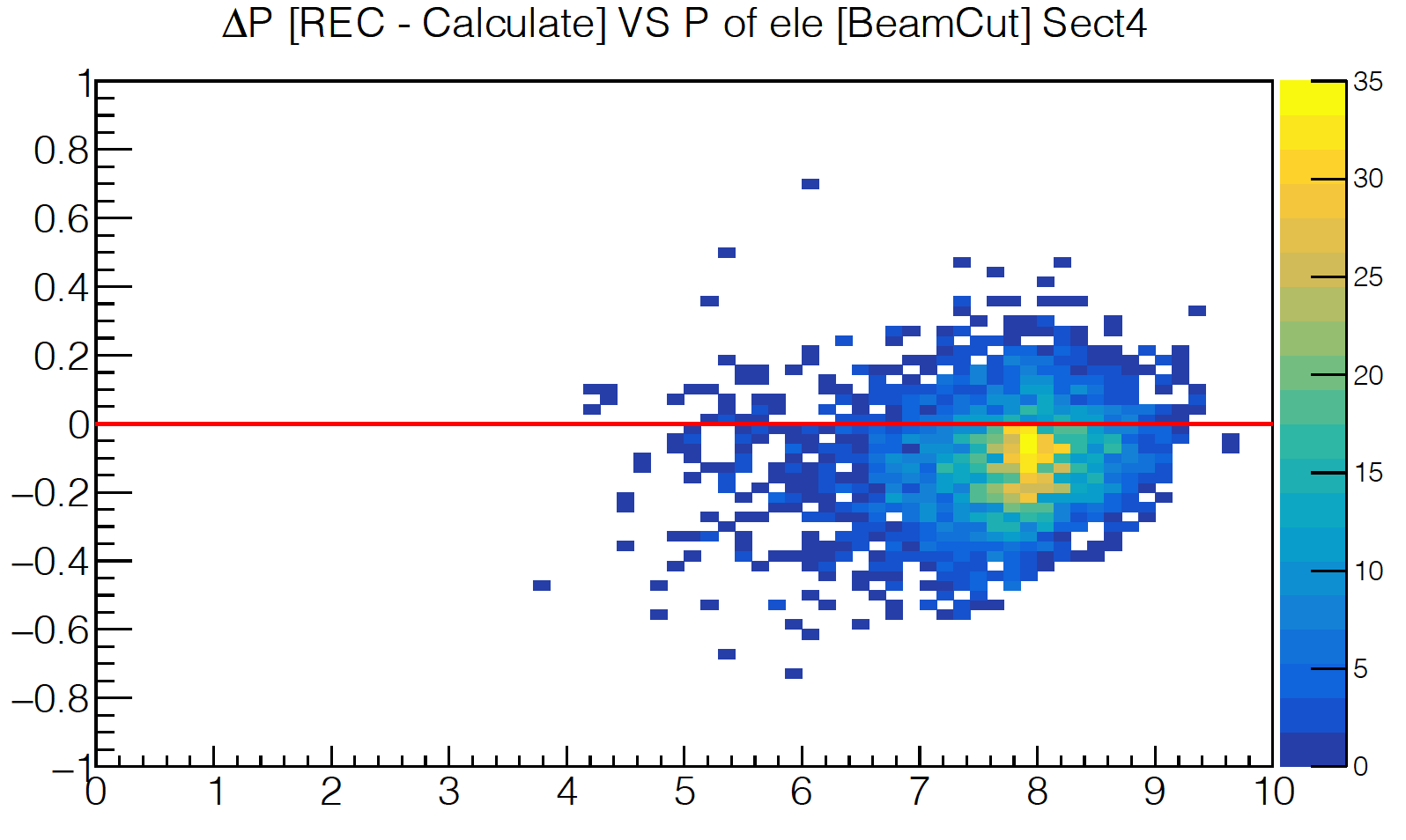 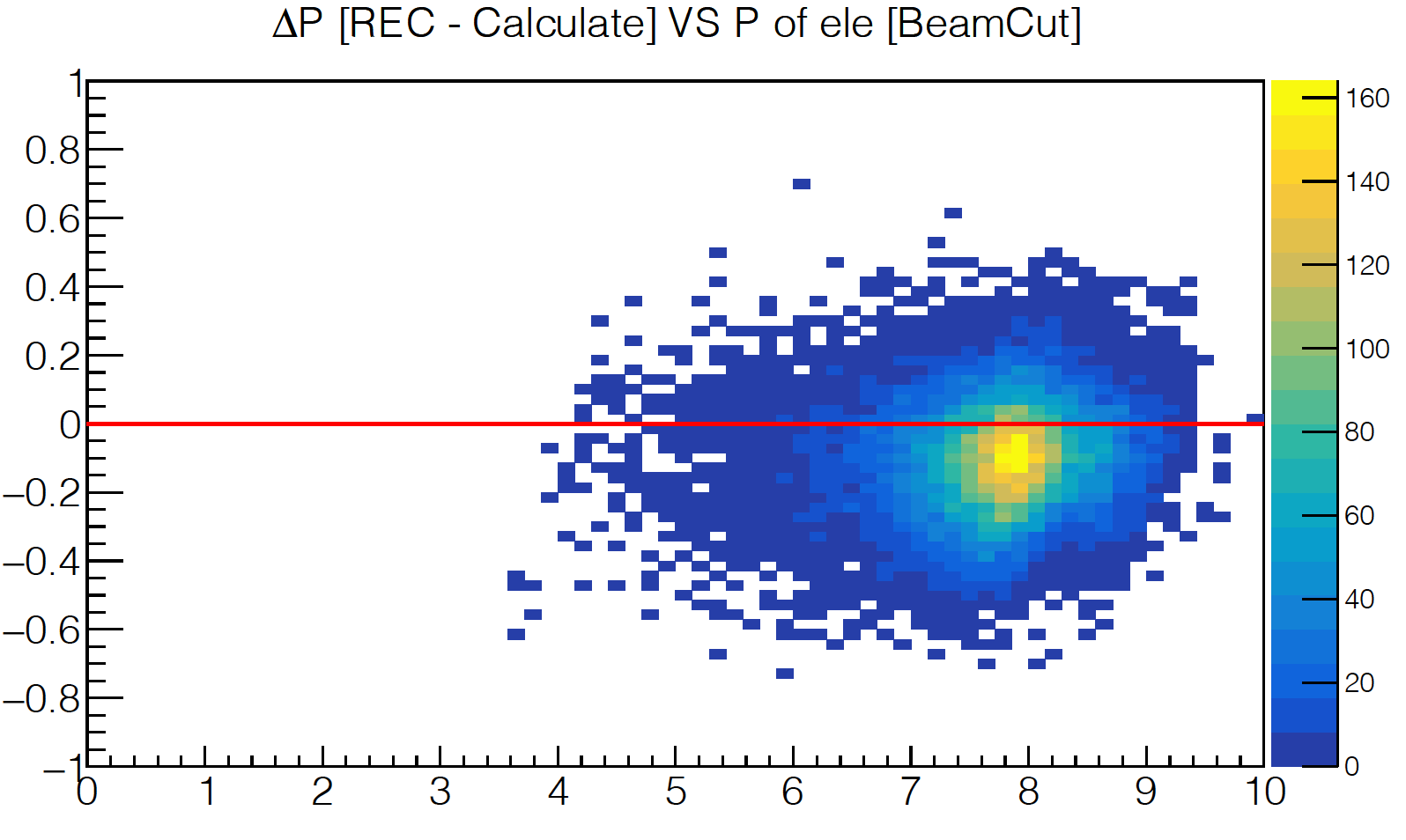 Sector 3
Sector 4
[GeV]
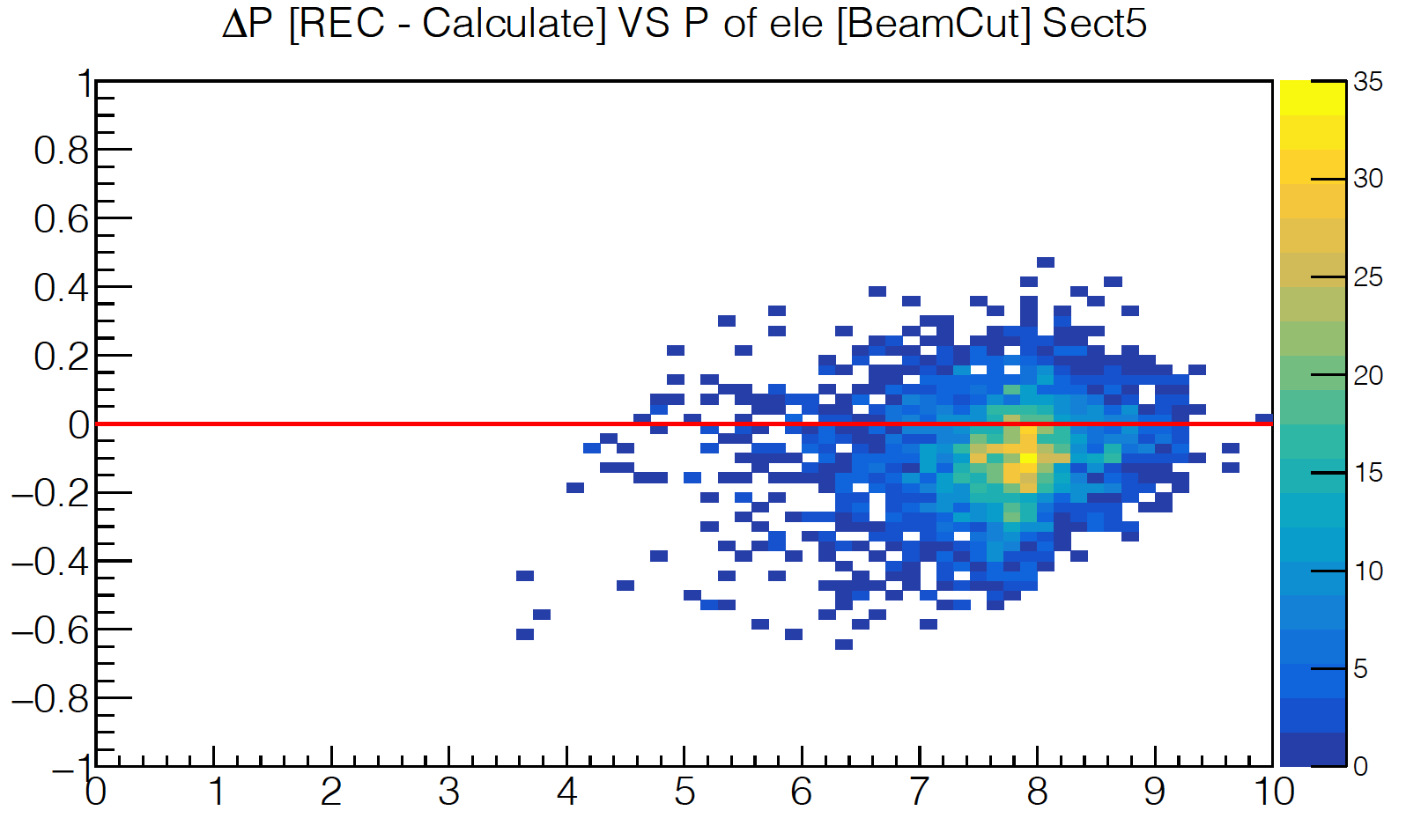 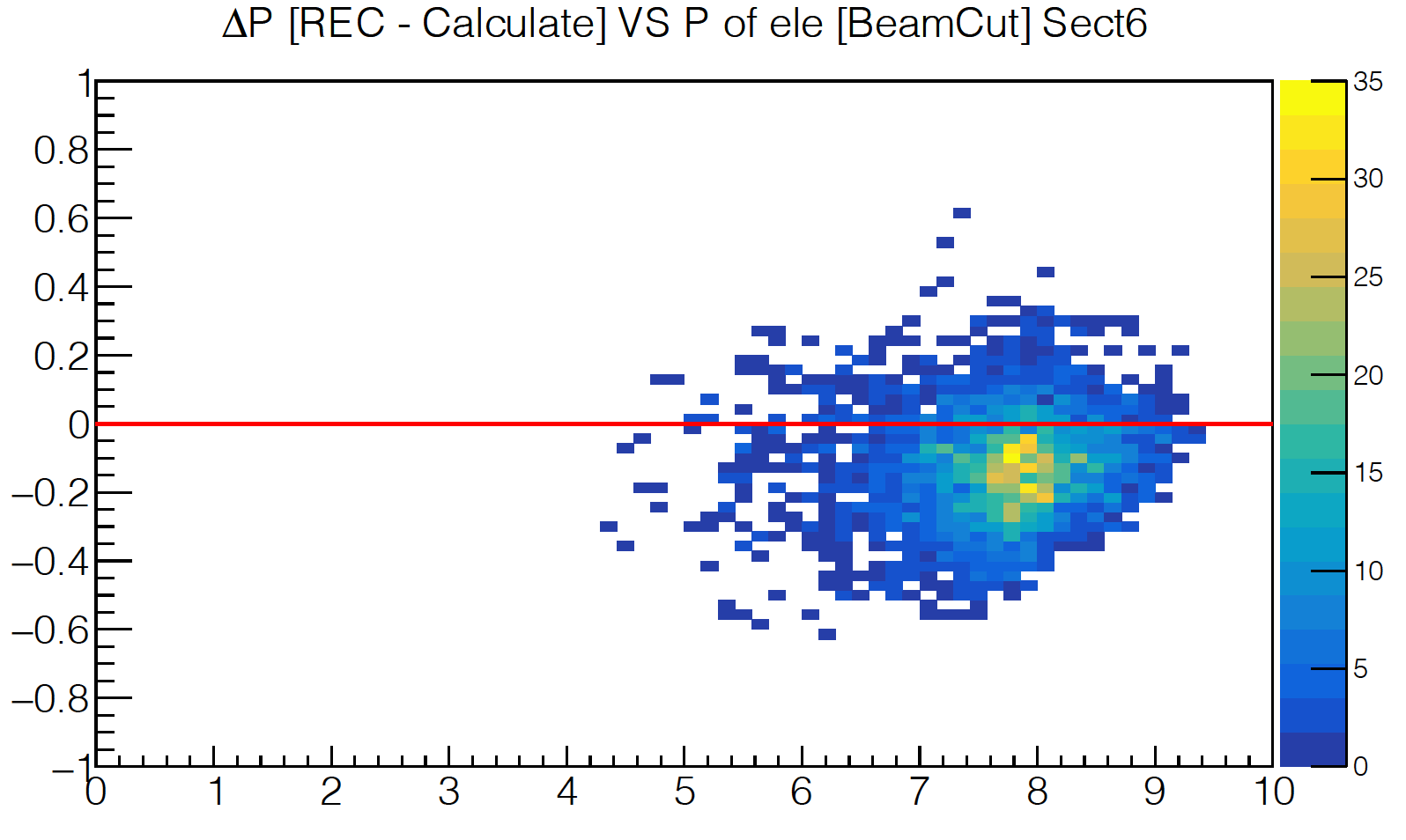 Sector 5
Sector 6
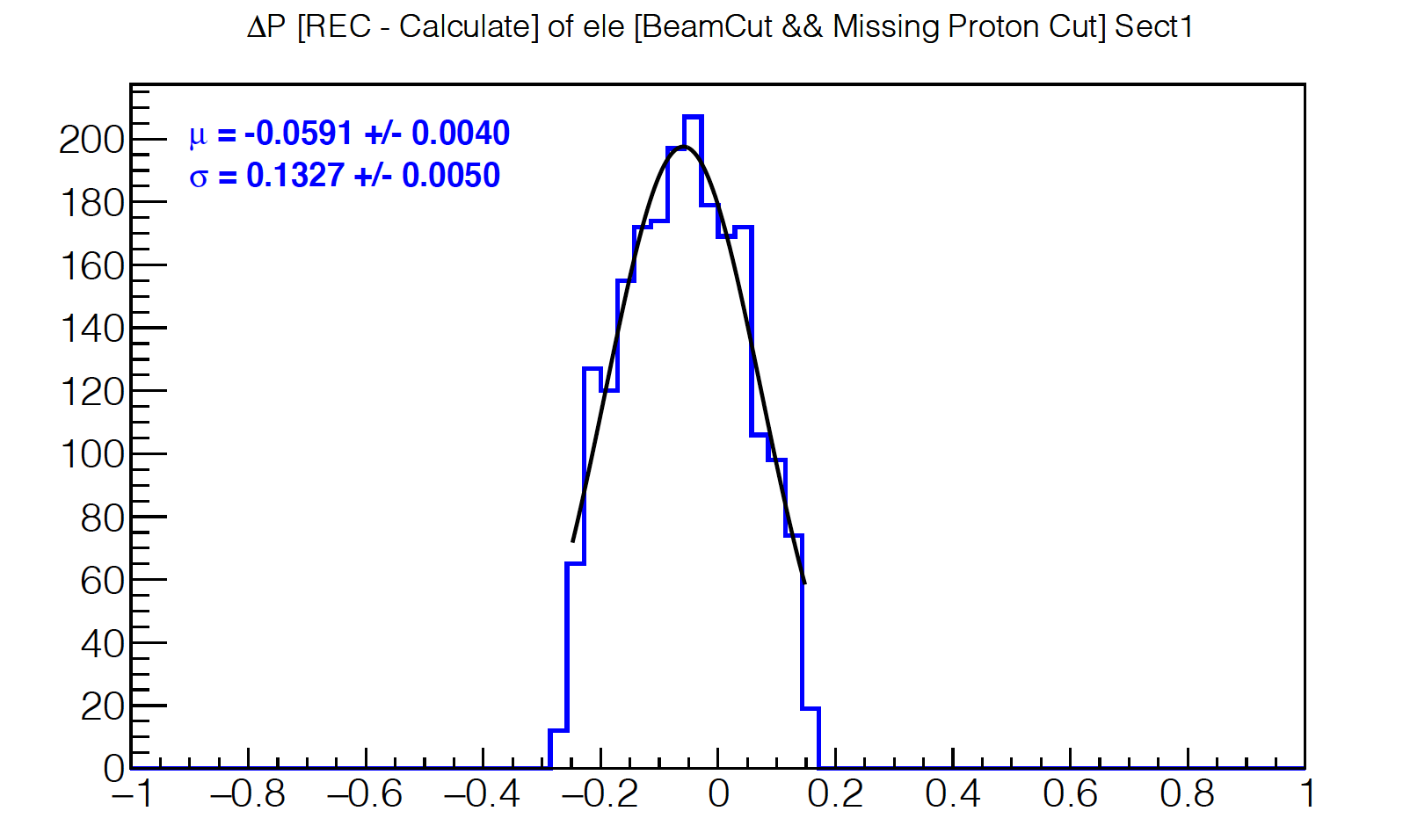 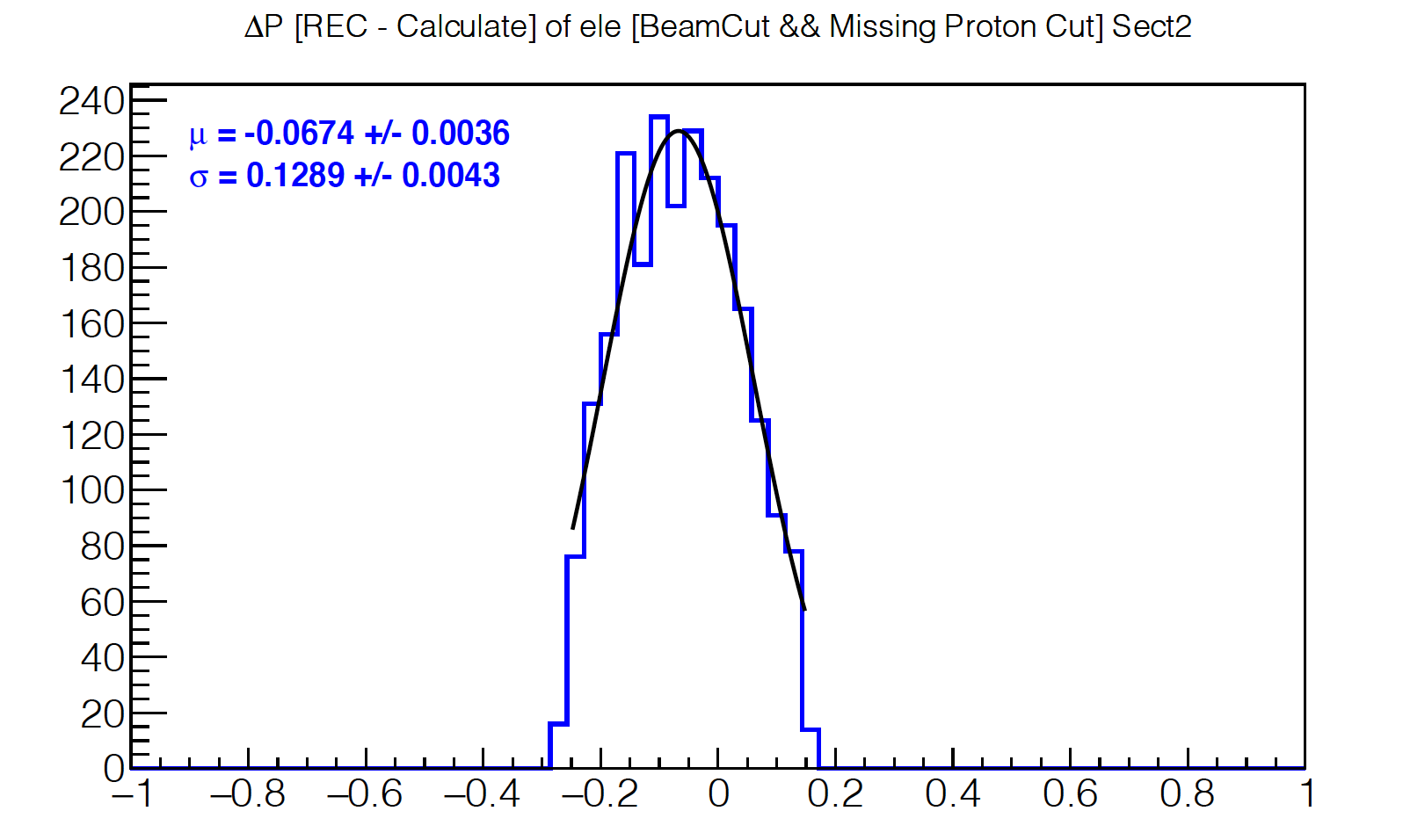 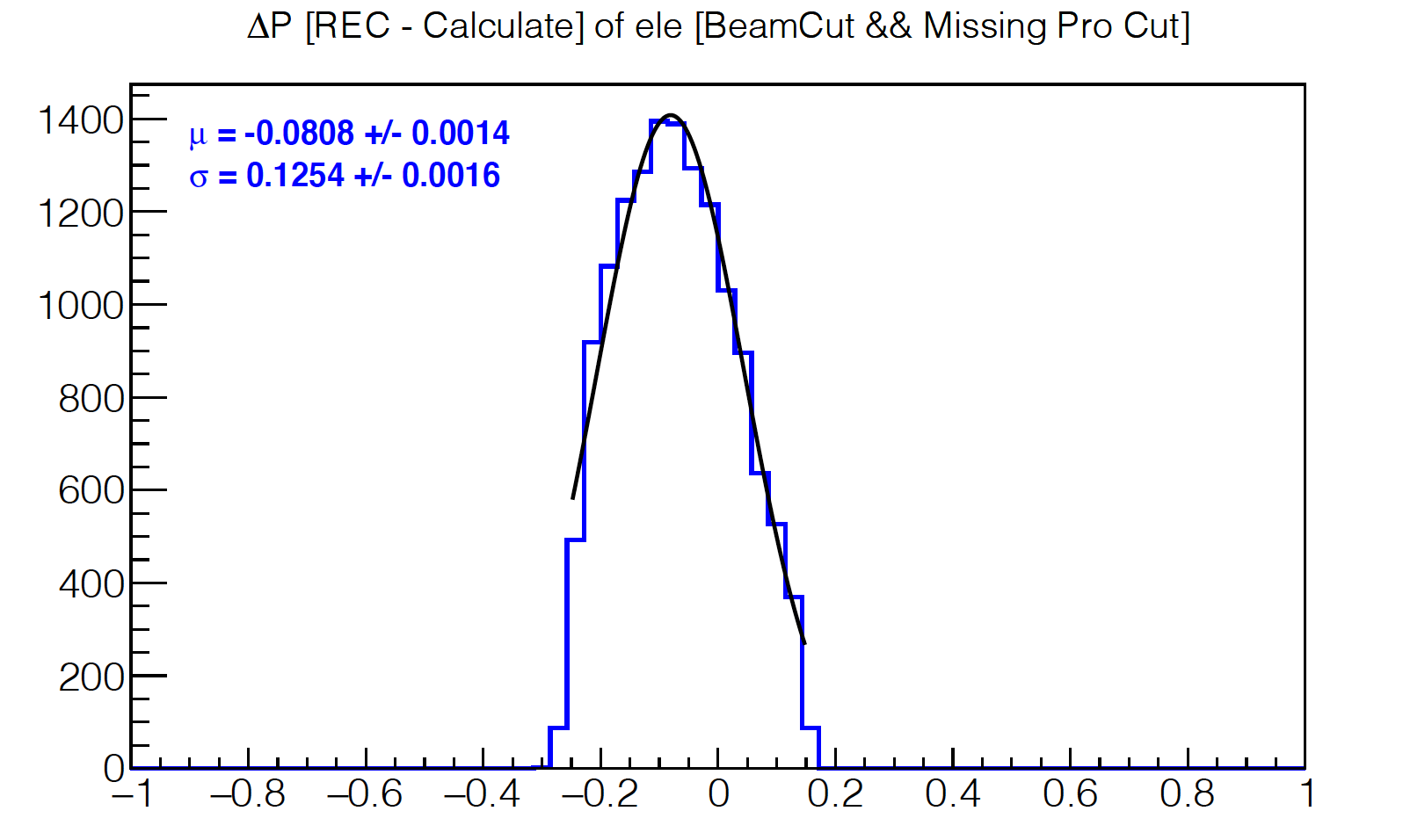 Sector 1
Sector 2
[GeV]
[GeV]
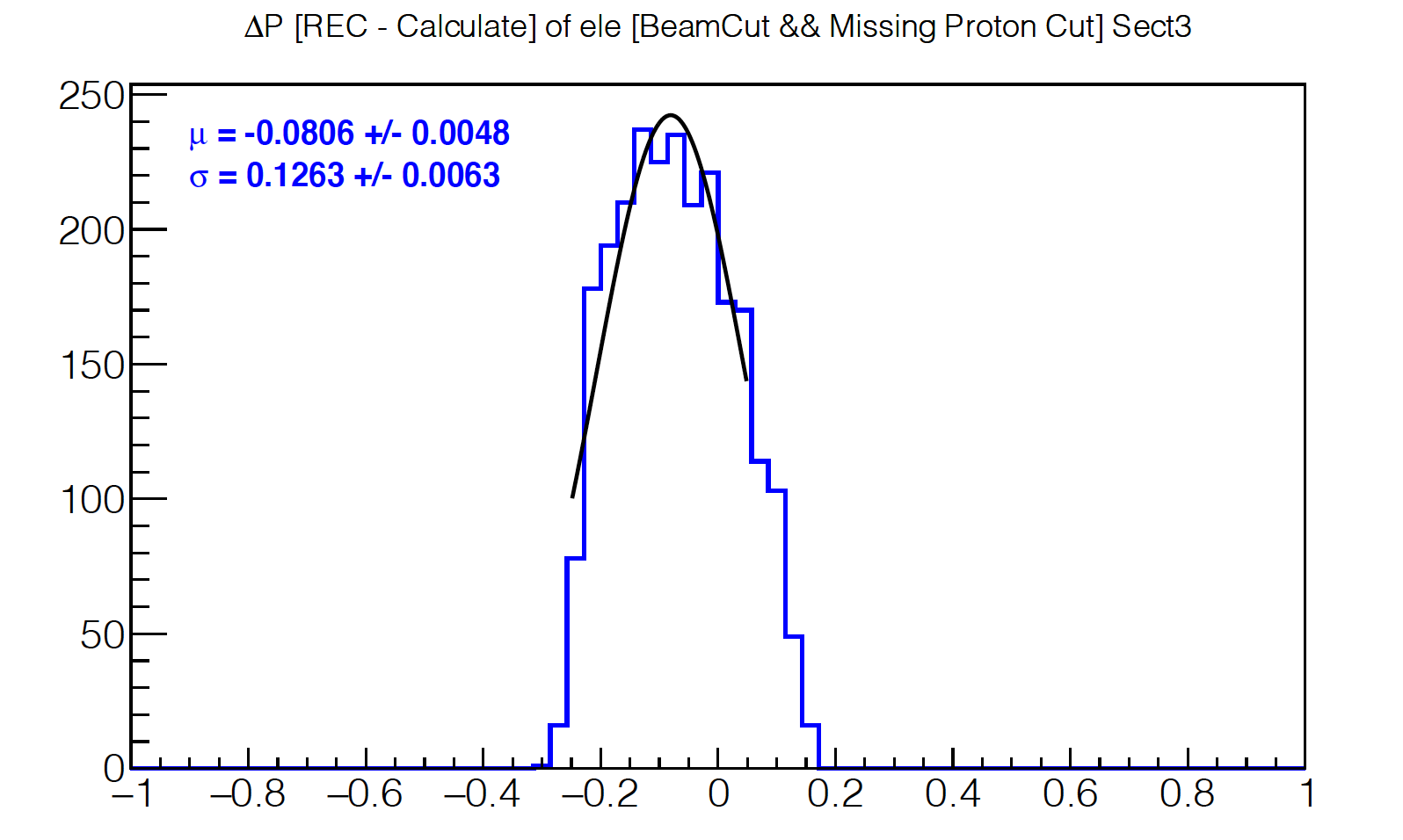 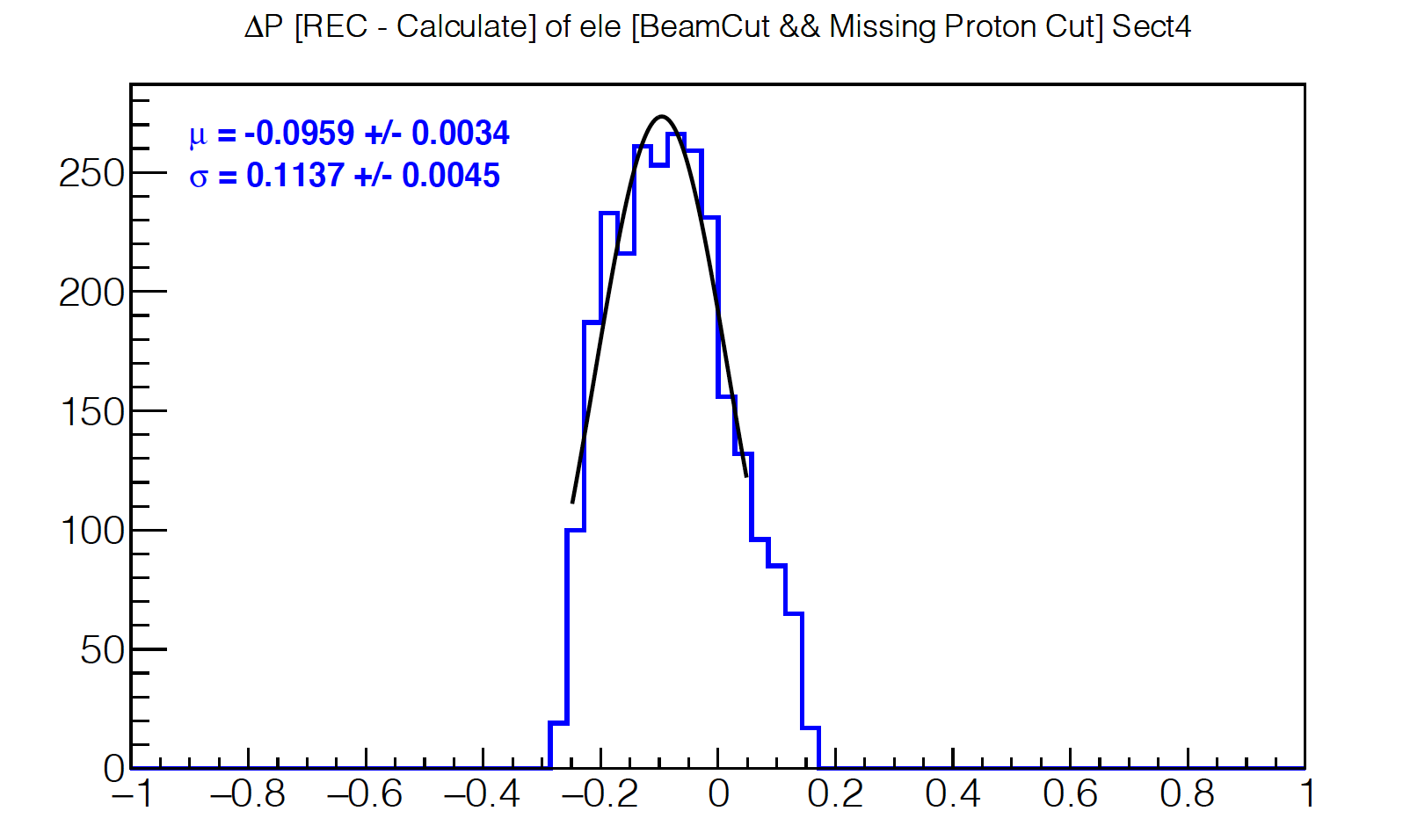 Sector 3
Sector 4
[GeV]
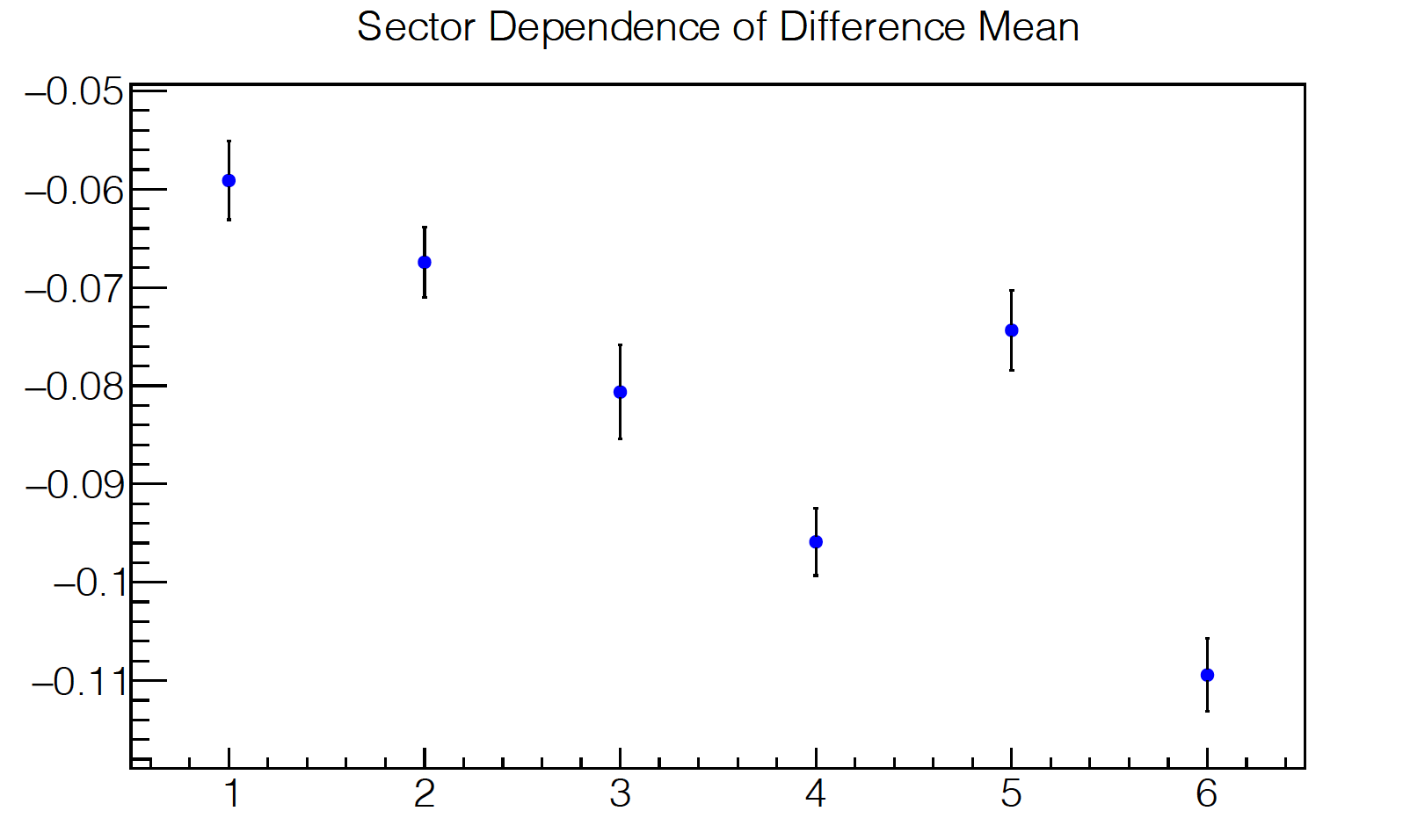 [GeV]
[GeV]
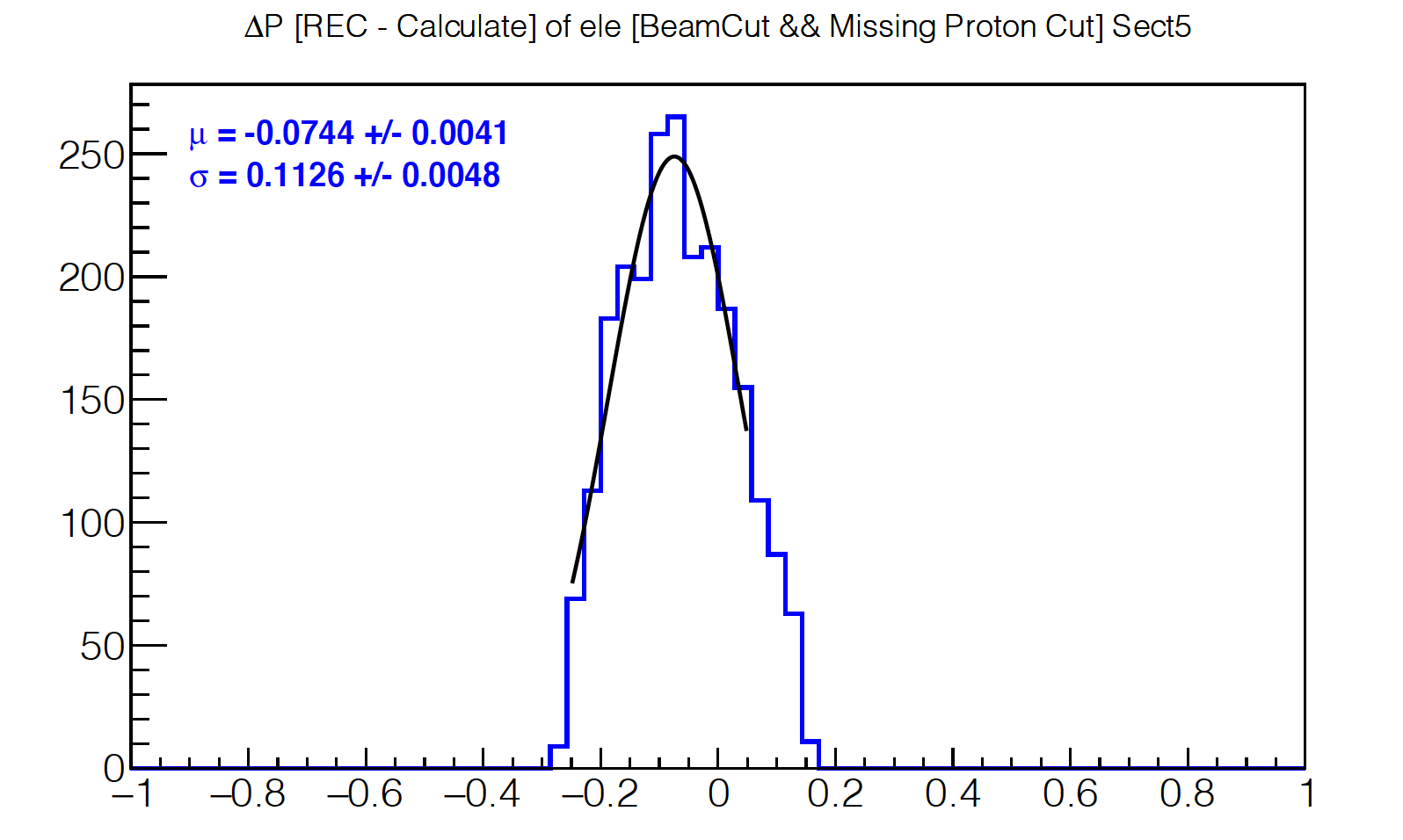 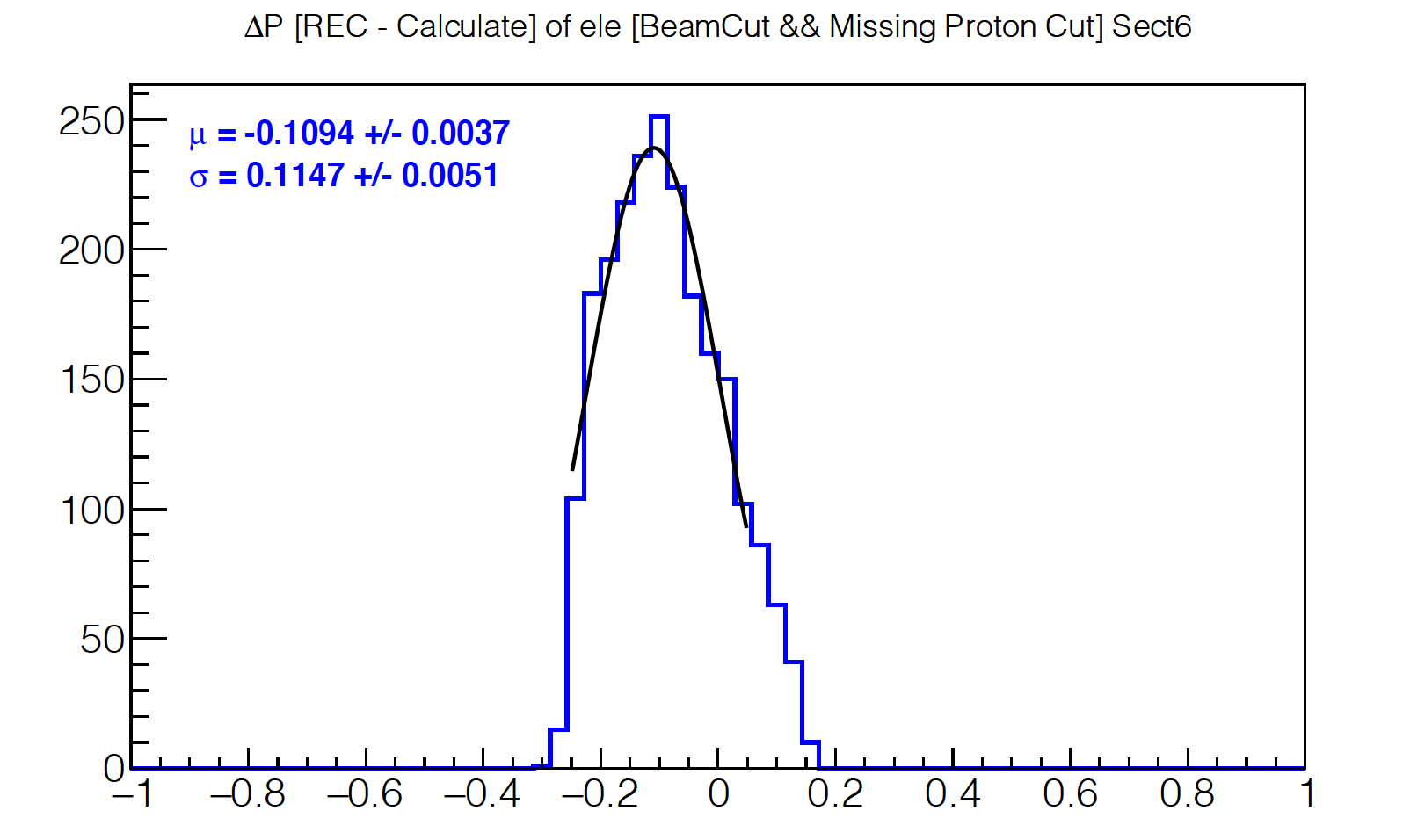 Sector 6
Sector 5
Sector
[GeV]
[GeV]
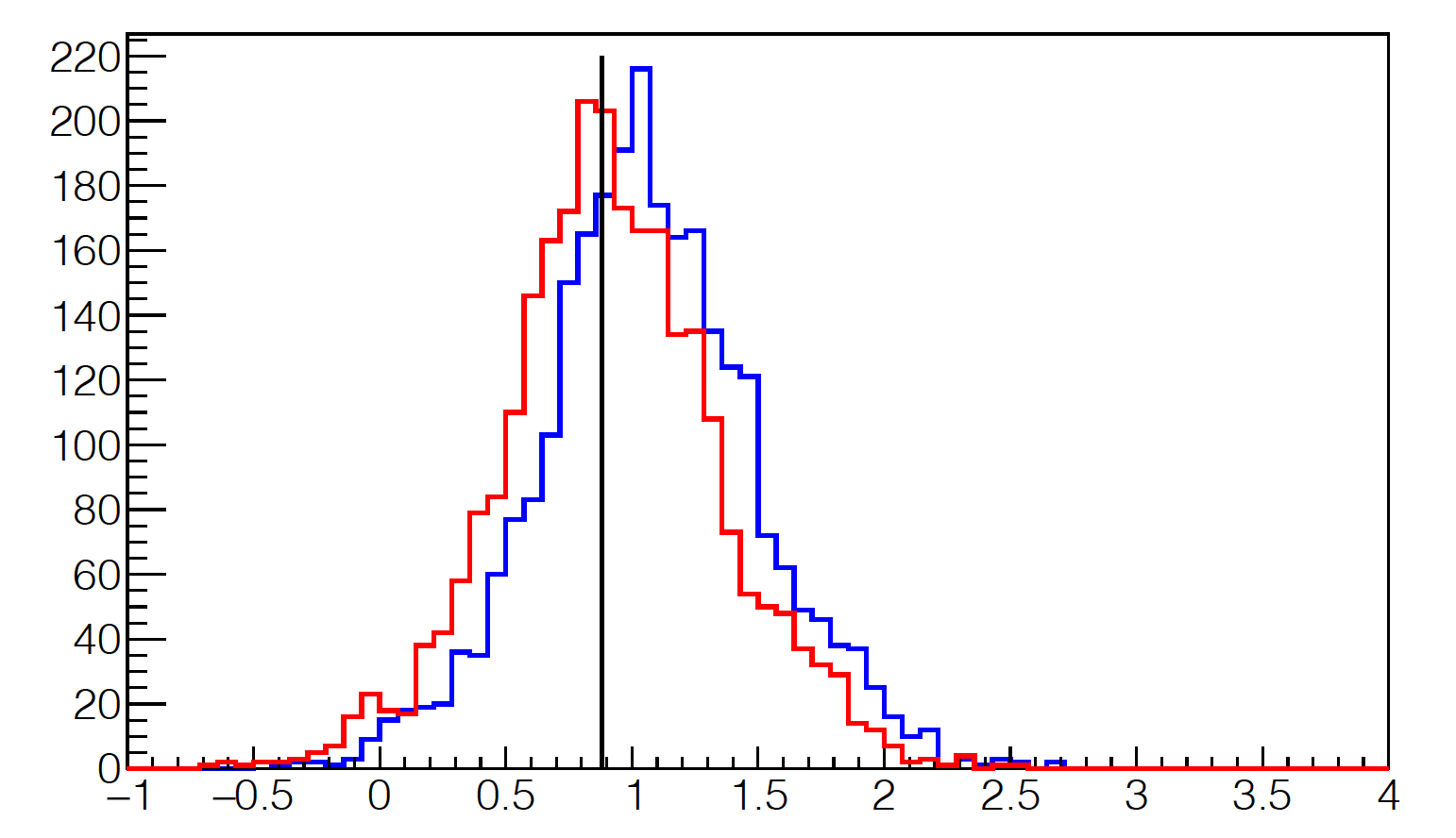 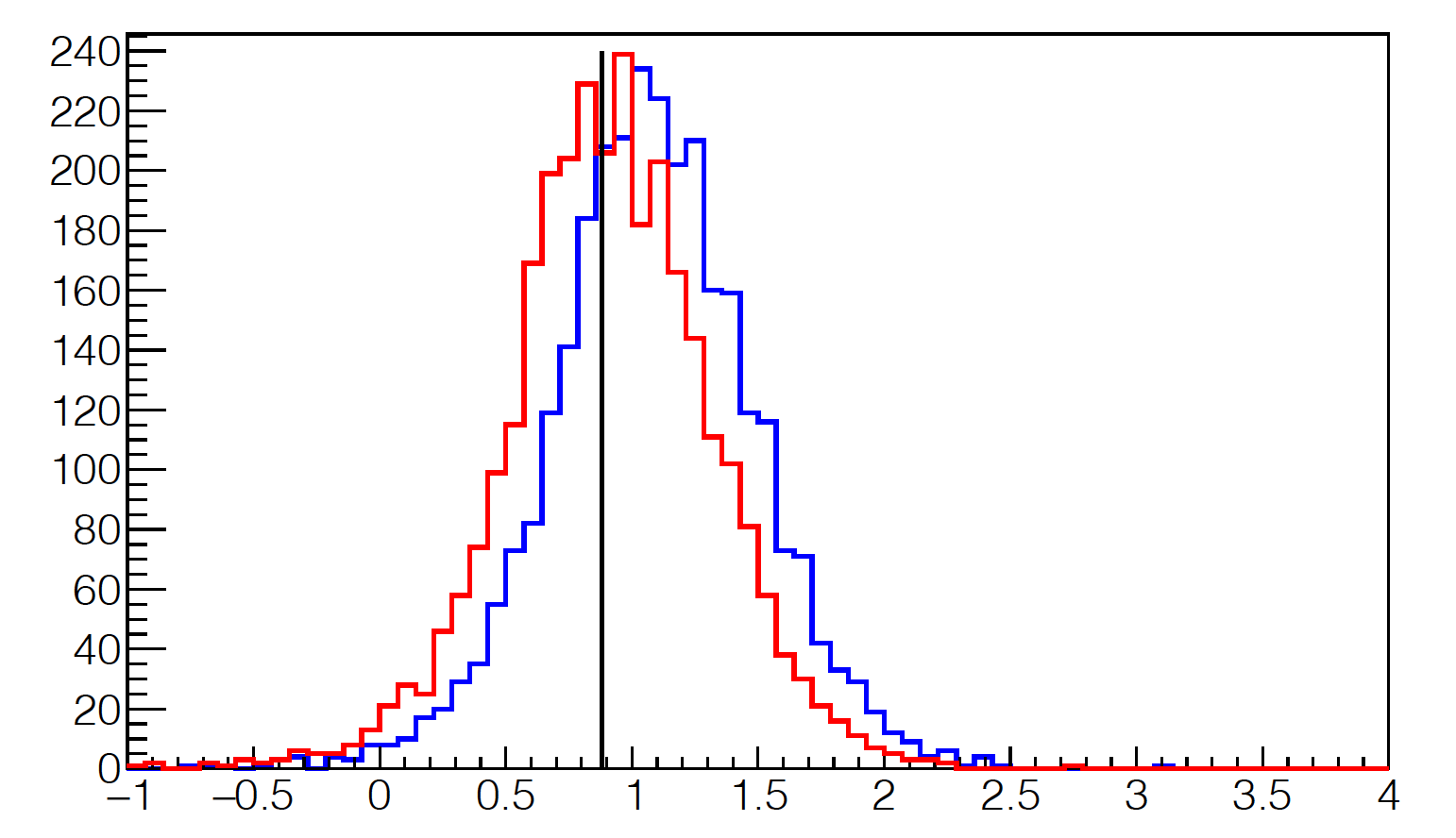 No Correction
Correction
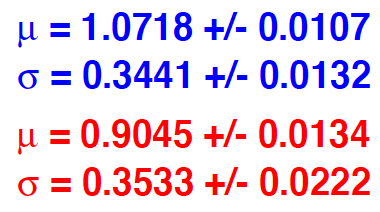 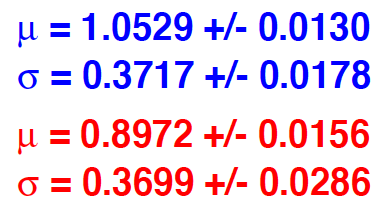 No Correction
Correction
Sector 1
Sector 2
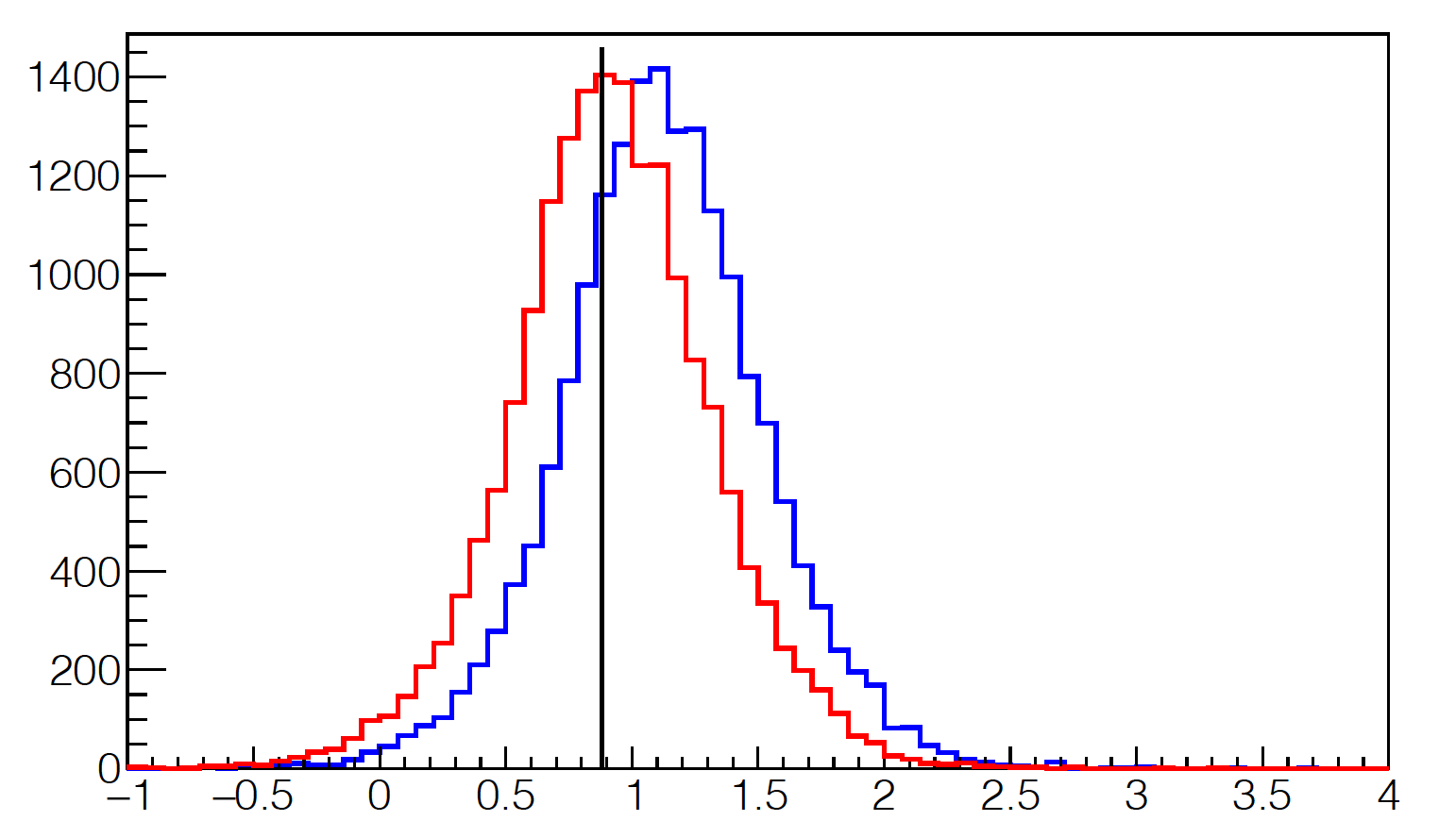 No Correction
Correction
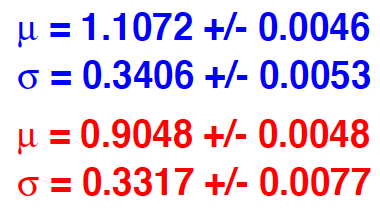 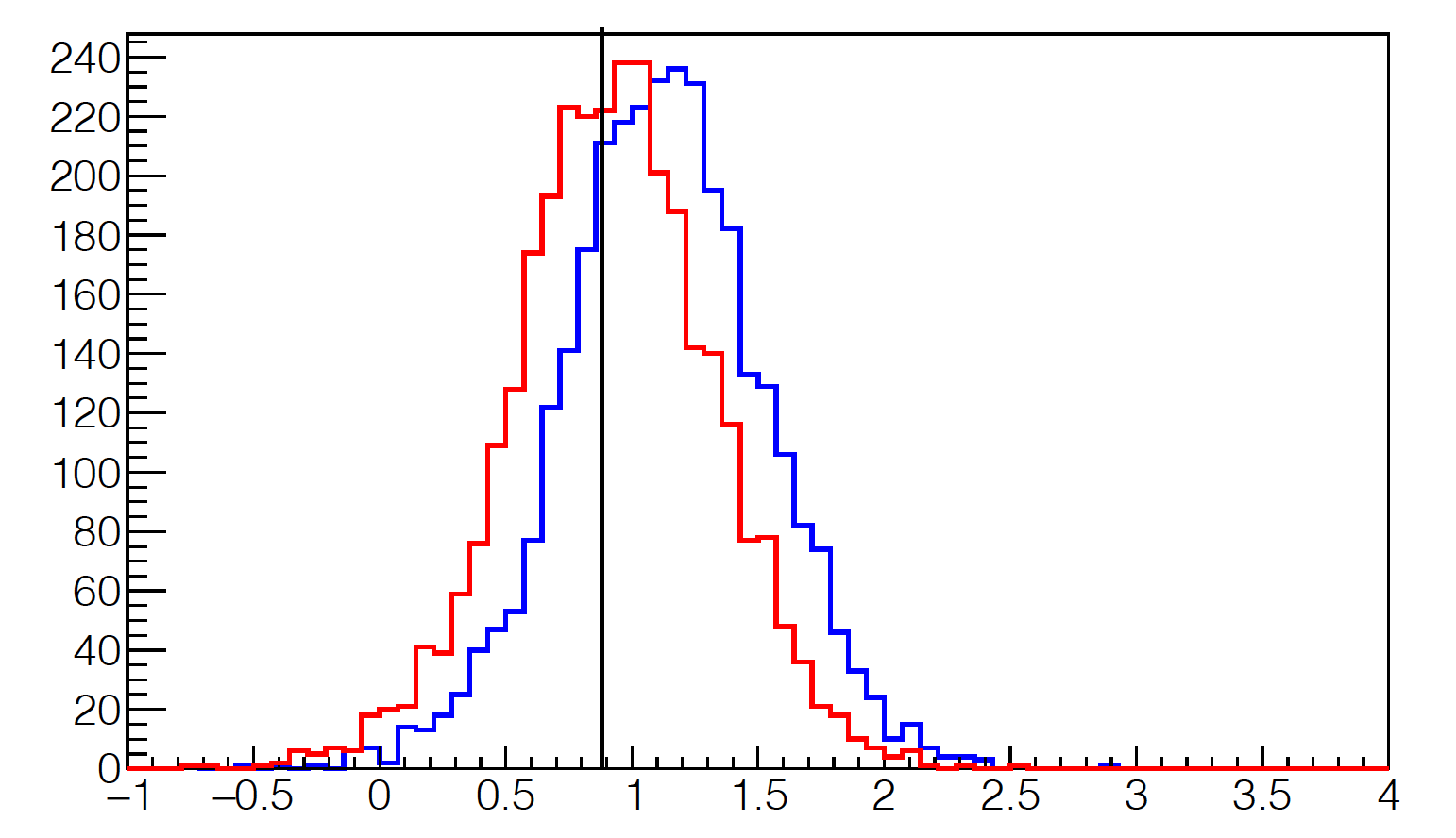 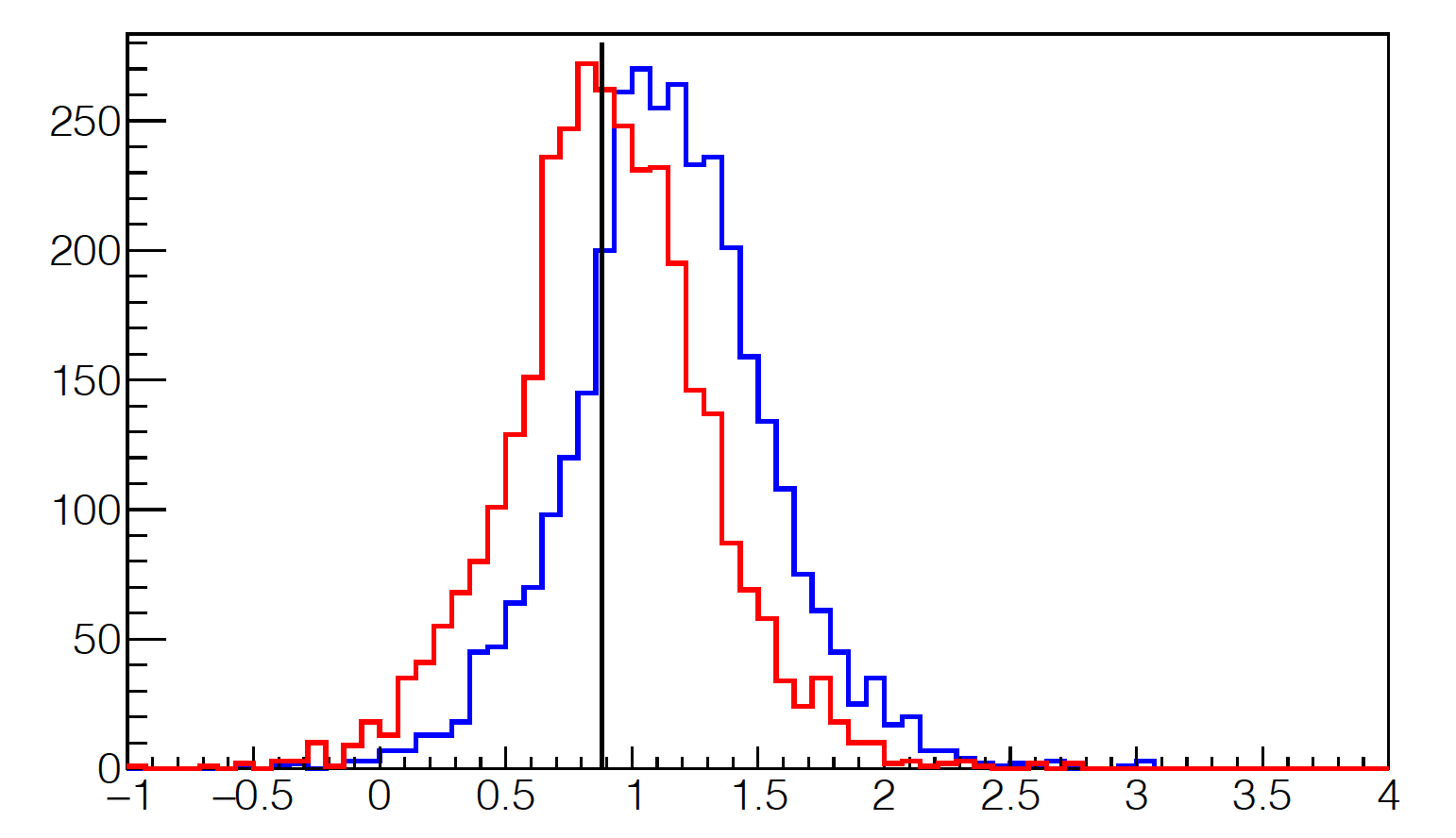 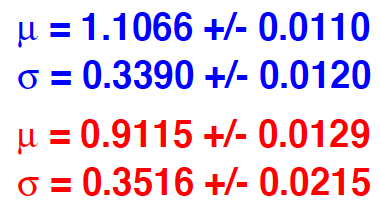 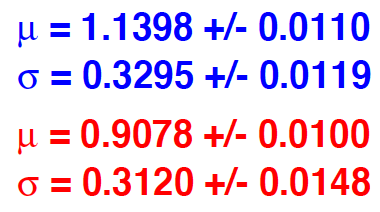 No Correction
Correction
No Correction
Correction
Sector 3
Sector 4
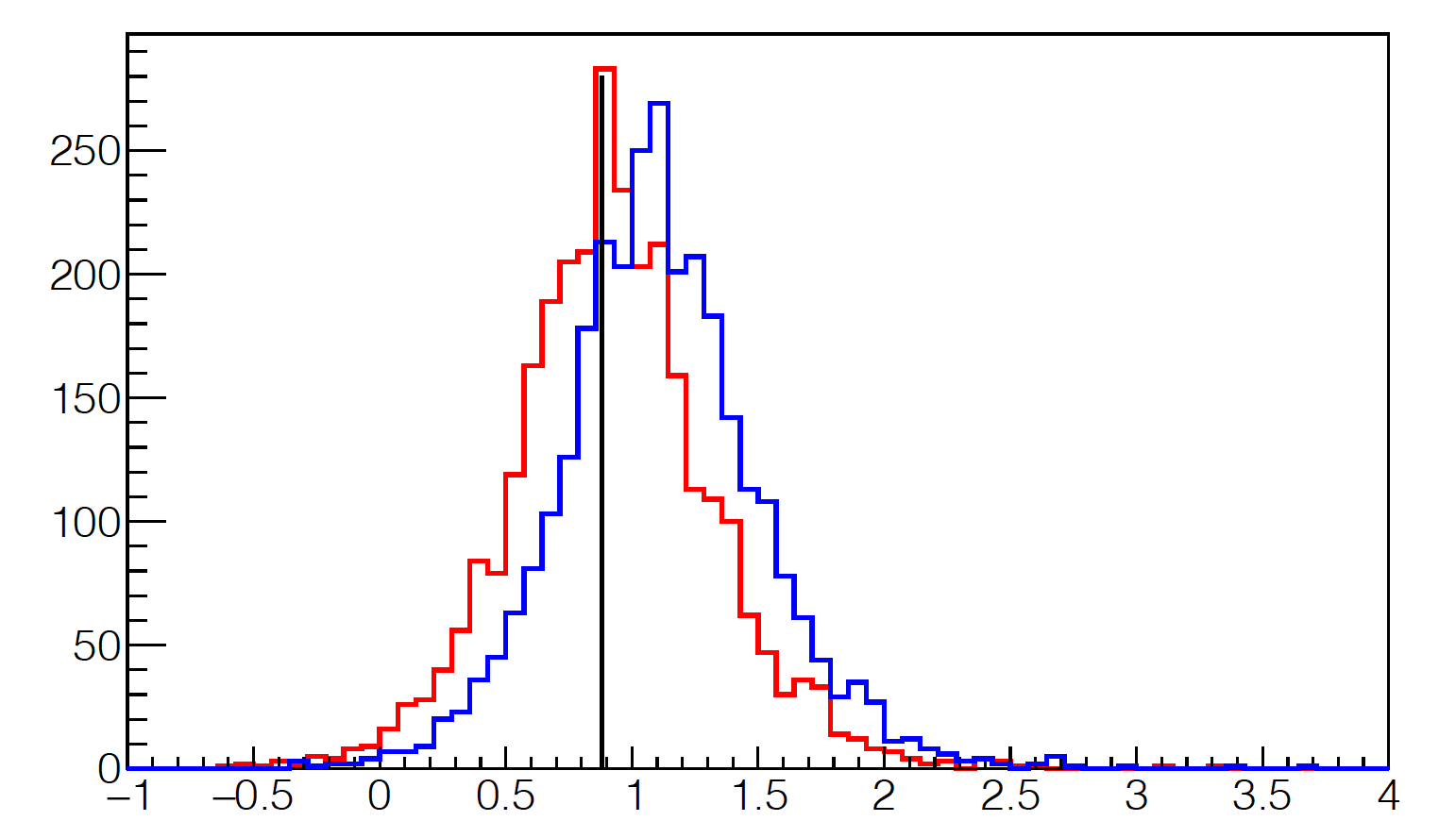 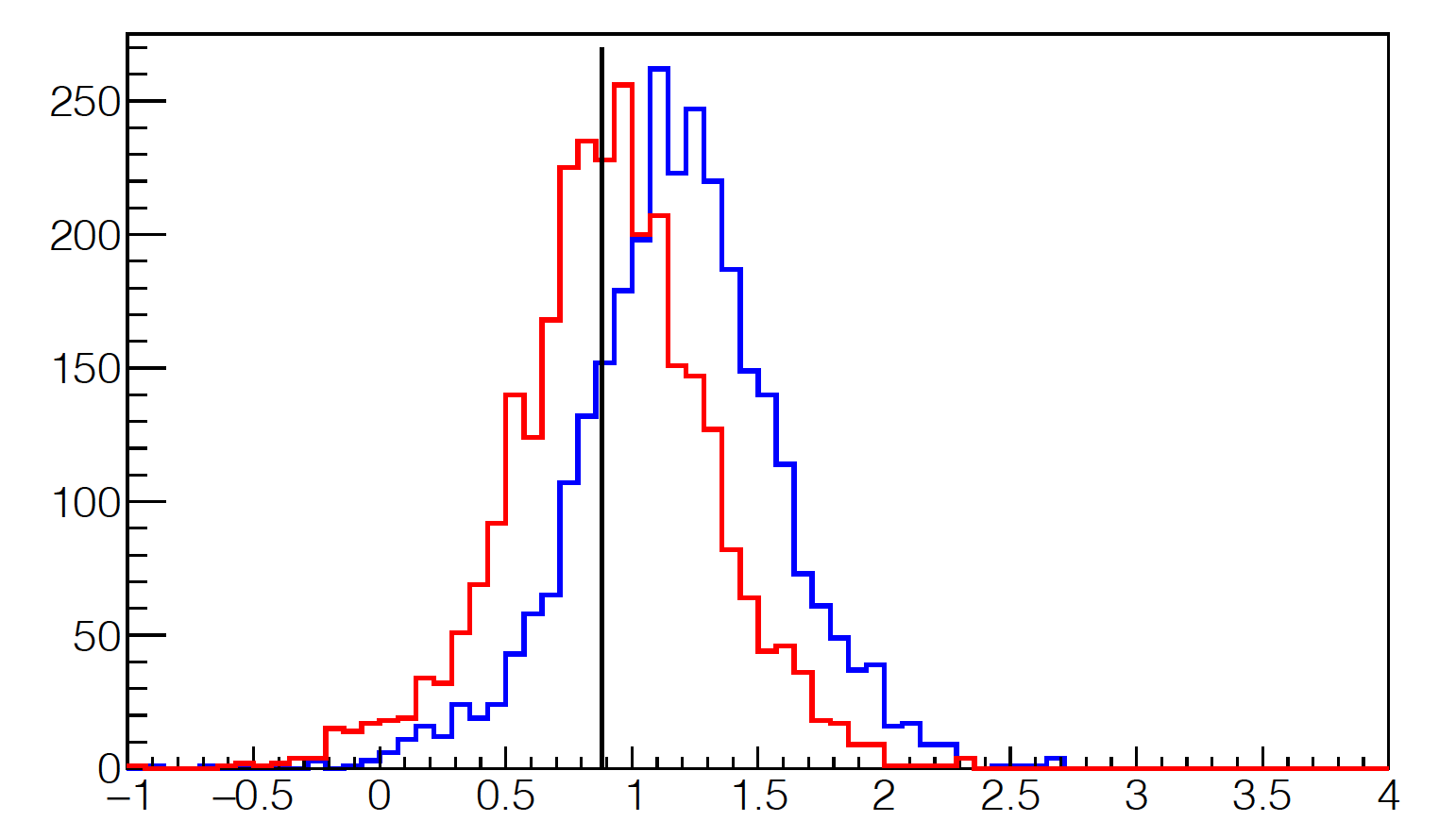 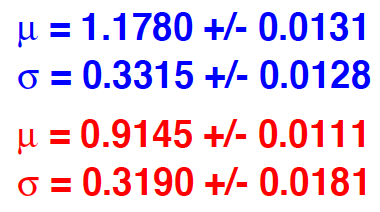 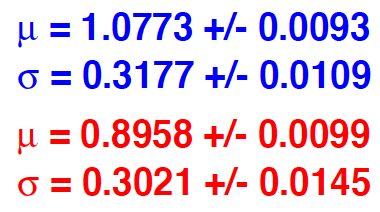 No Correction
Correction
No Correction
Correction
Sector 5
Sector 6
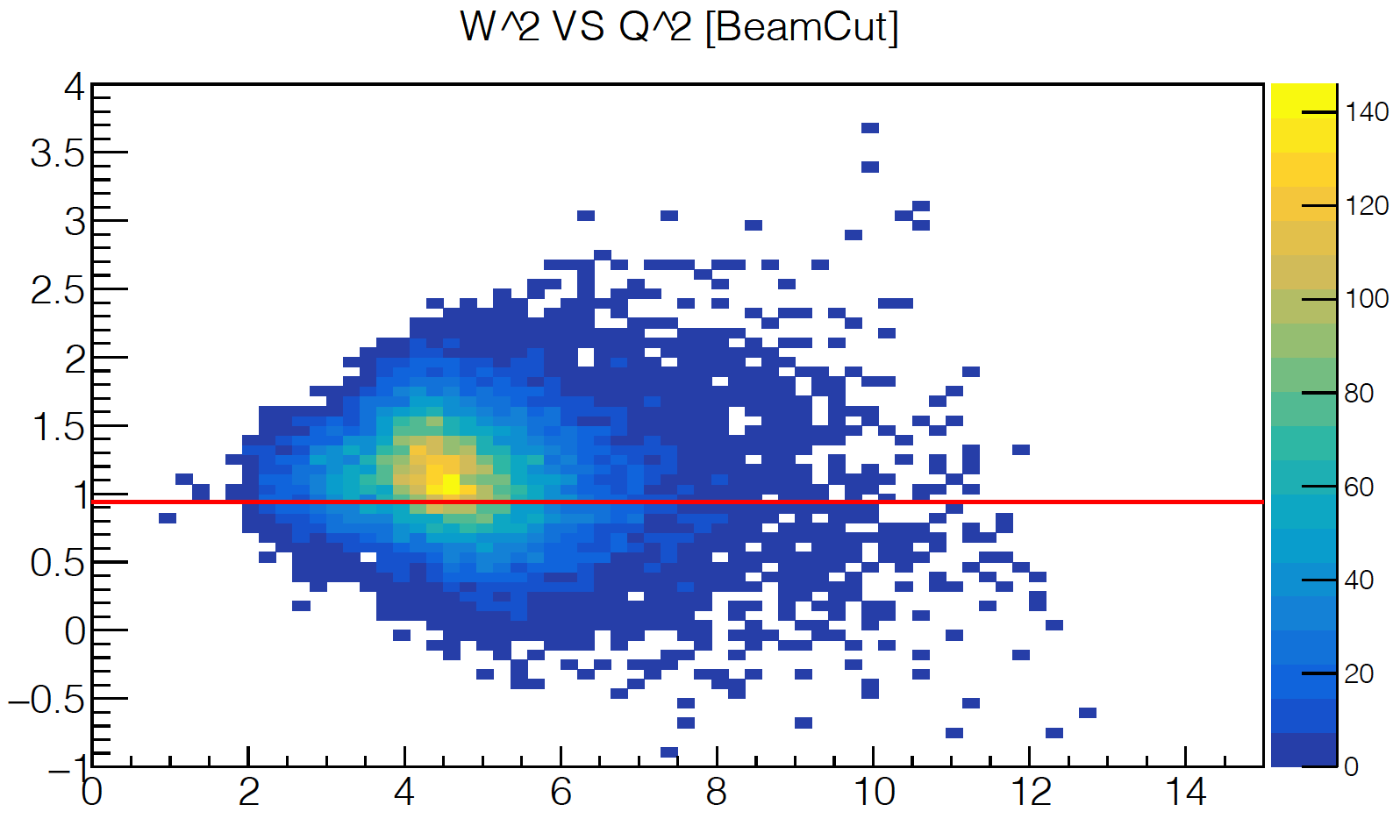 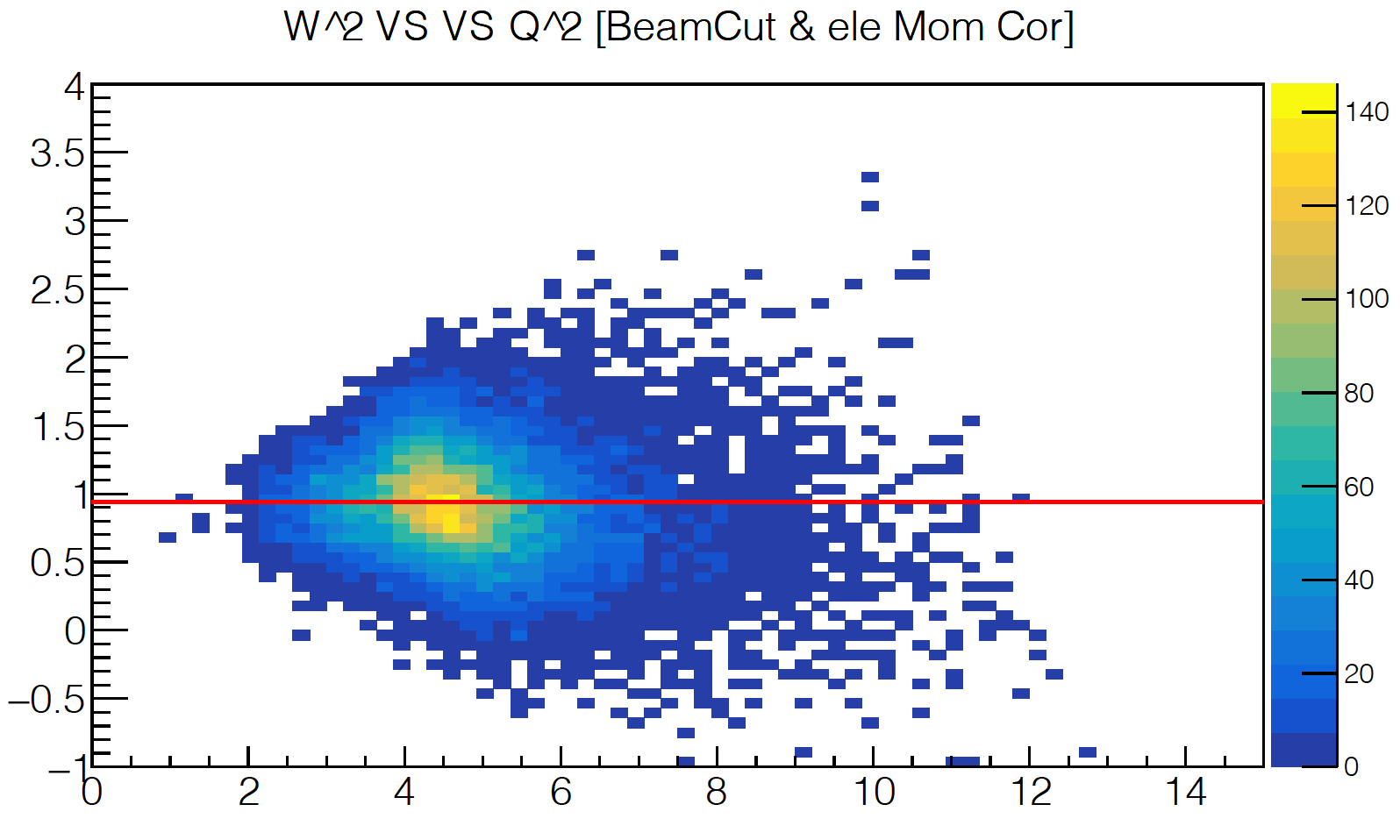 Correction
No Correction
Correction
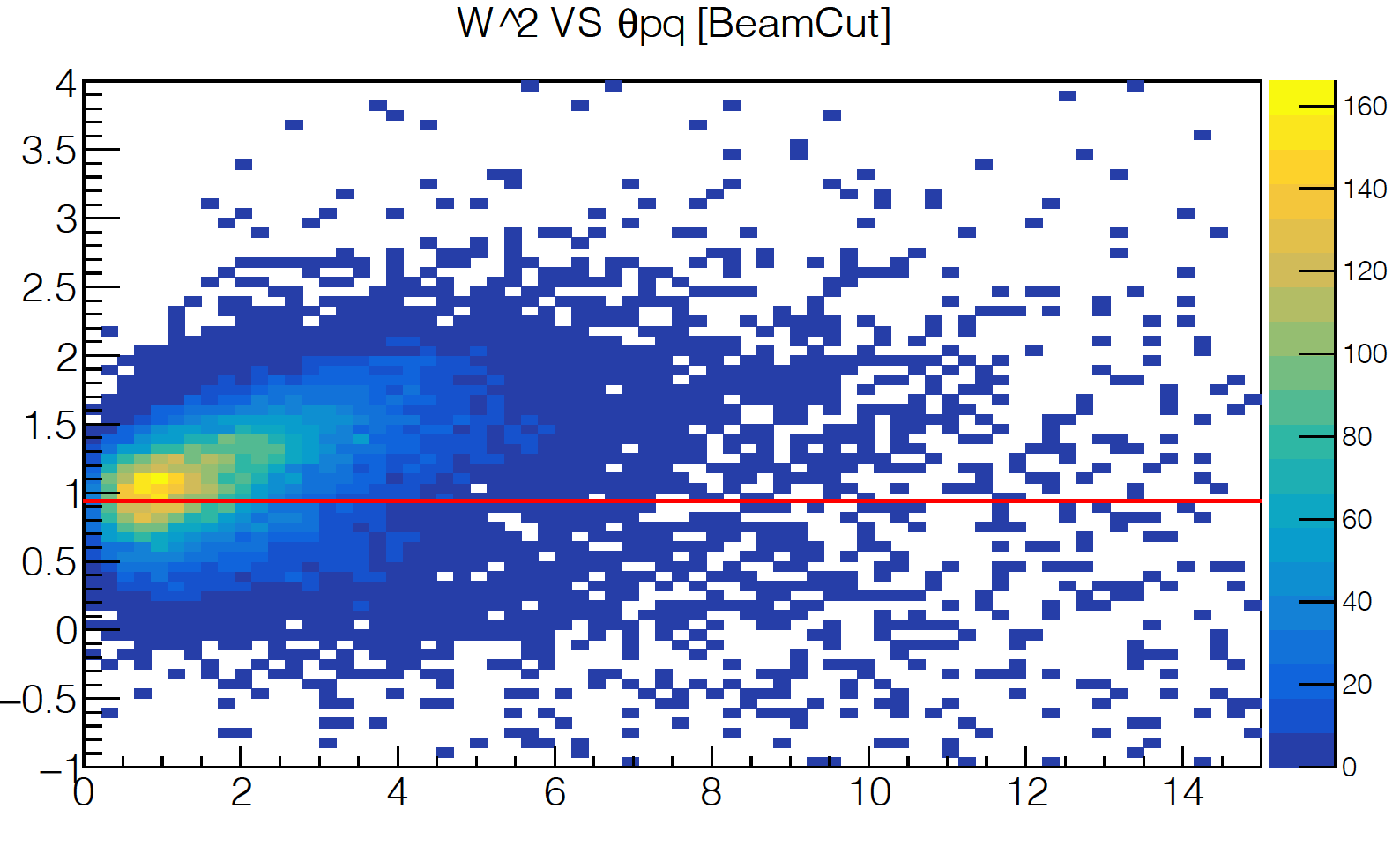 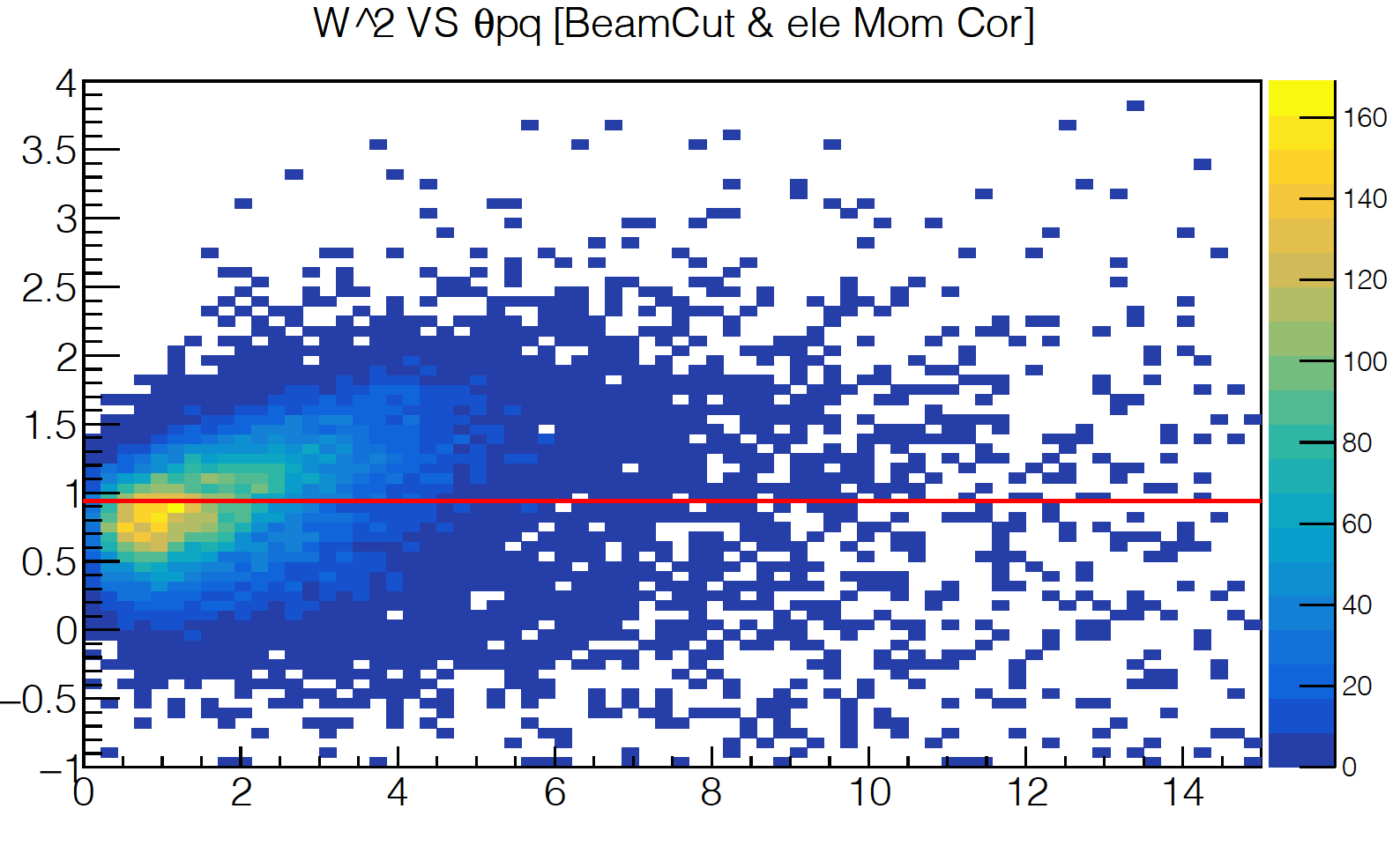 No Correction
Correction
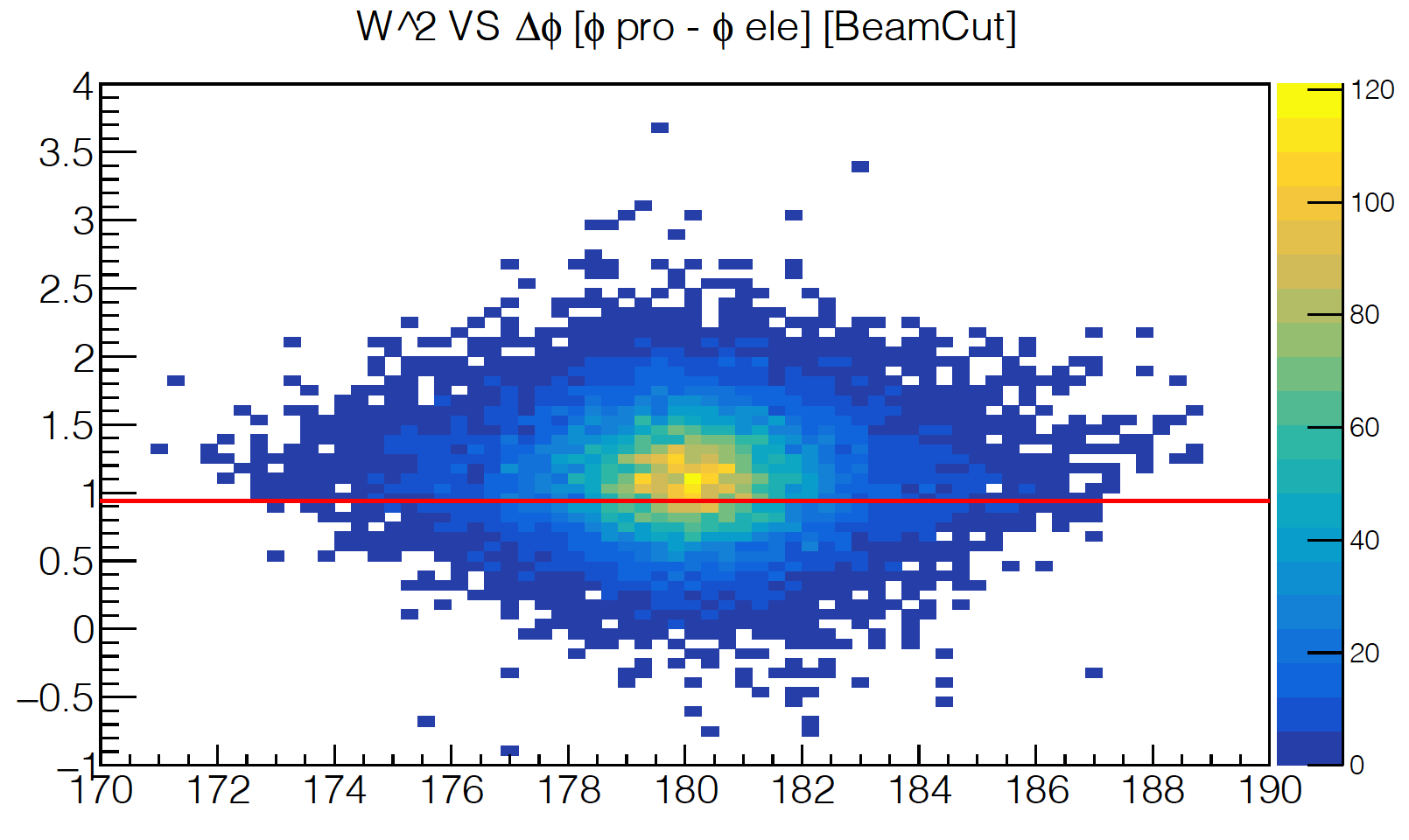 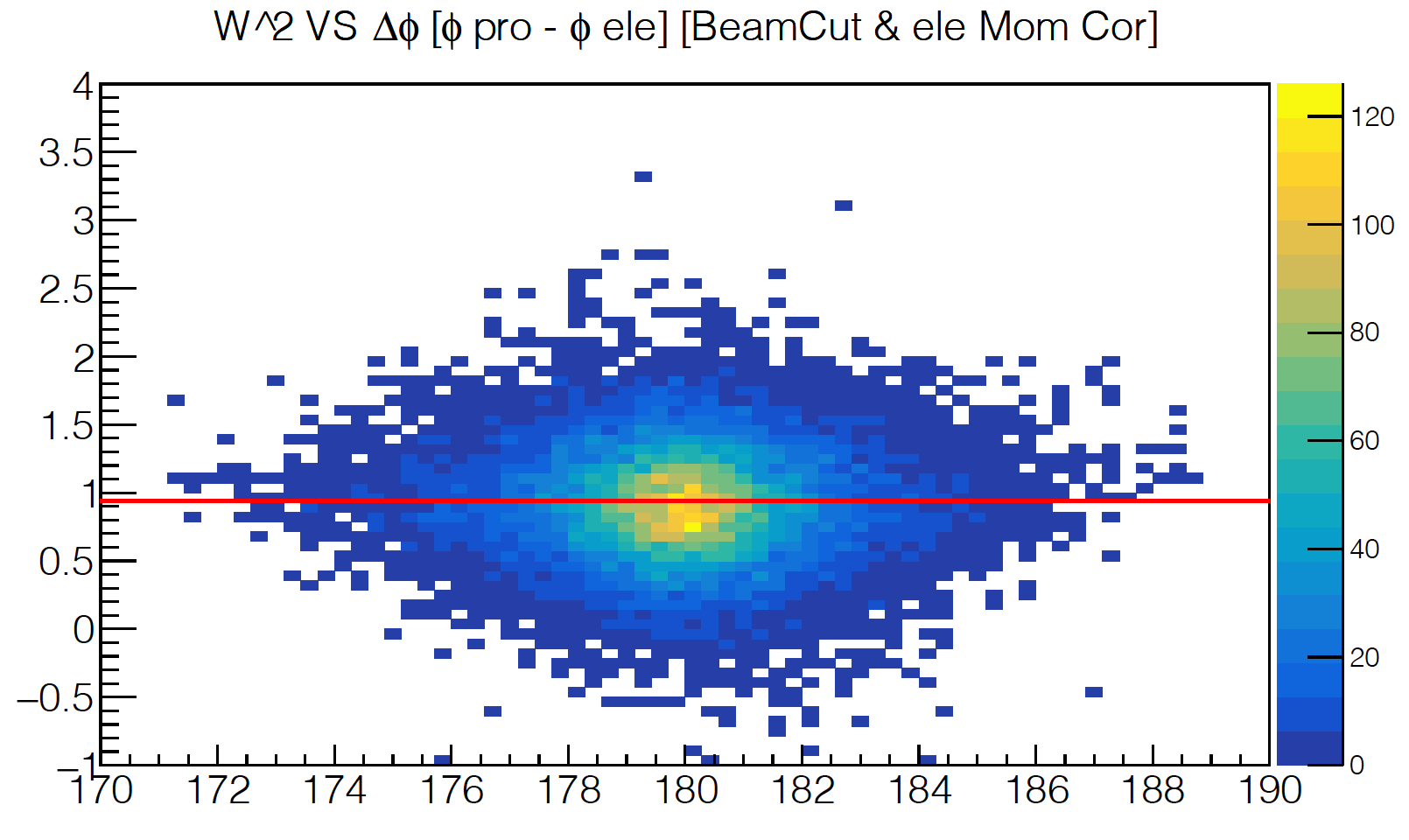 No Correction
Correction
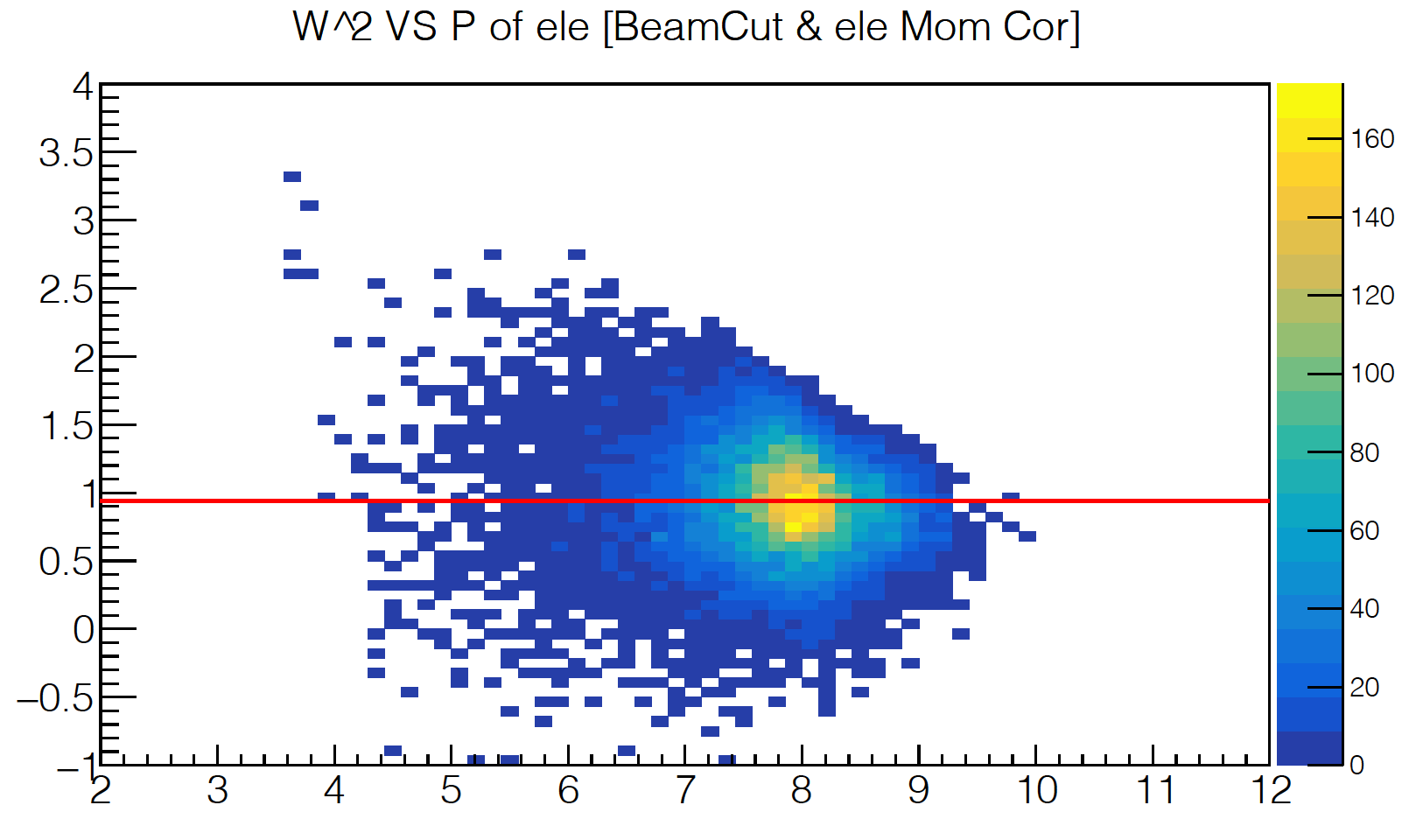 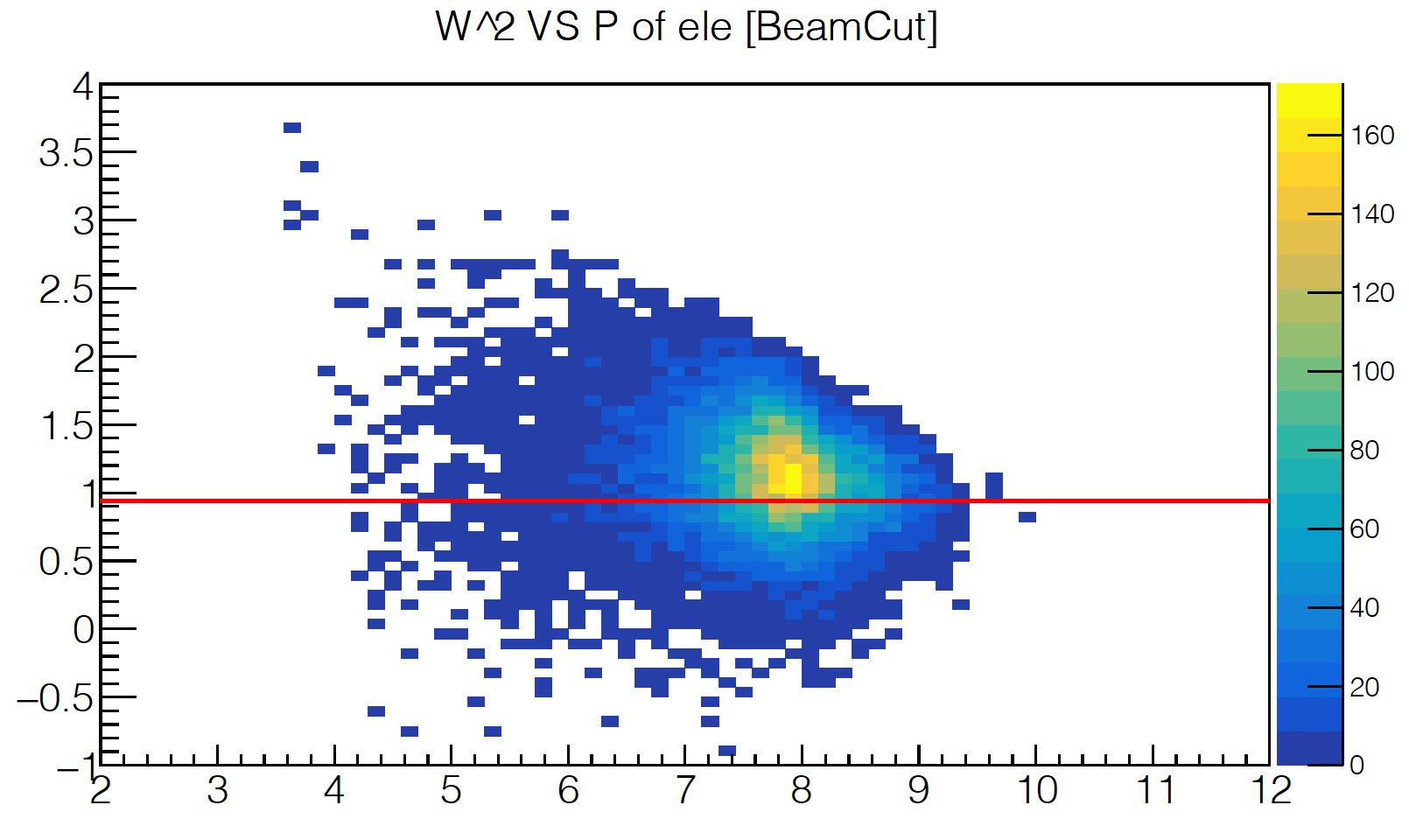 No Correction
Correction
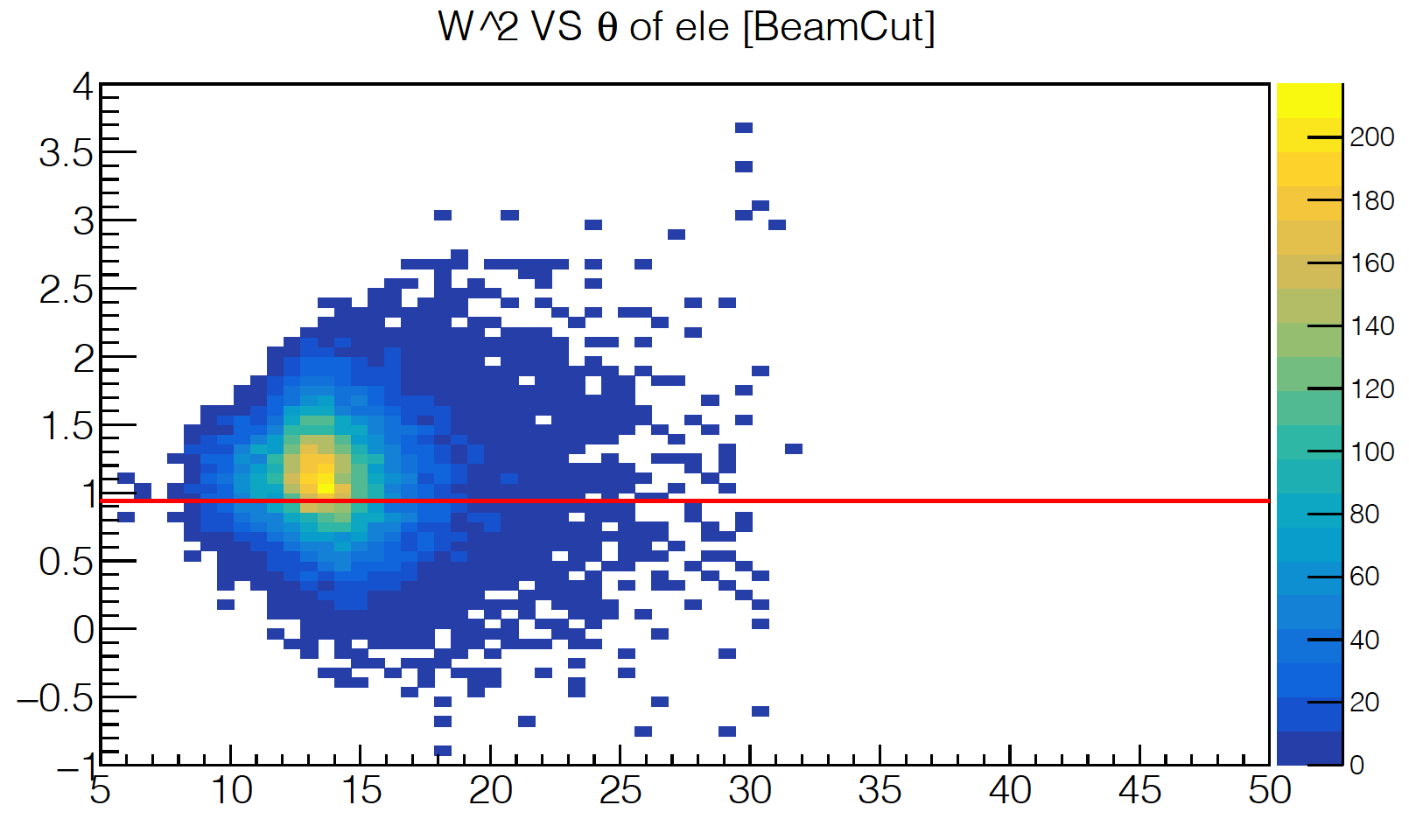 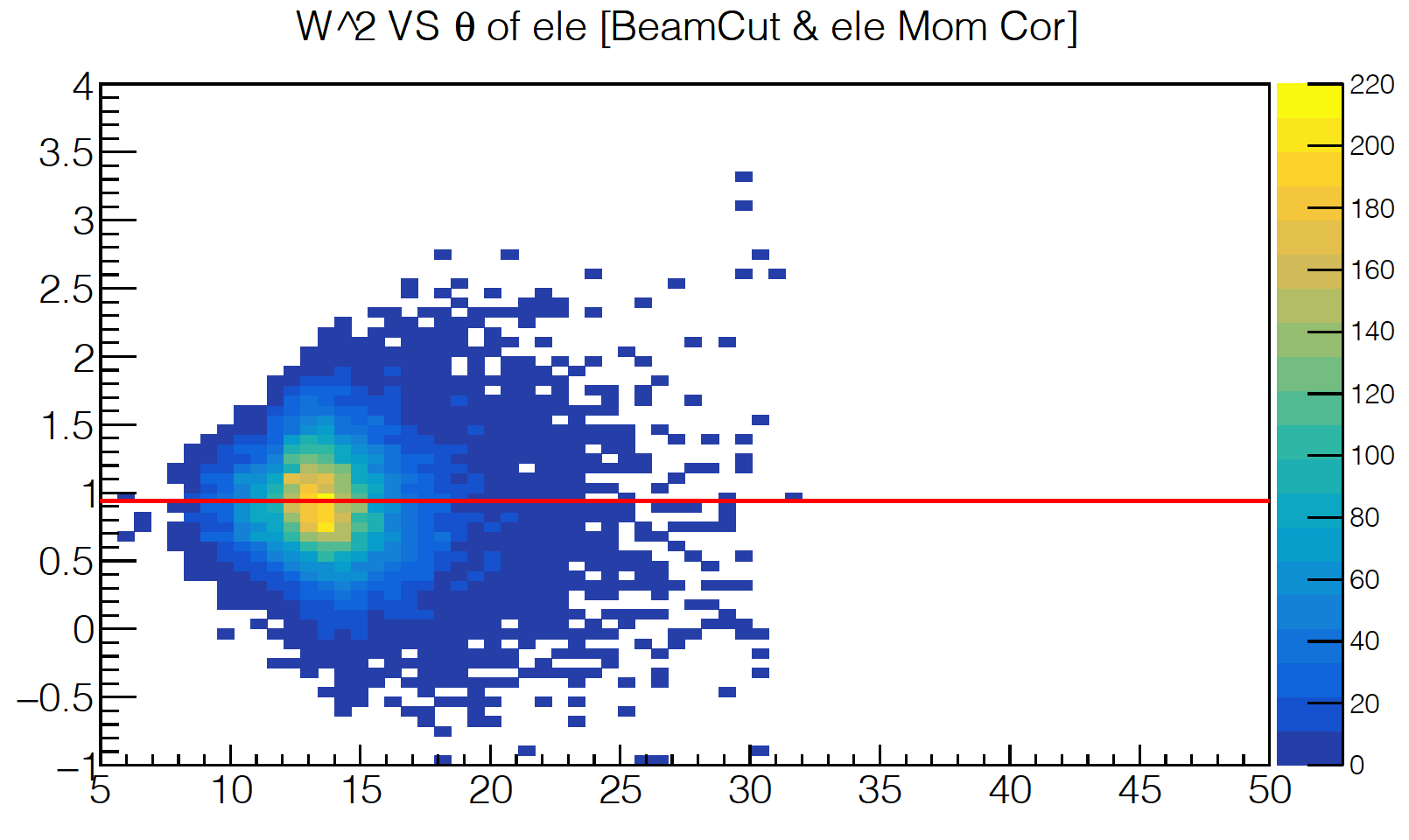 No Correction
Correction
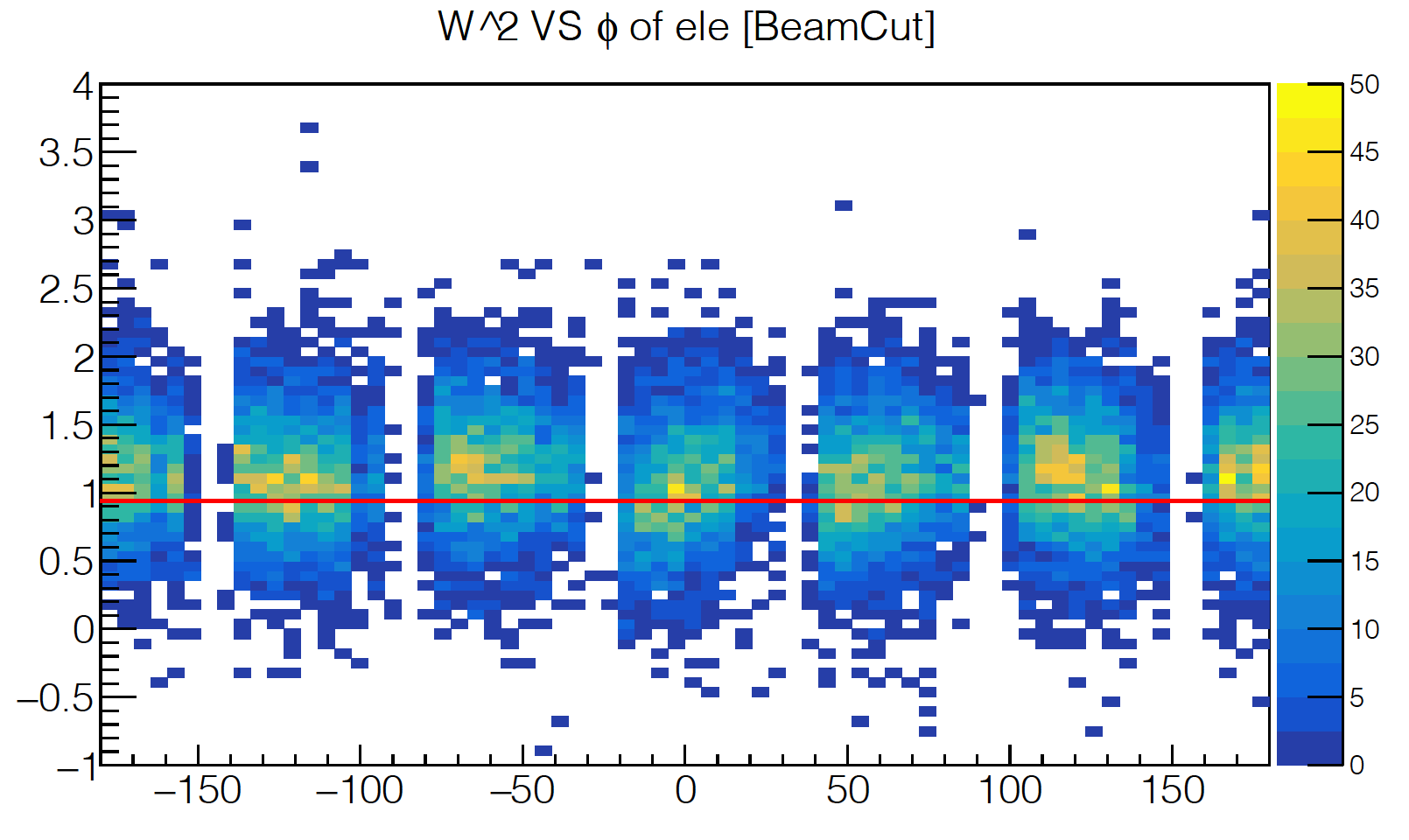 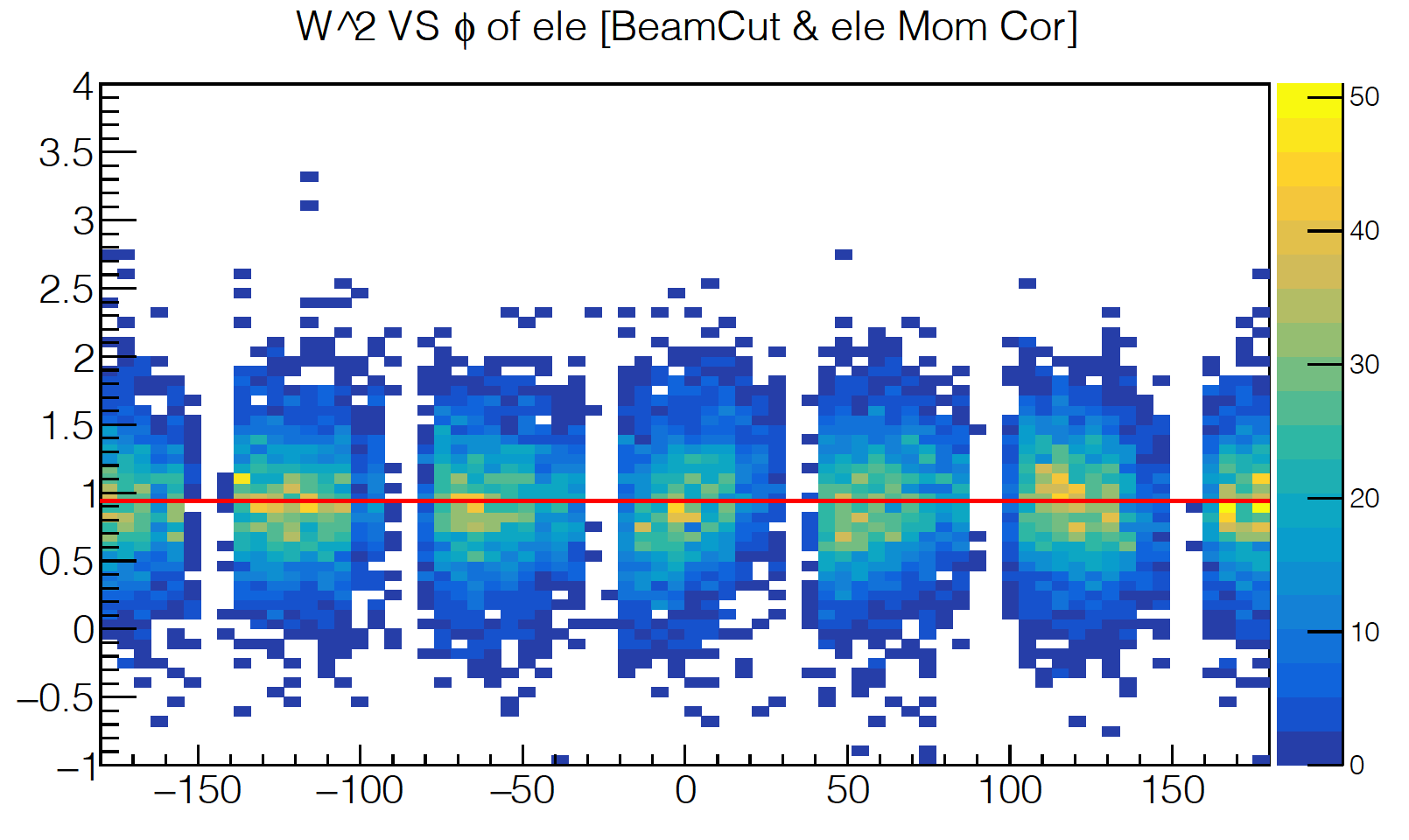 Correction
No Correction
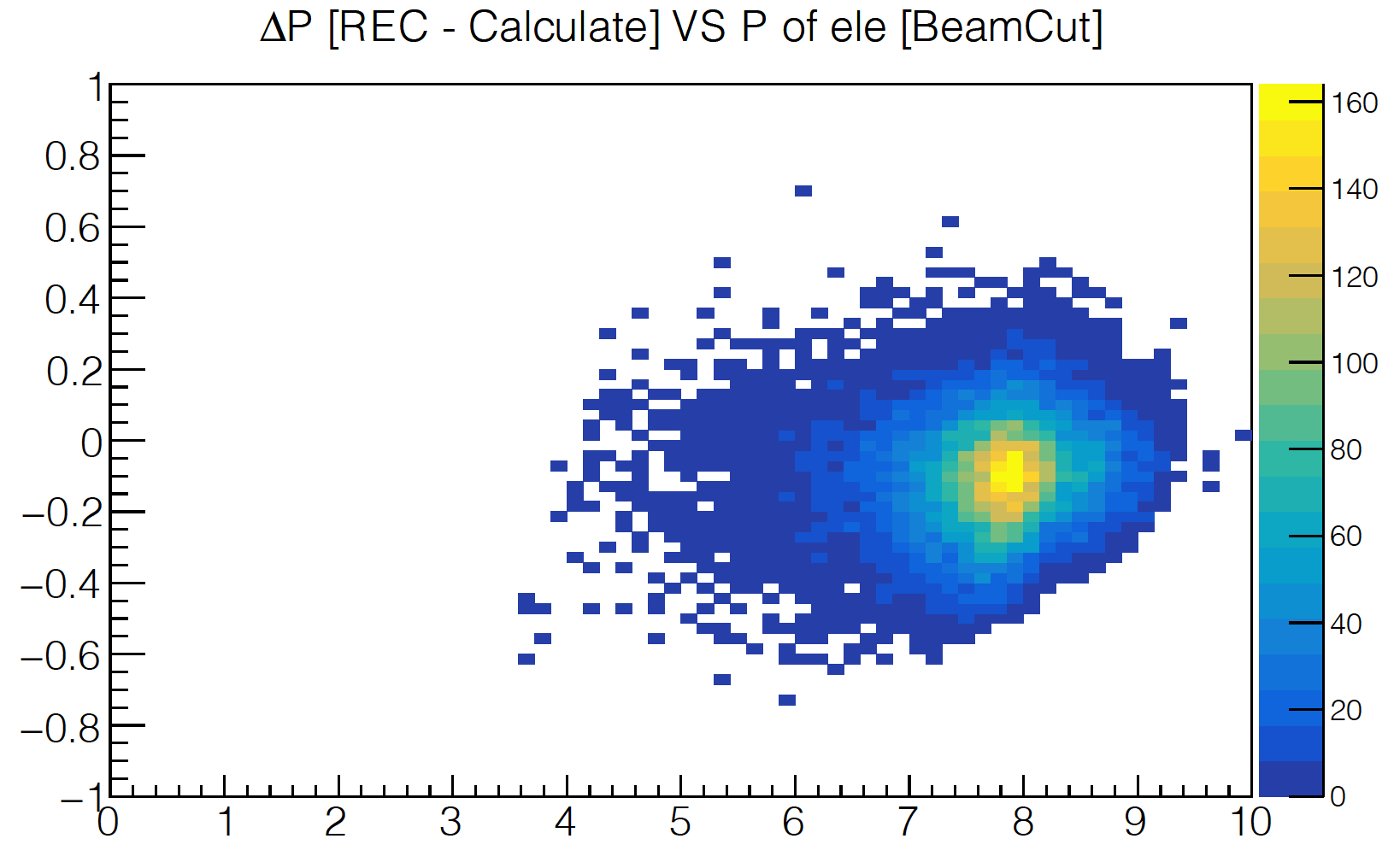 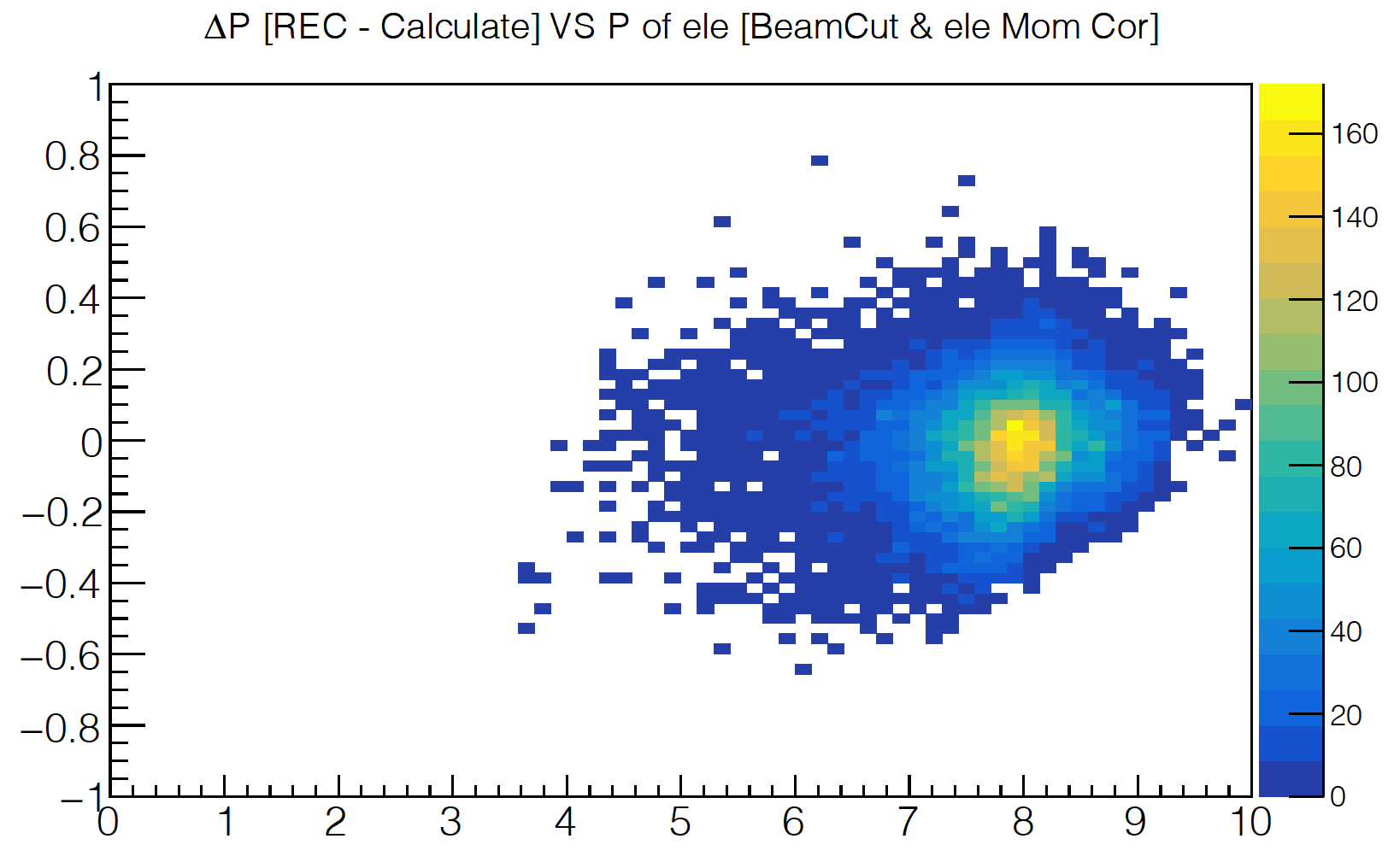 No Correction
Correction
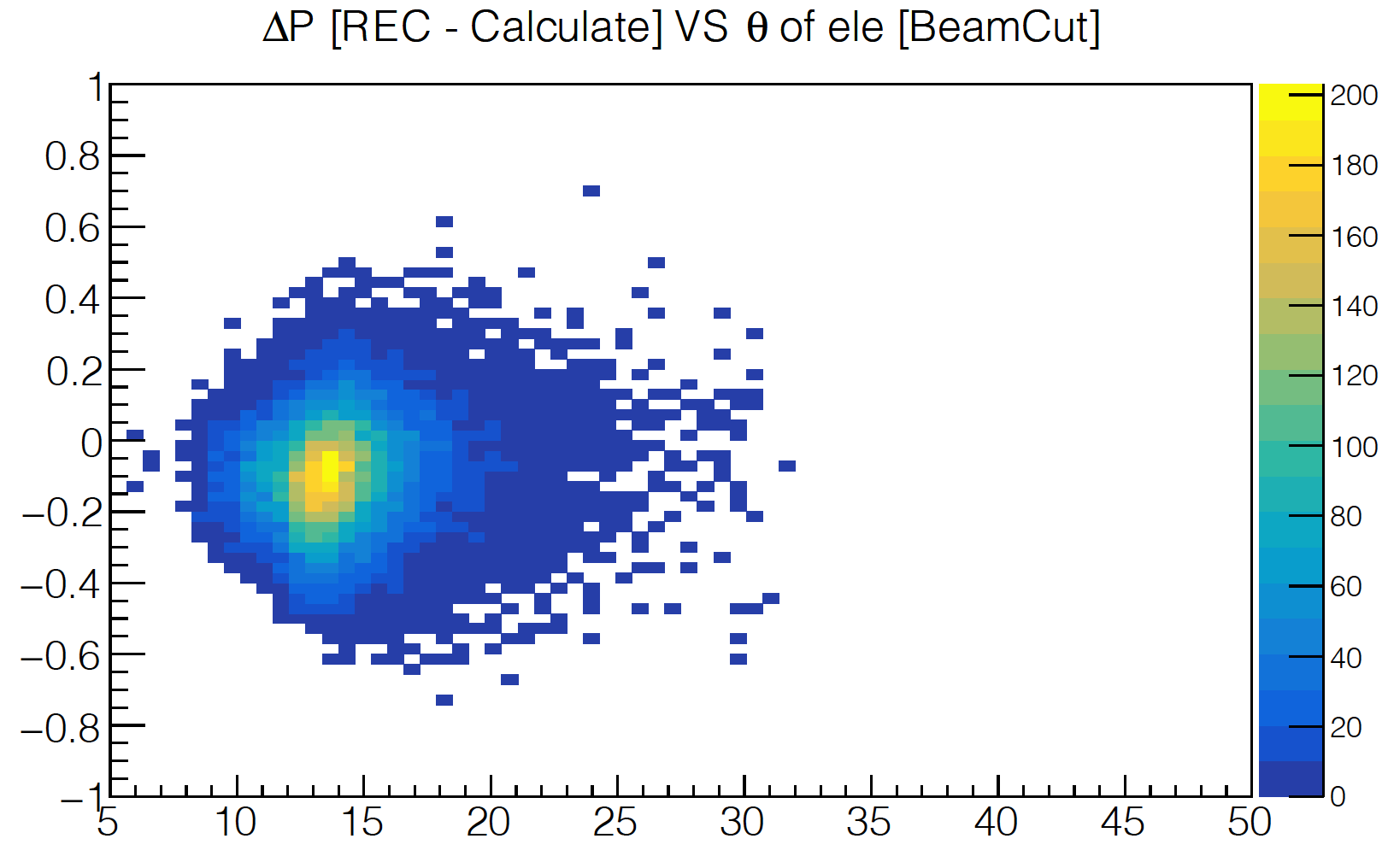 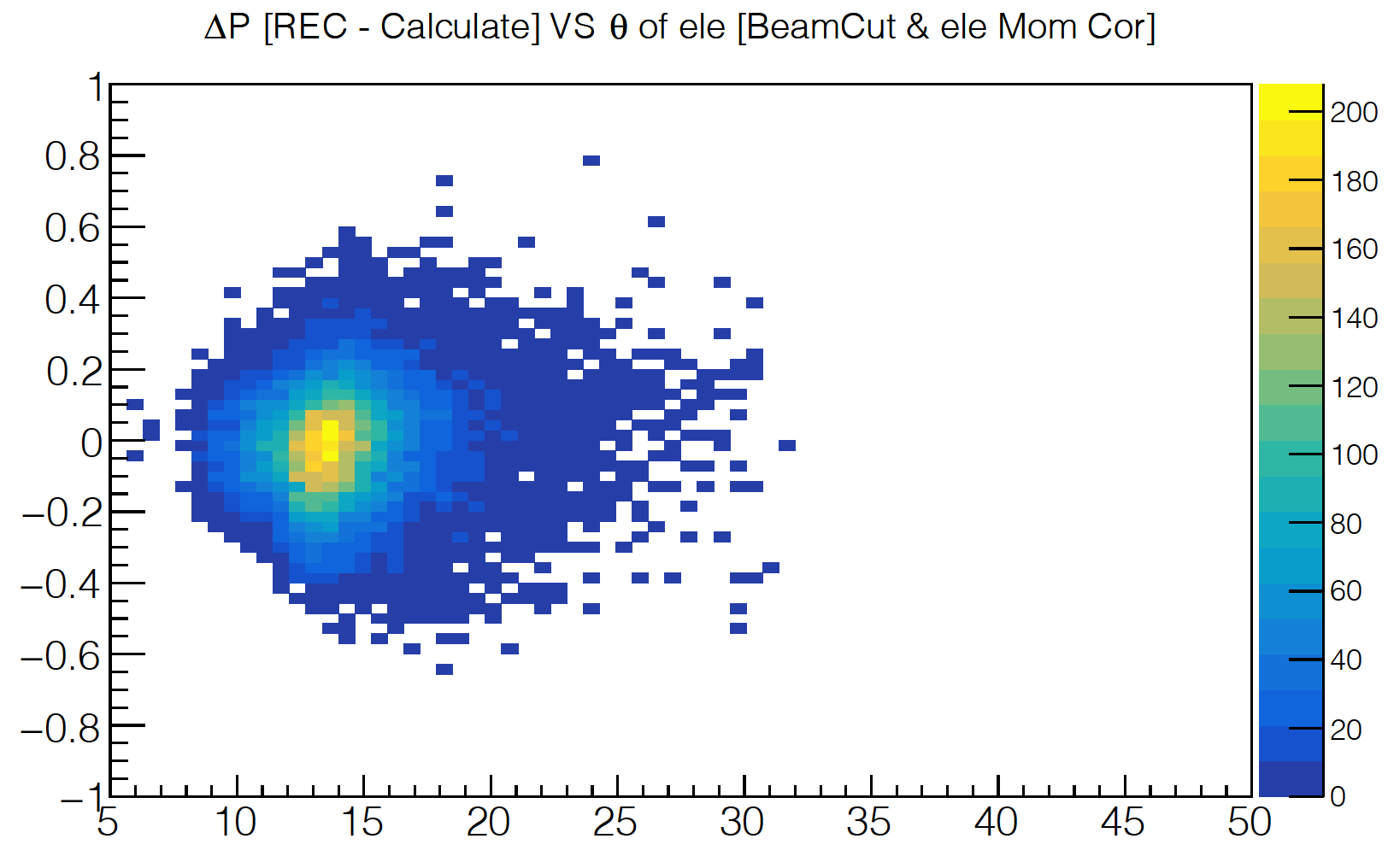 Correction
No Correction
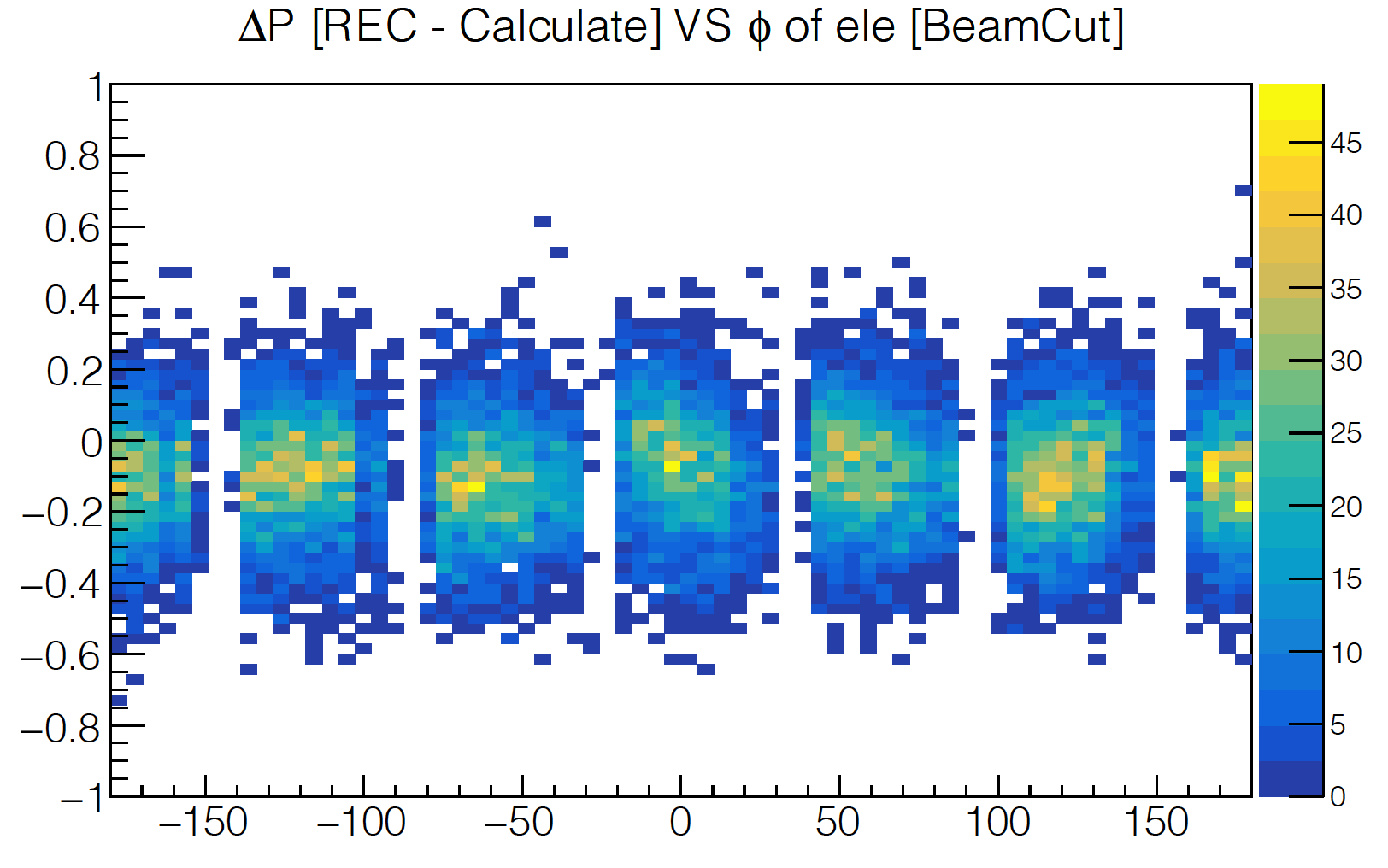 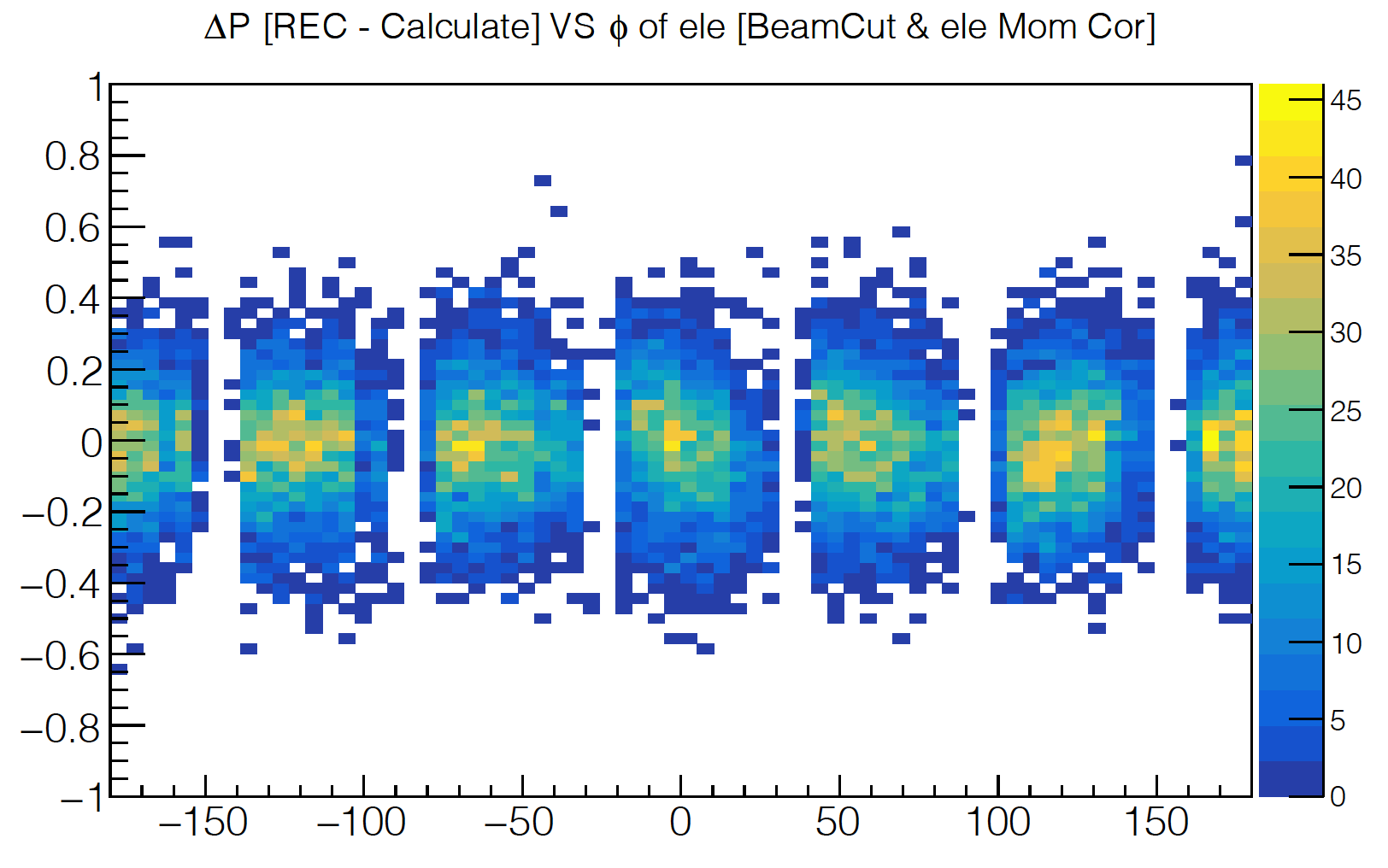 Correction
No Correction
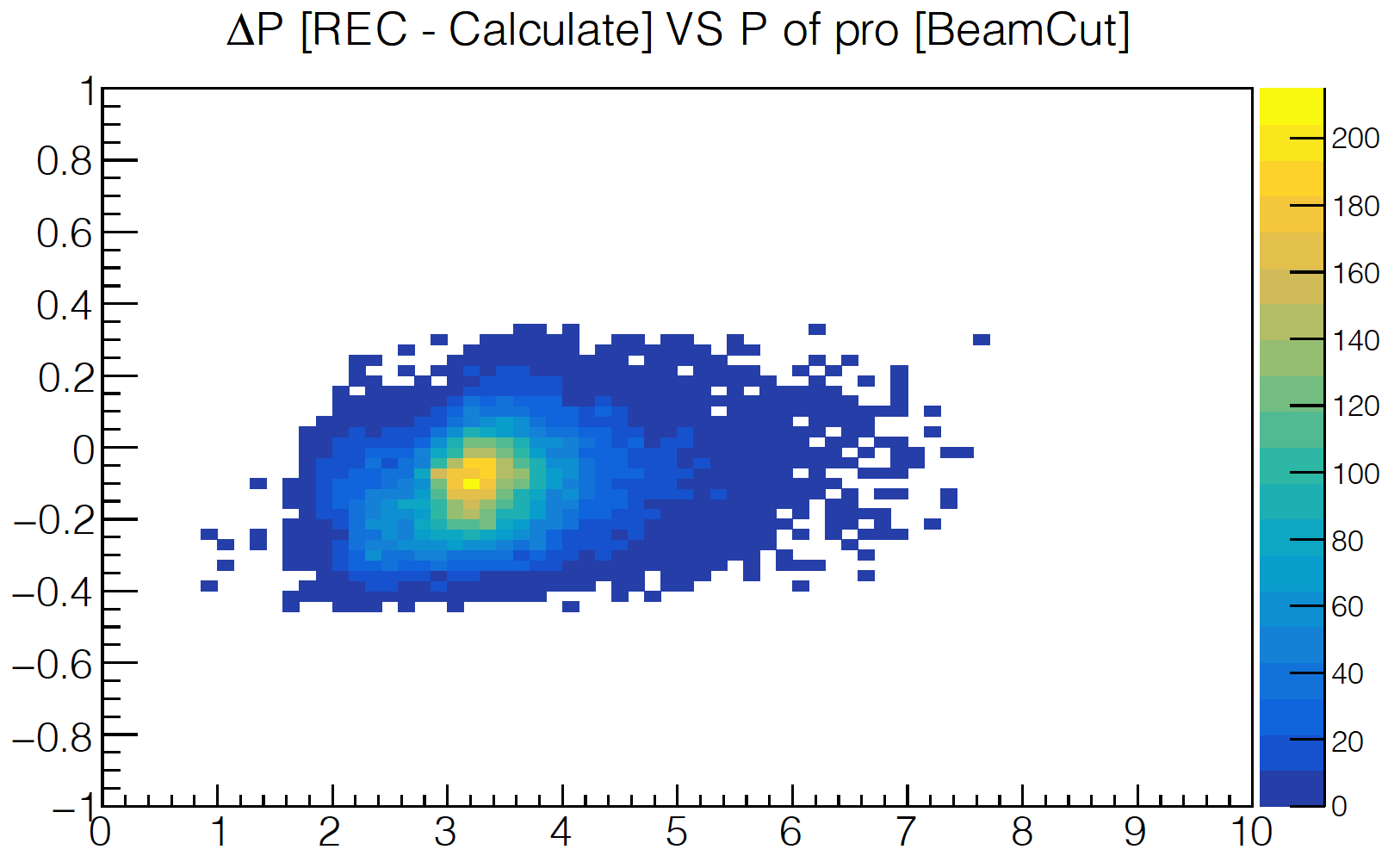 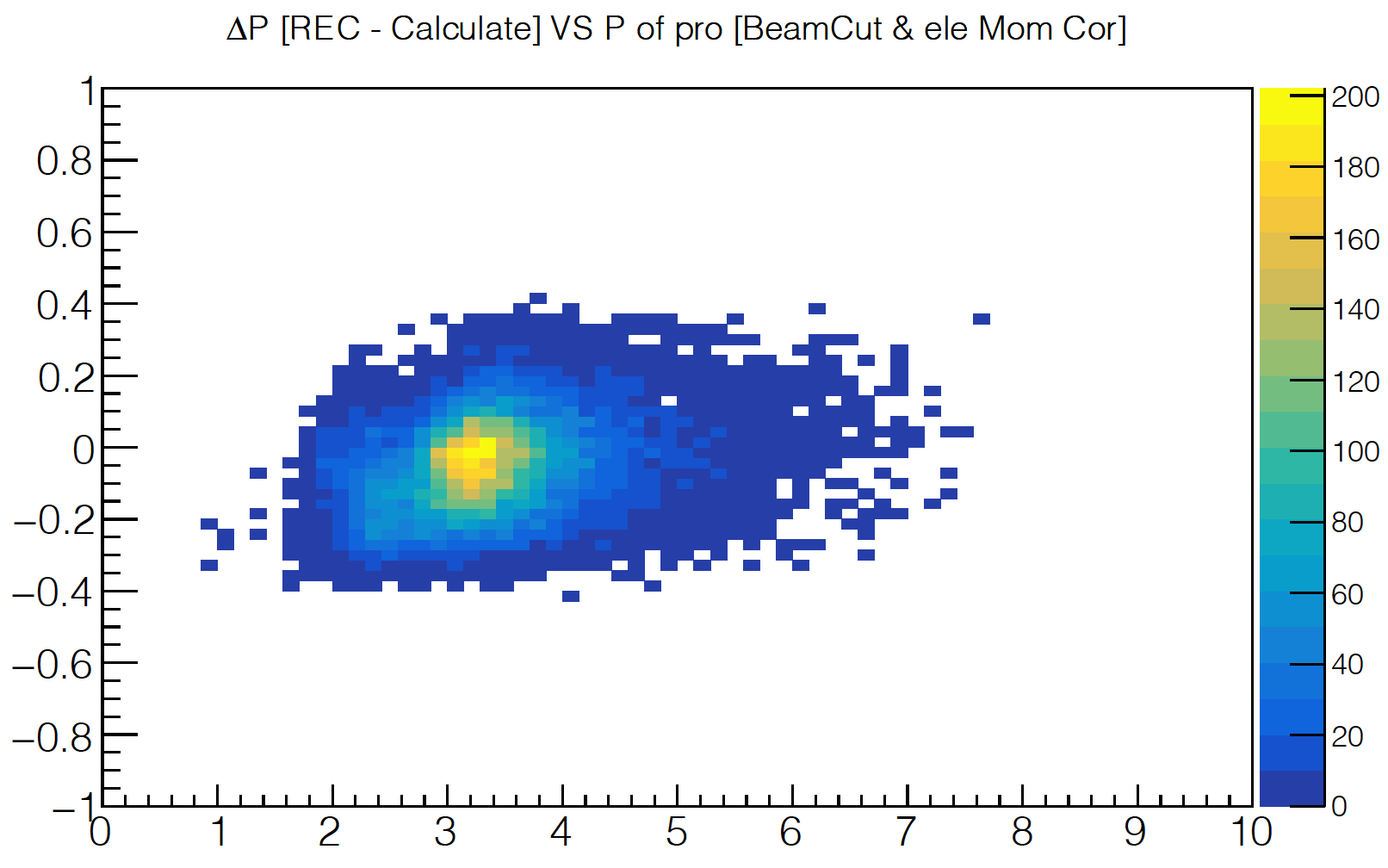 No Correction
Correction
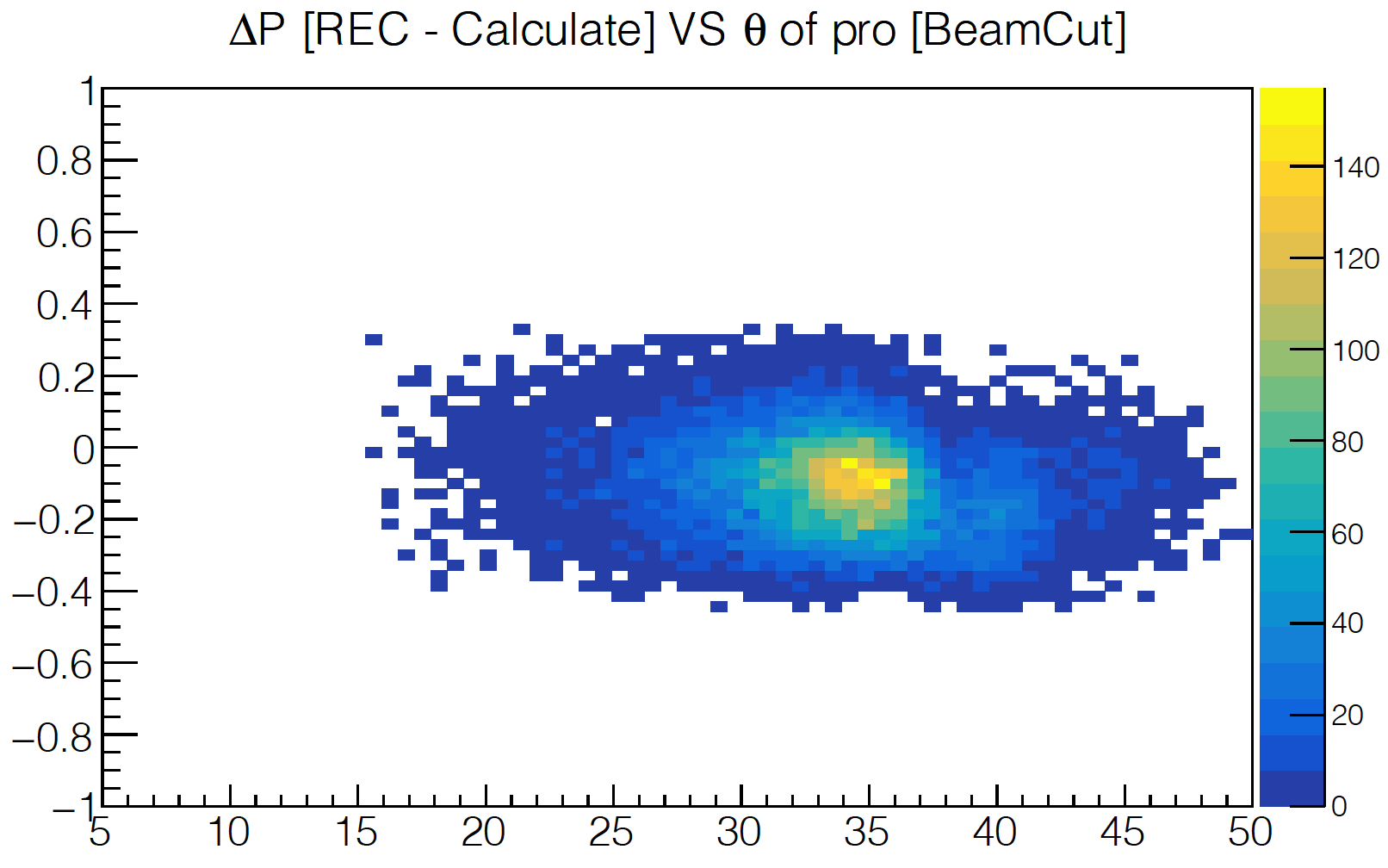 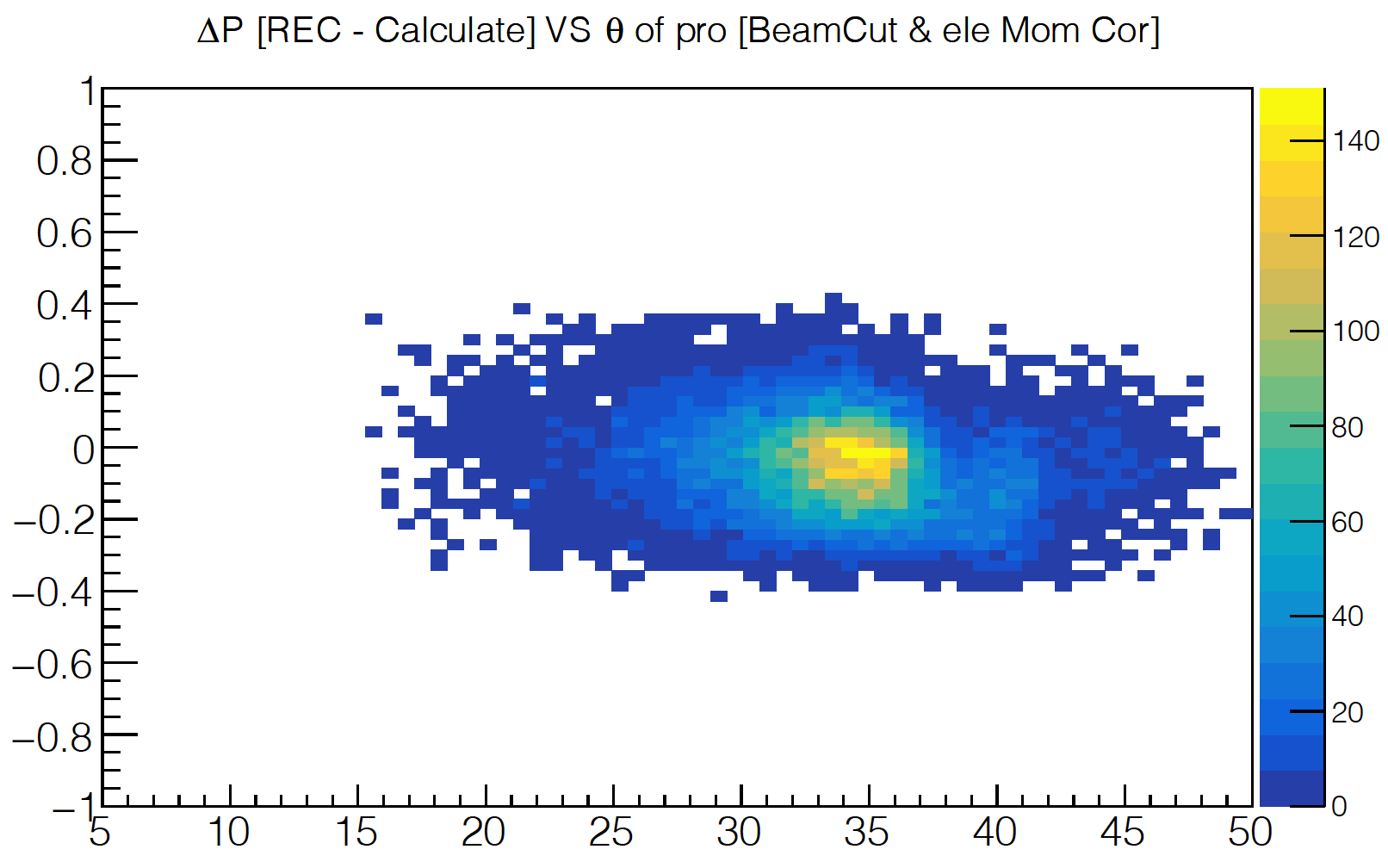 No Correction
Correction
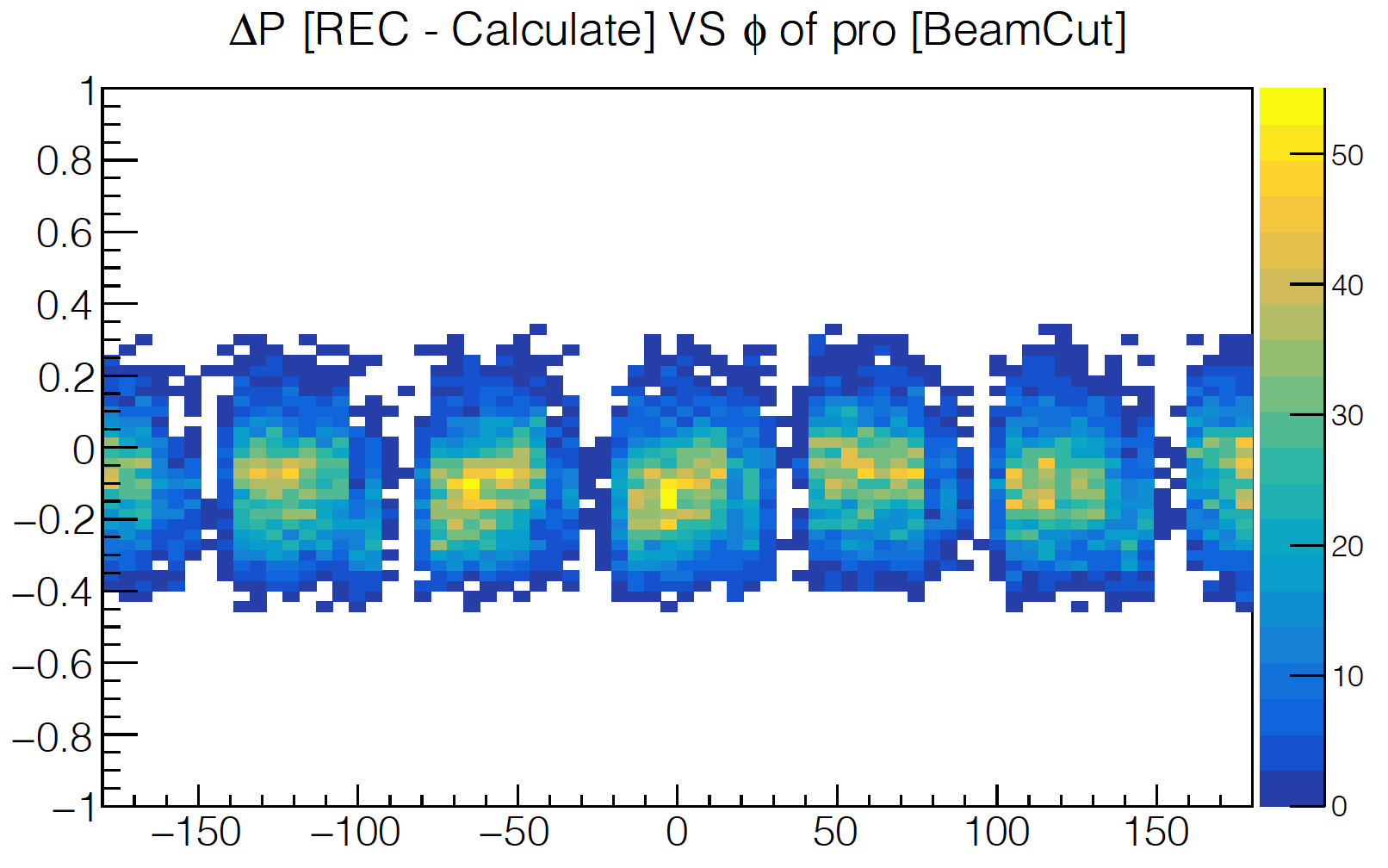 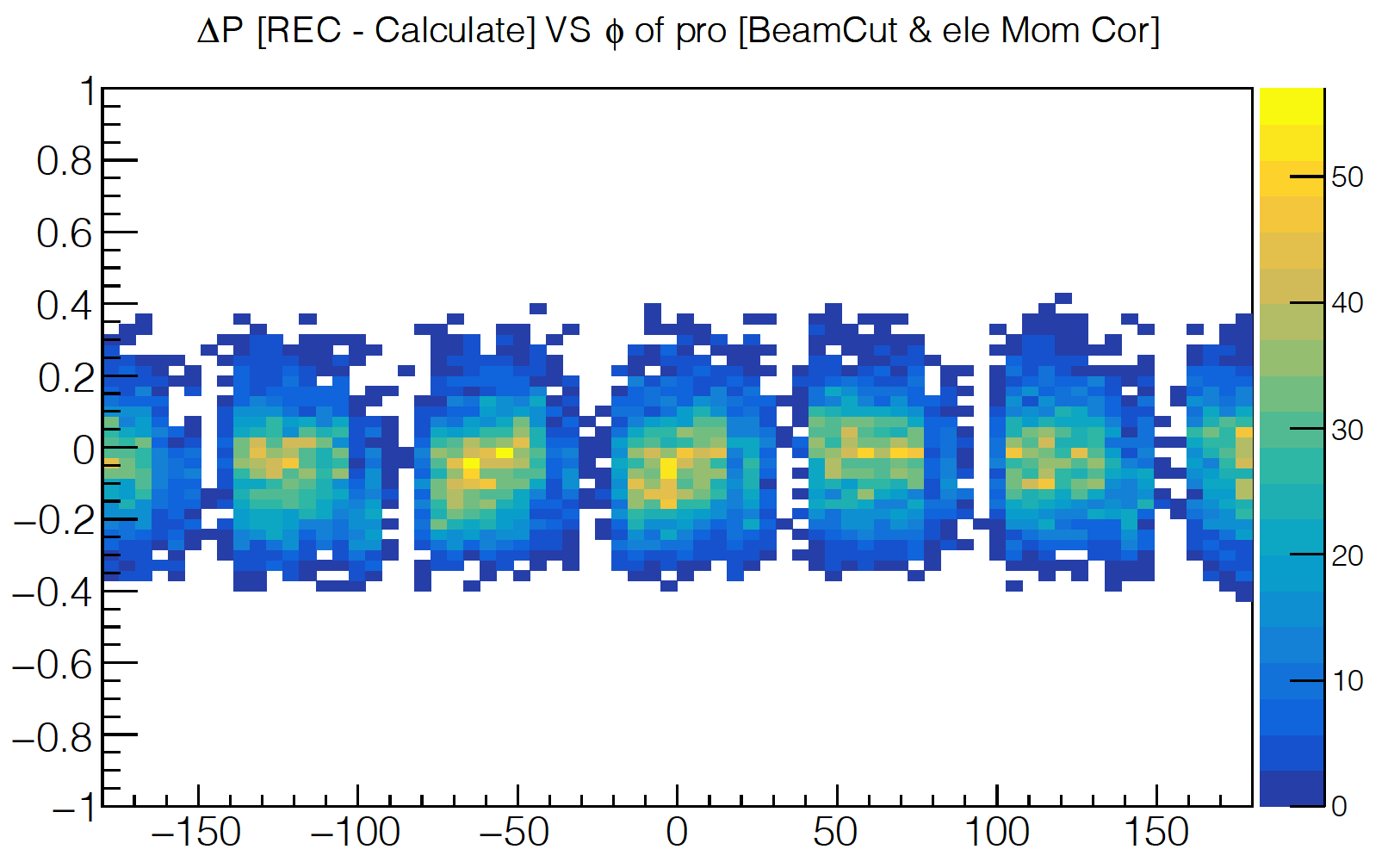 No Correction
Correction
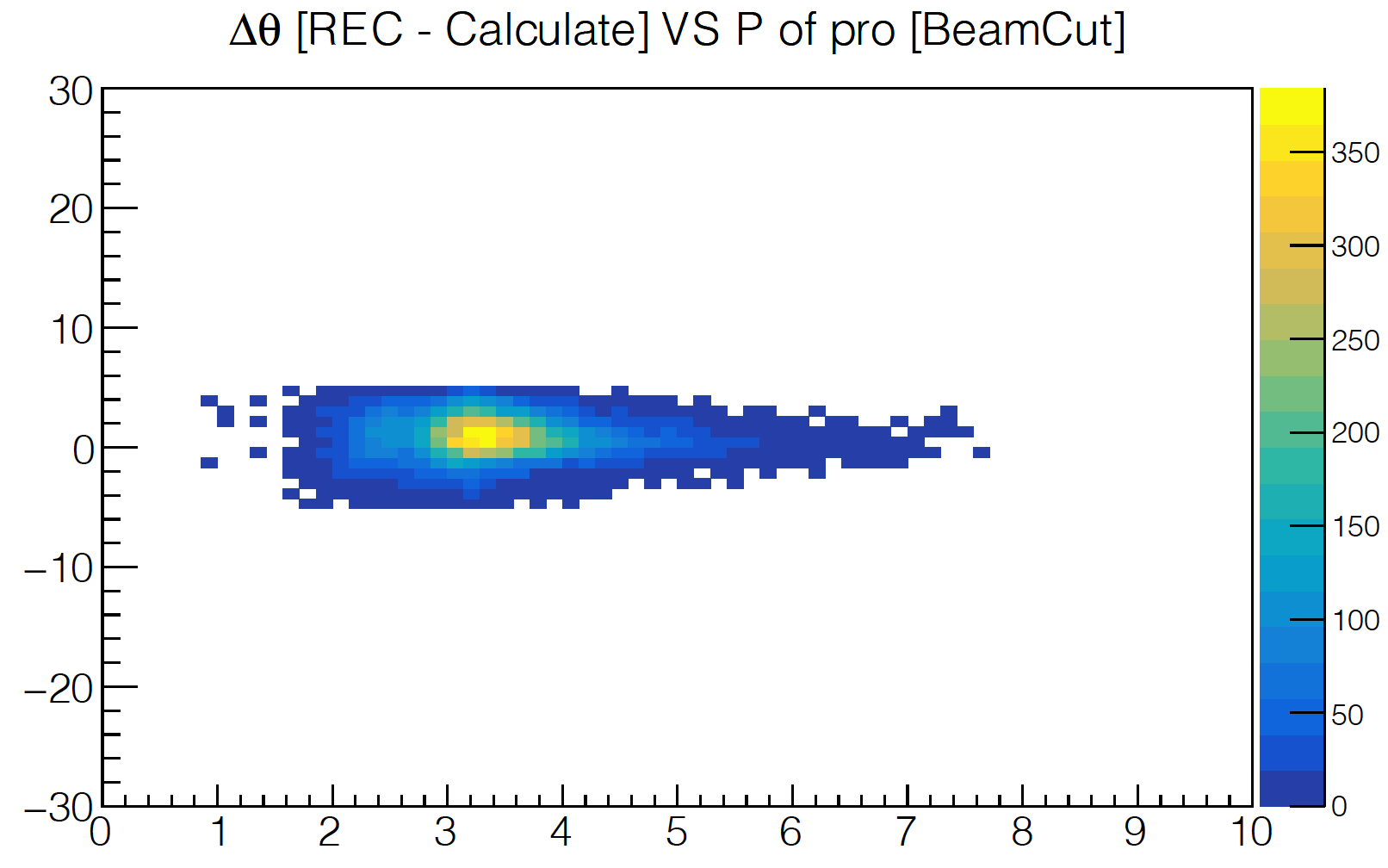 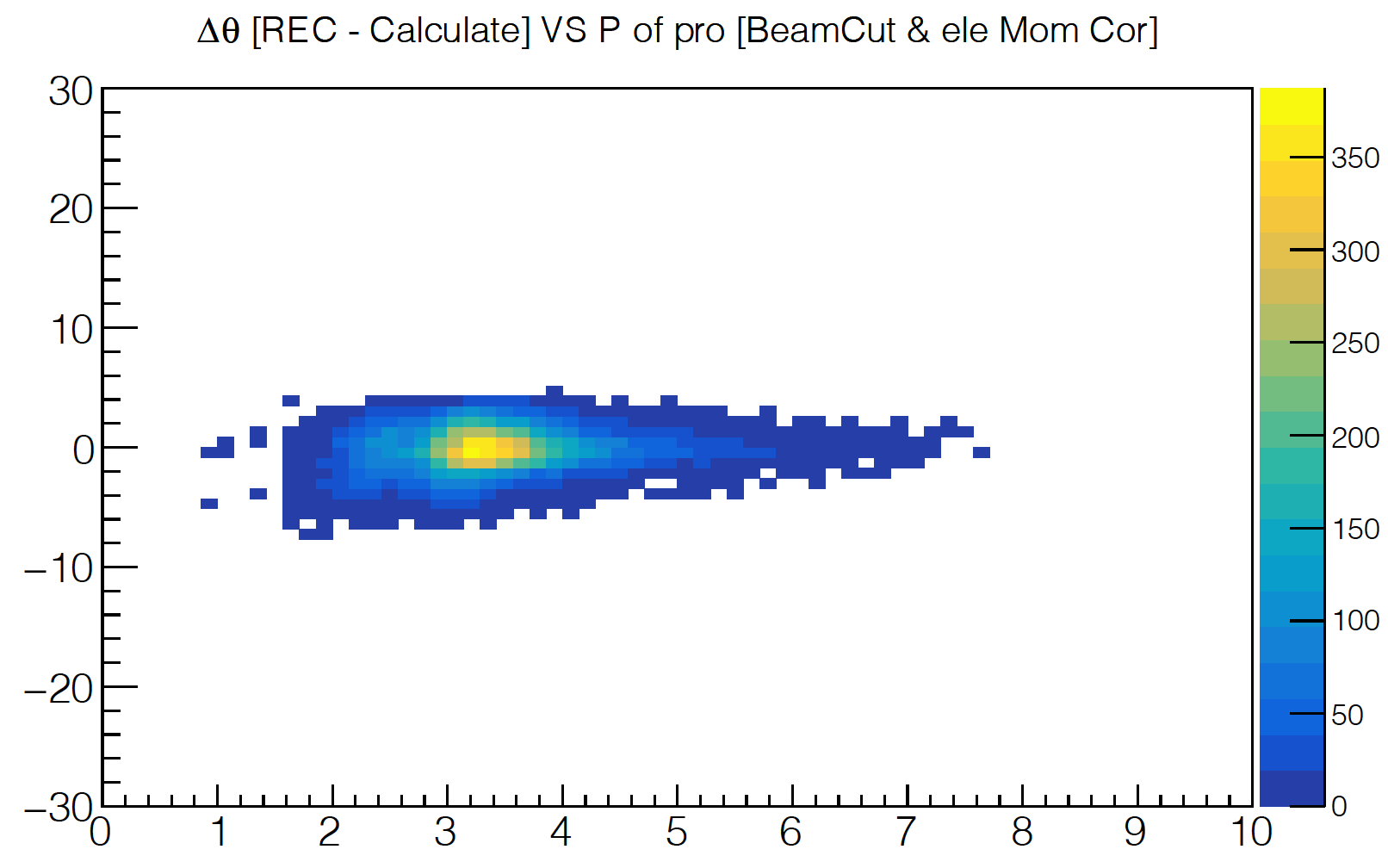 No Correction
Correction
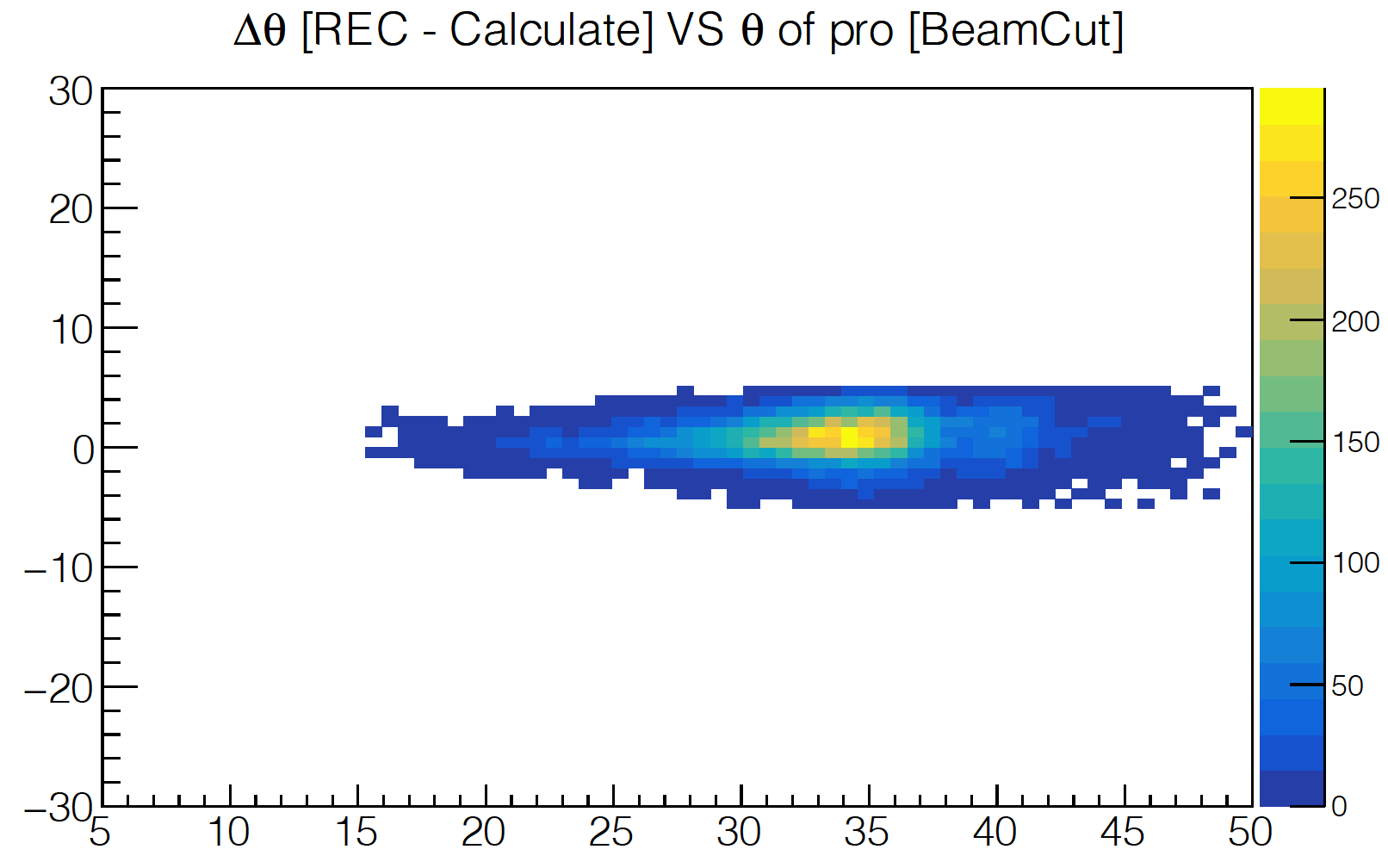 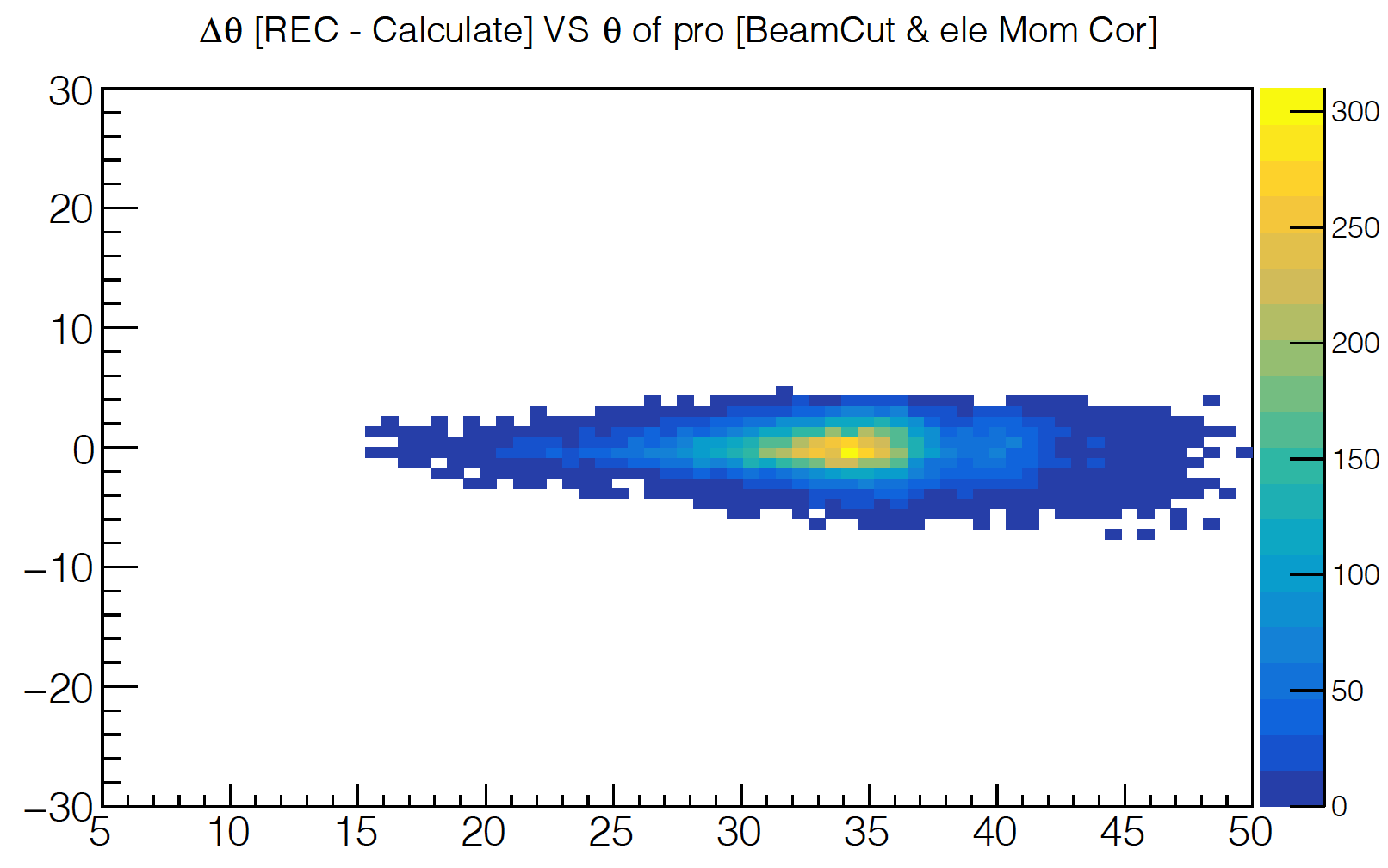 No Correction
Correction
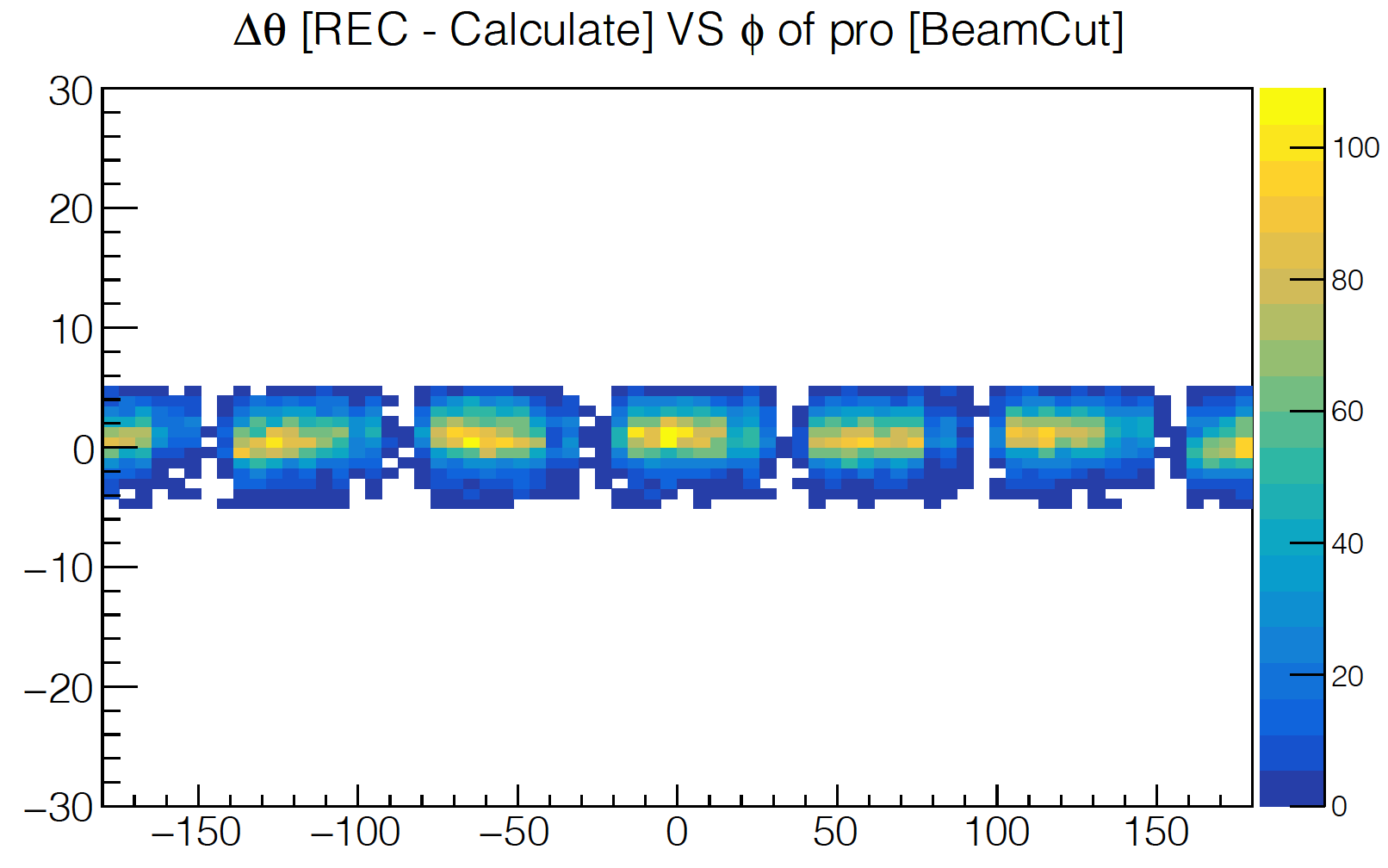 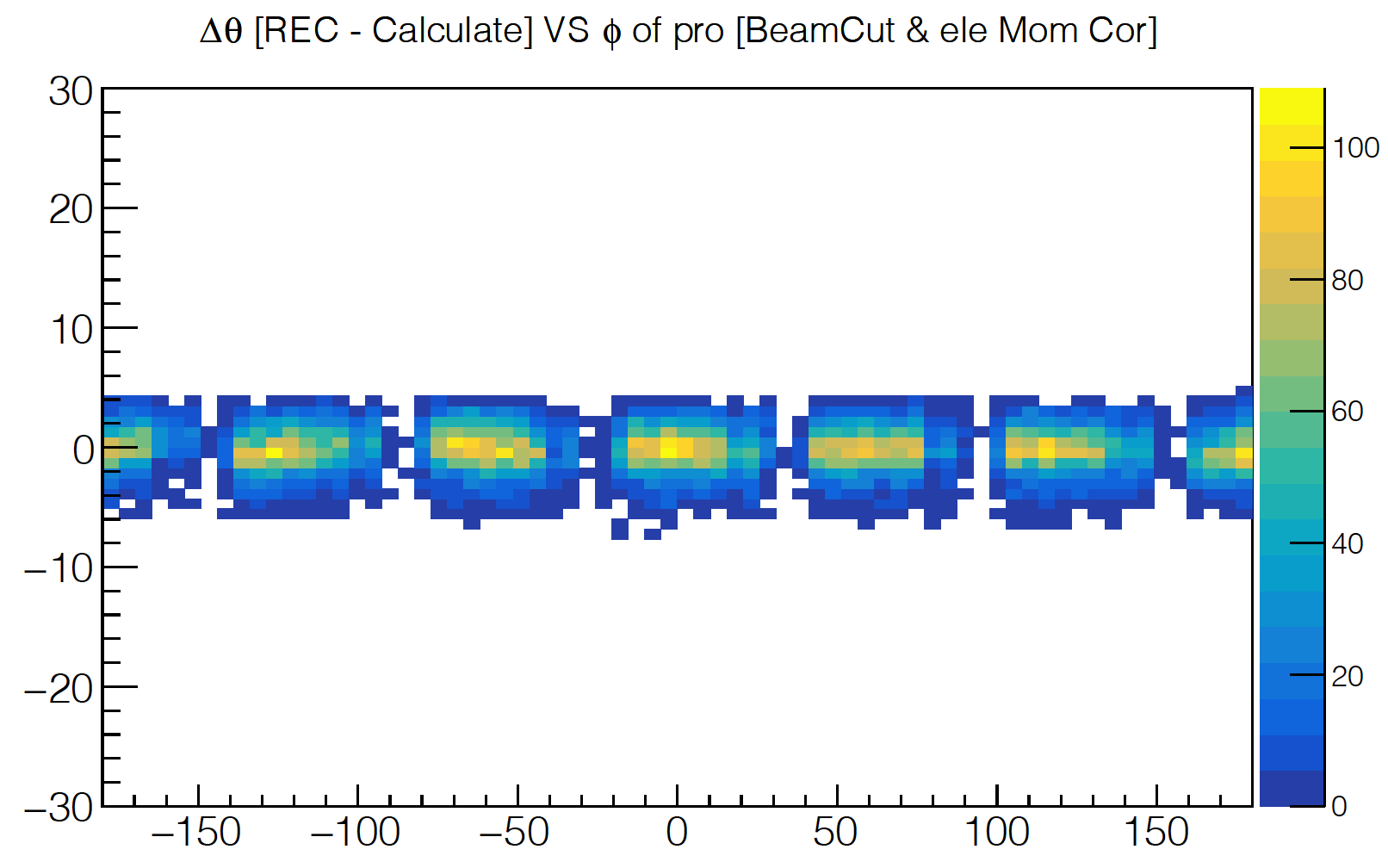 No Correction
Correction
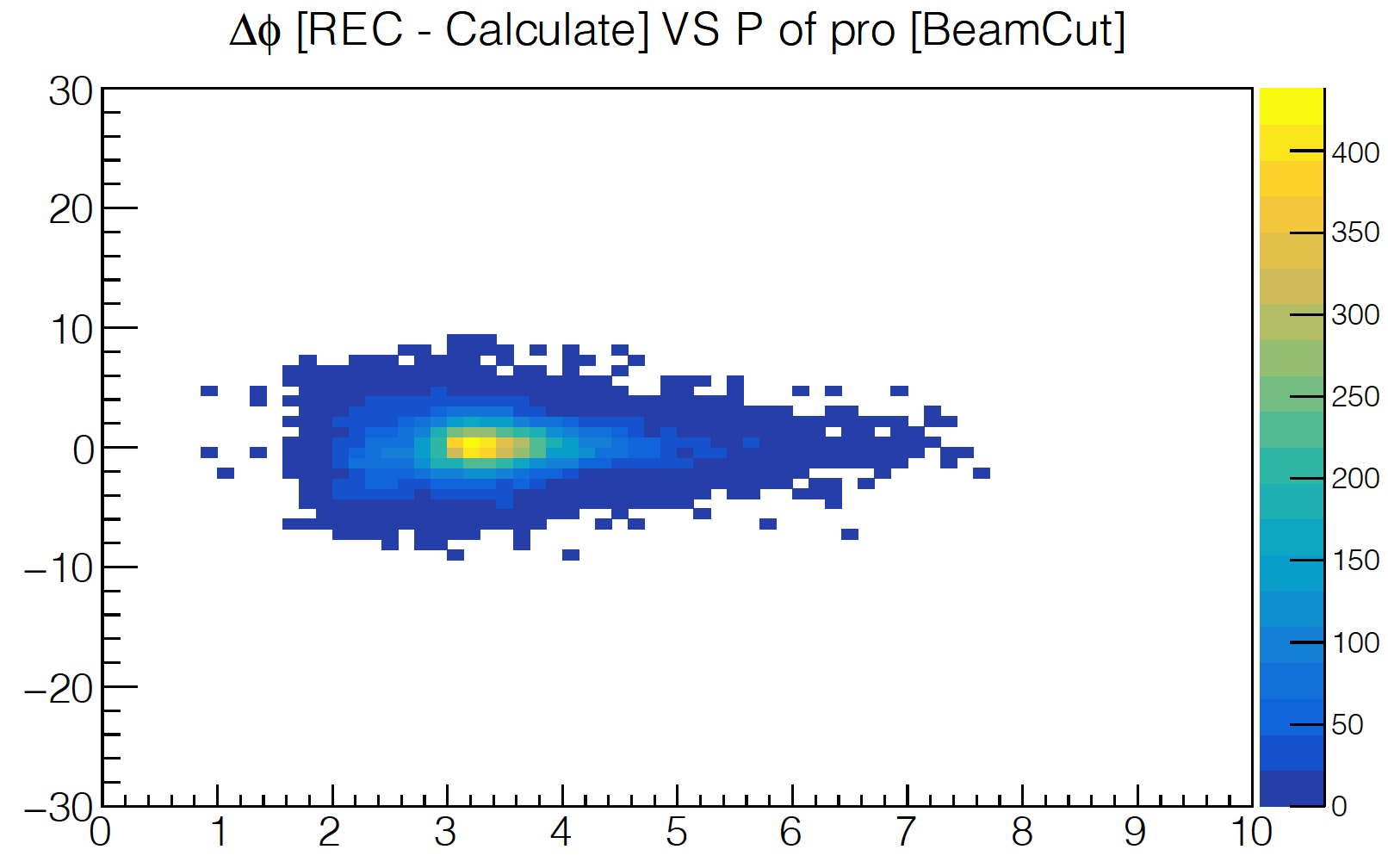 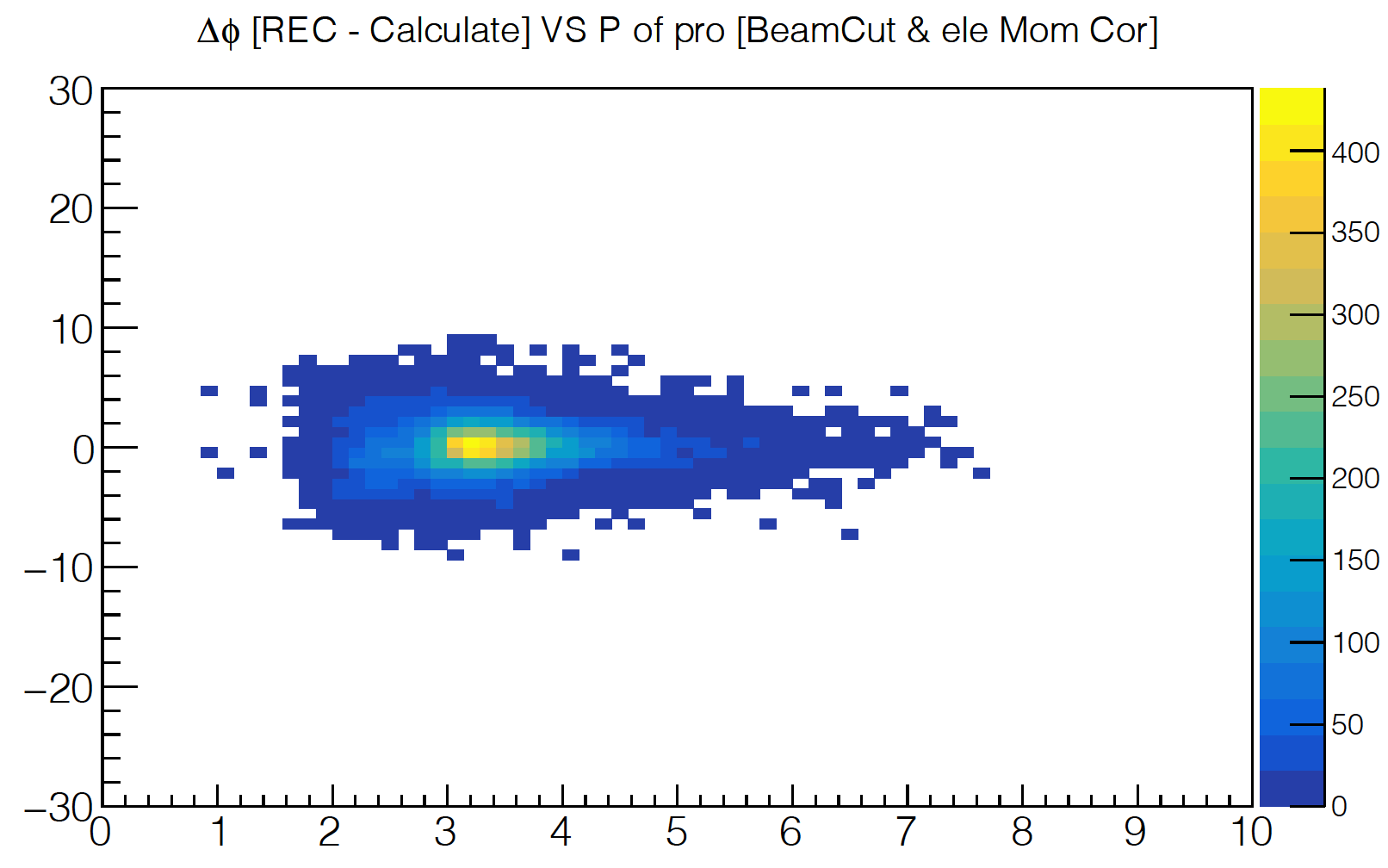 No Correction
Correction
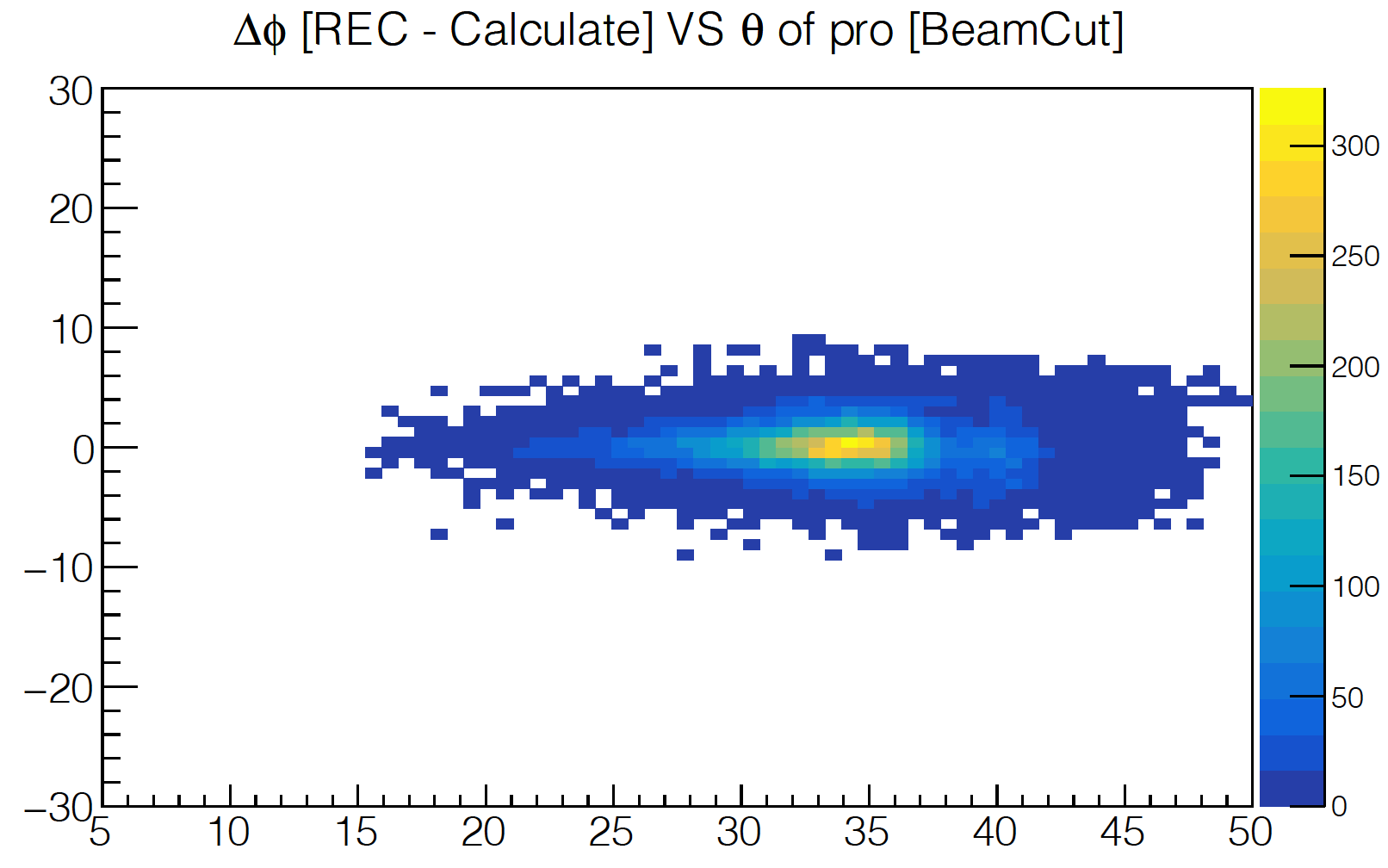 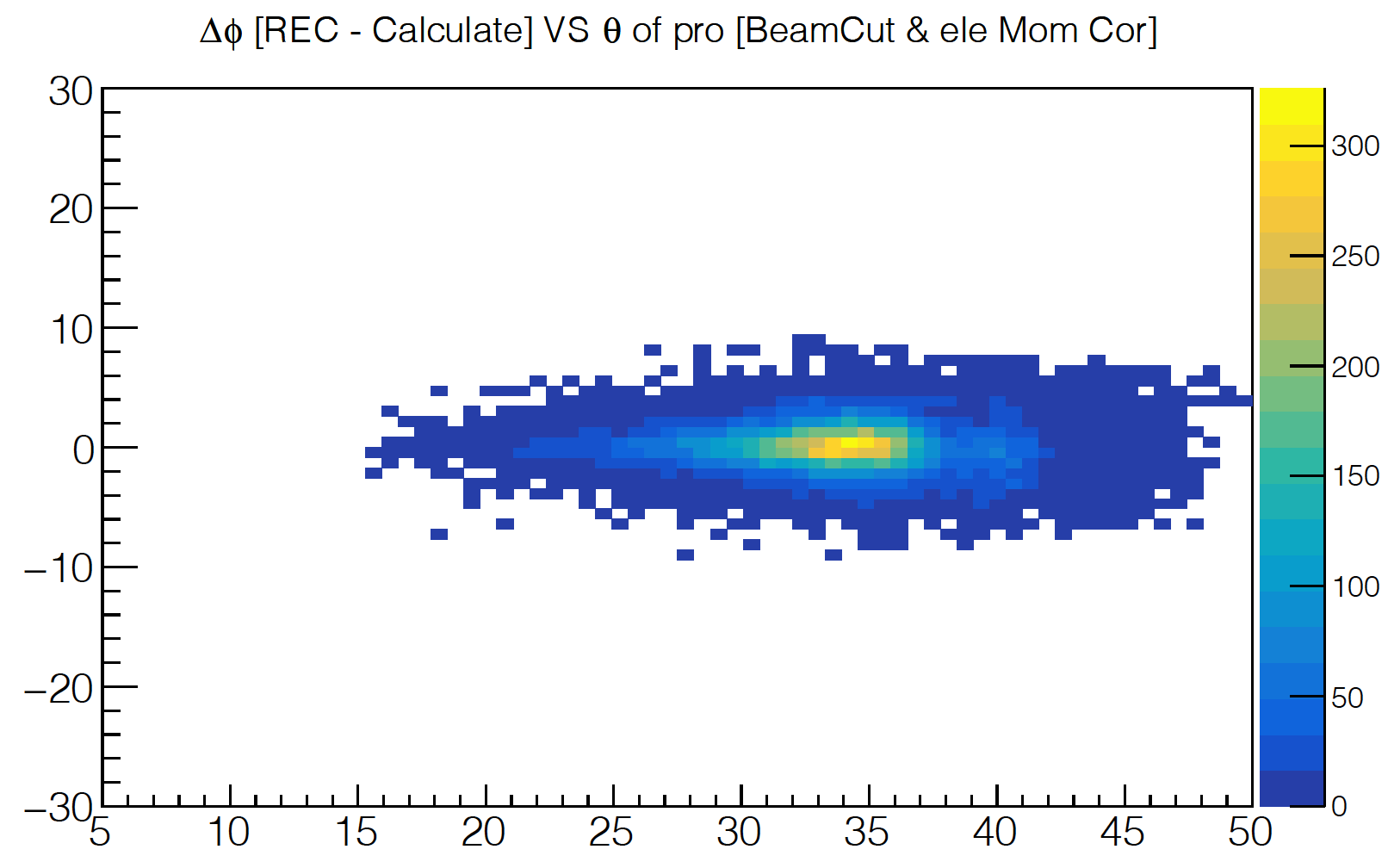 No Correction
Correction
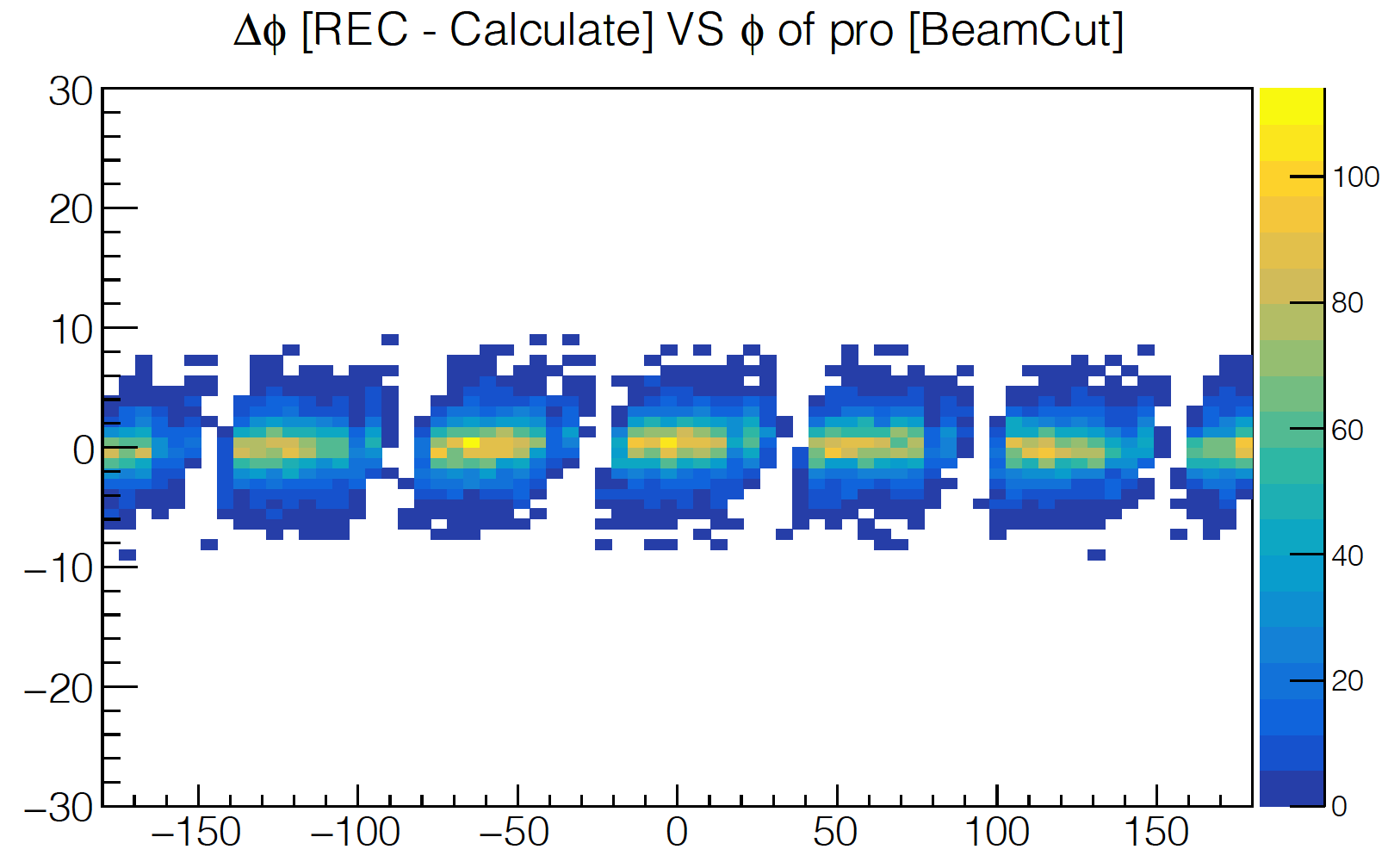 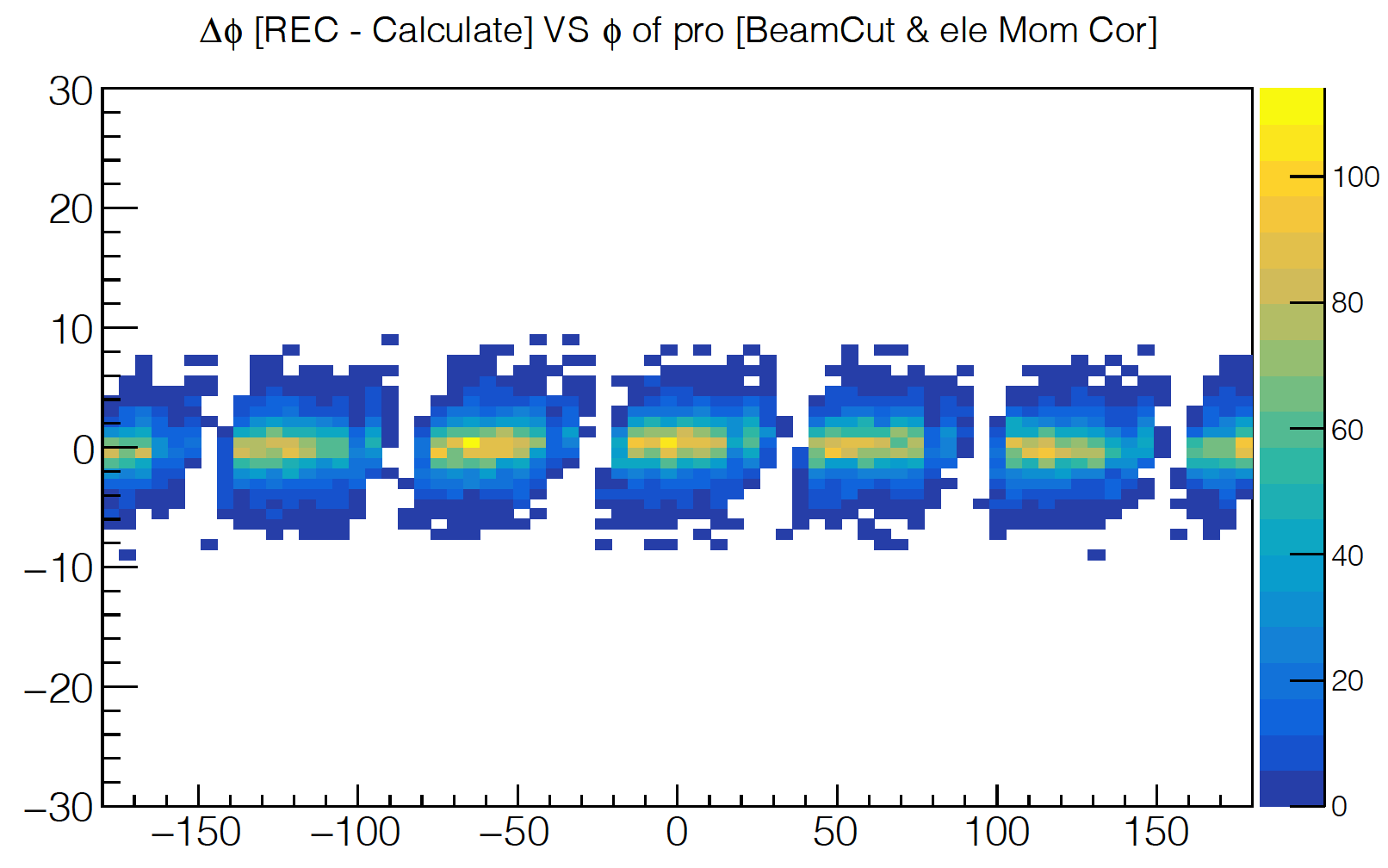 Correction
No Correction
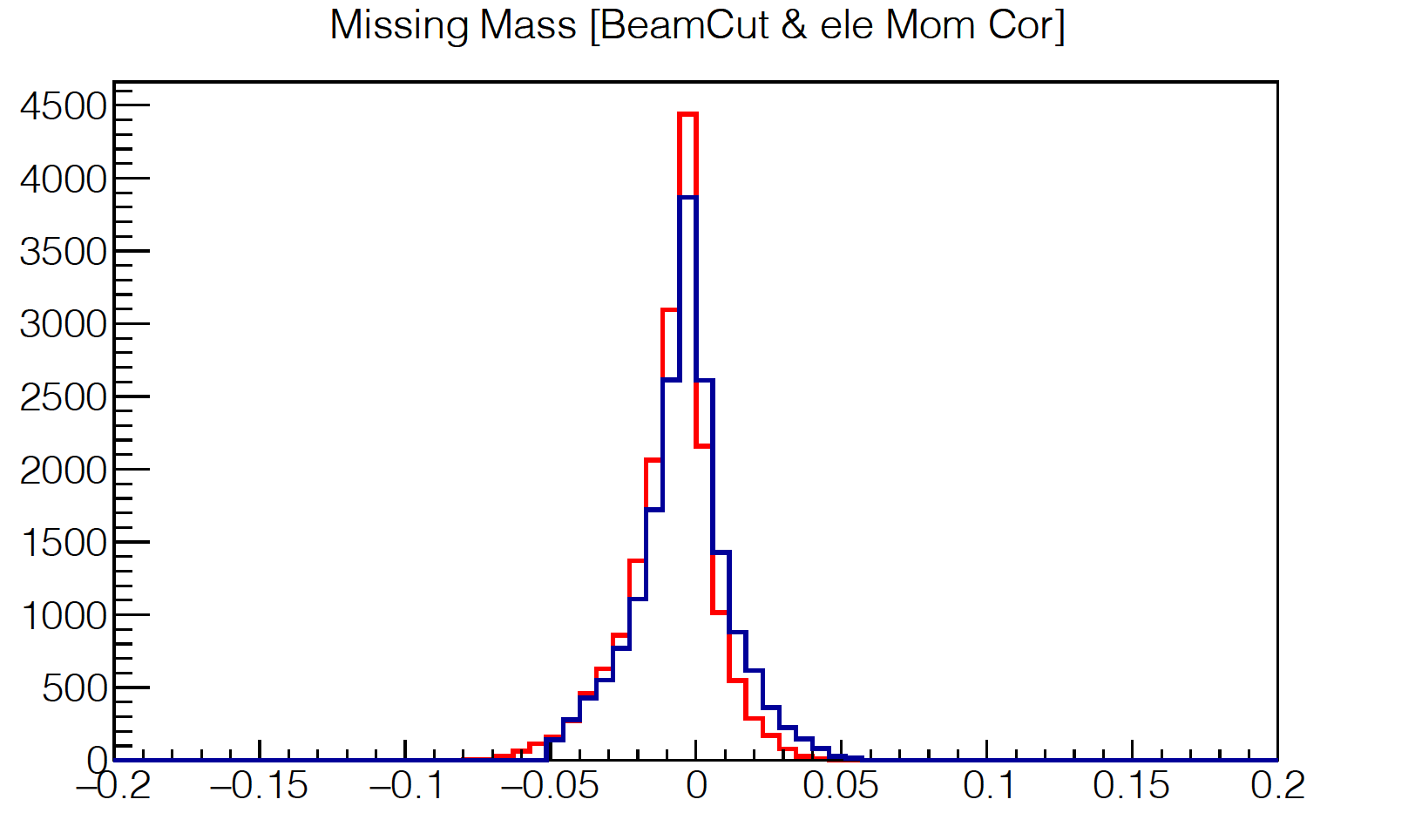 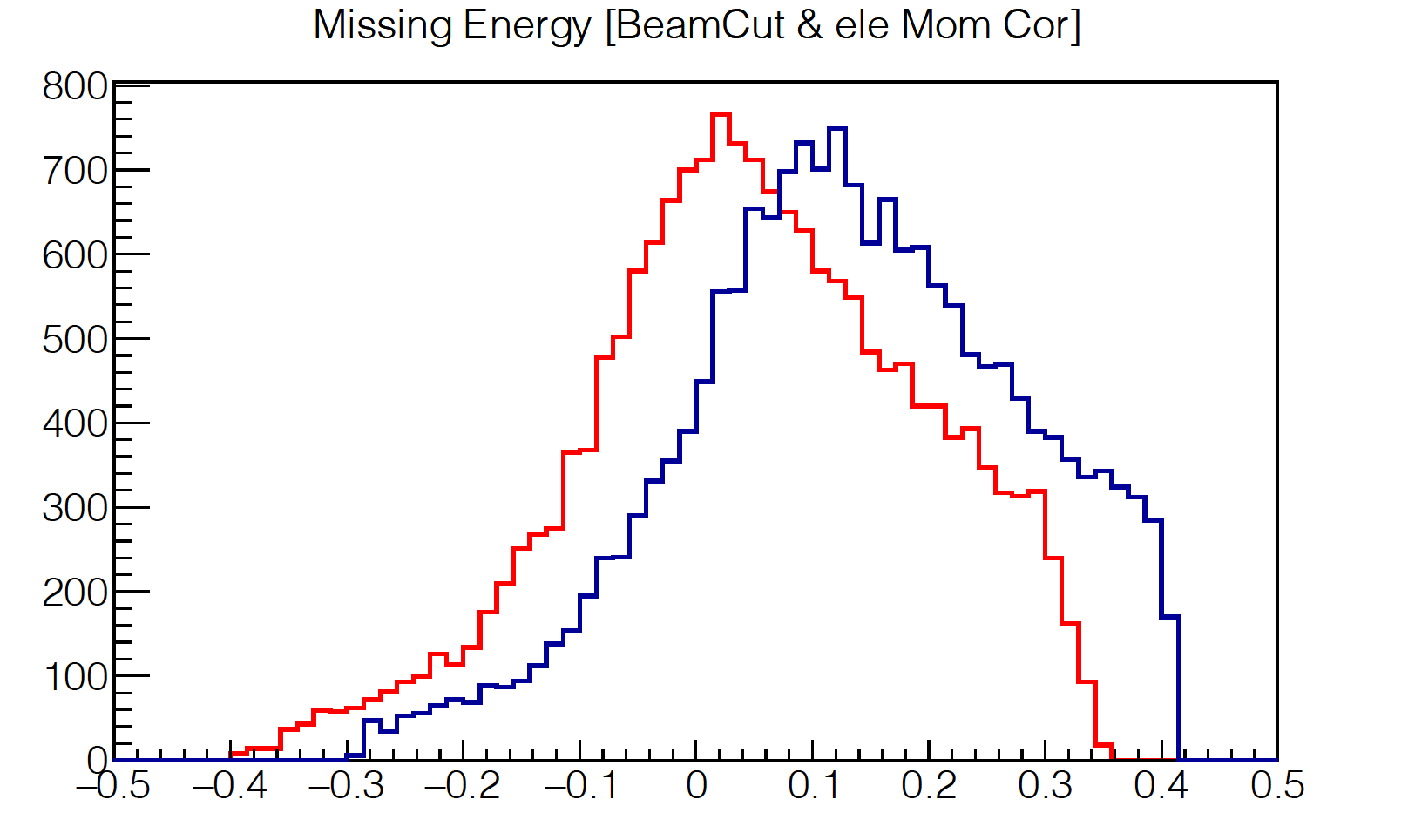 No Correction
Correction
No Correction
Correction
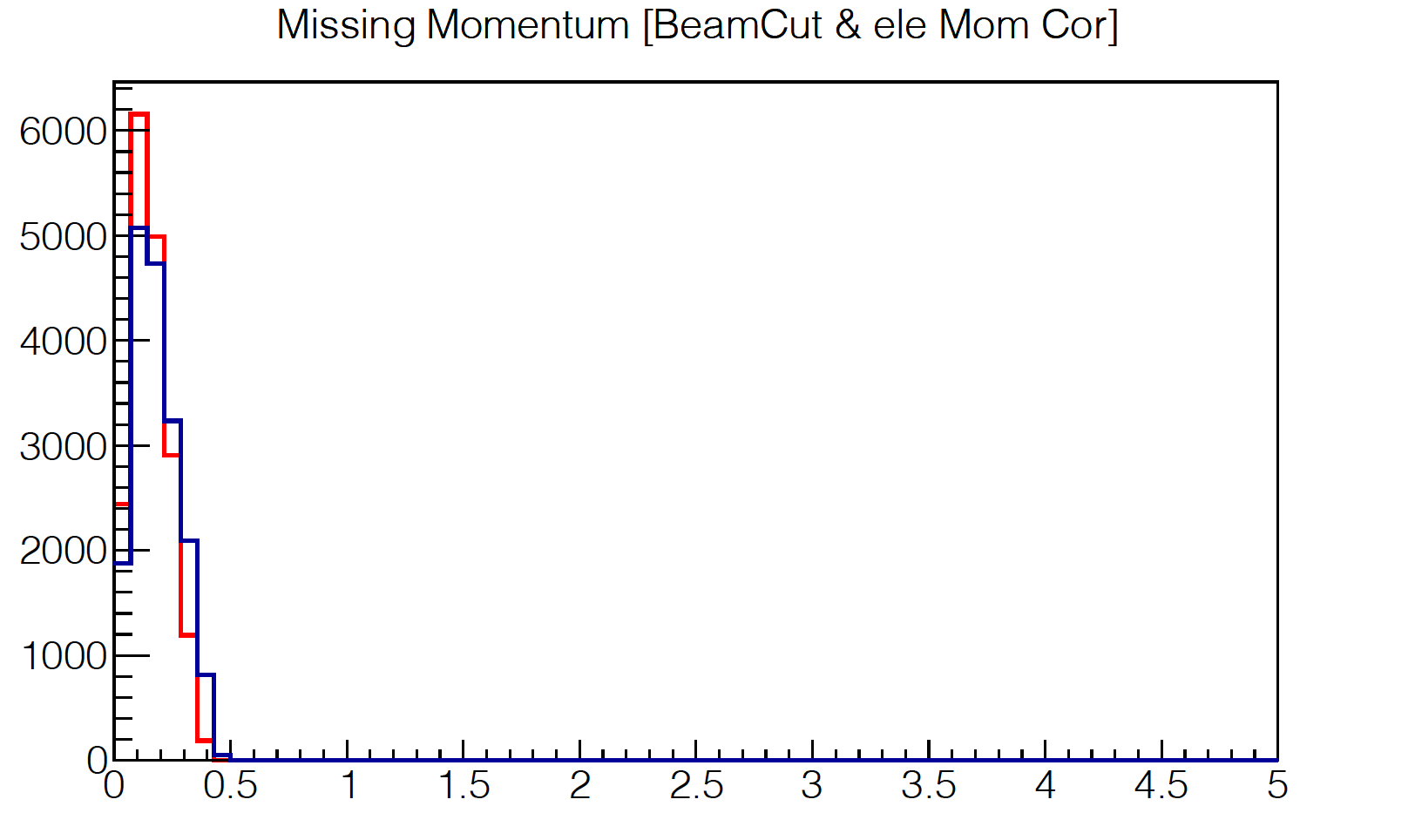 No Correction
Correction
Future plan
Extract electron corrections for other data set
Apply corrections to e-n channel and test if there is an improvement
Thank you …
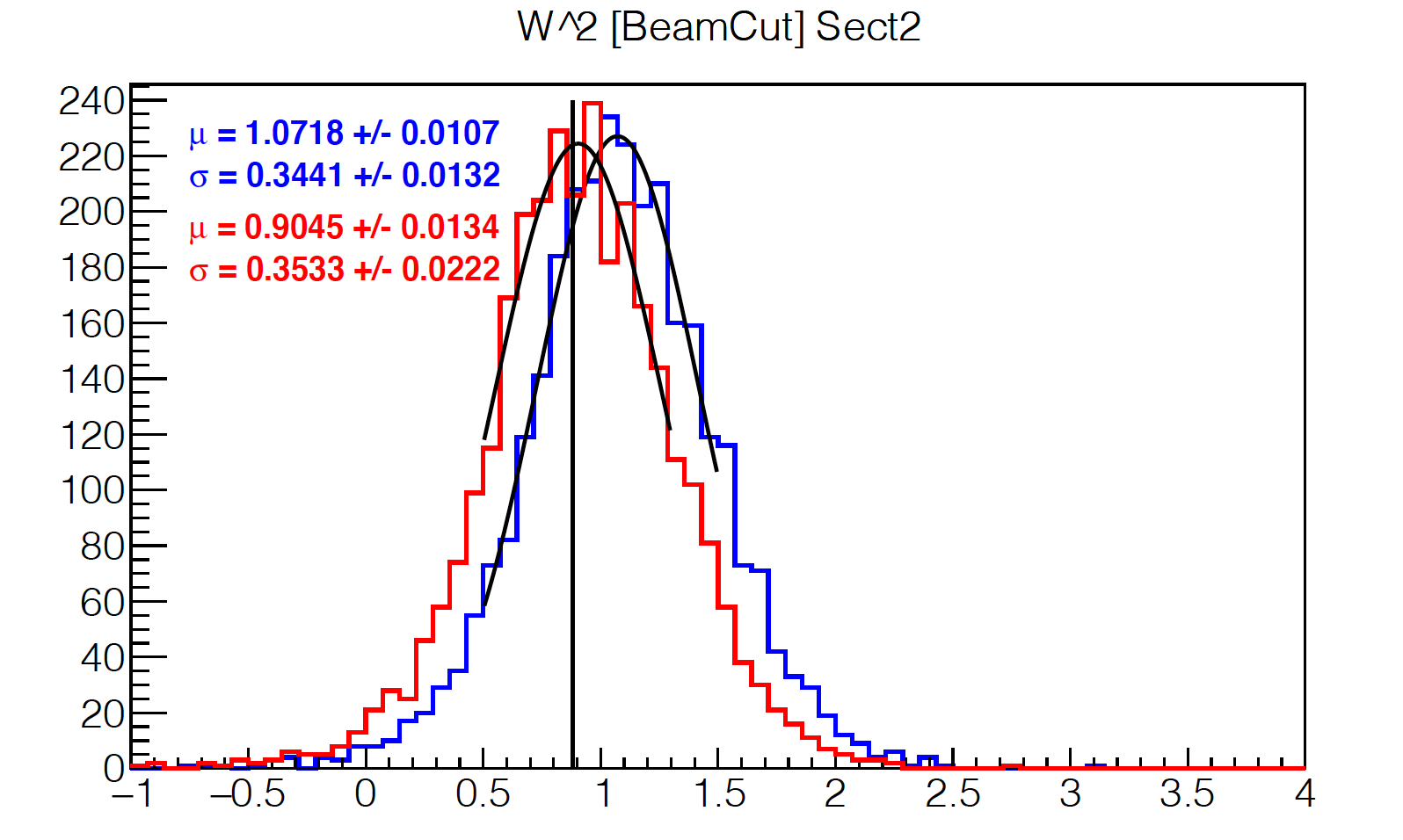 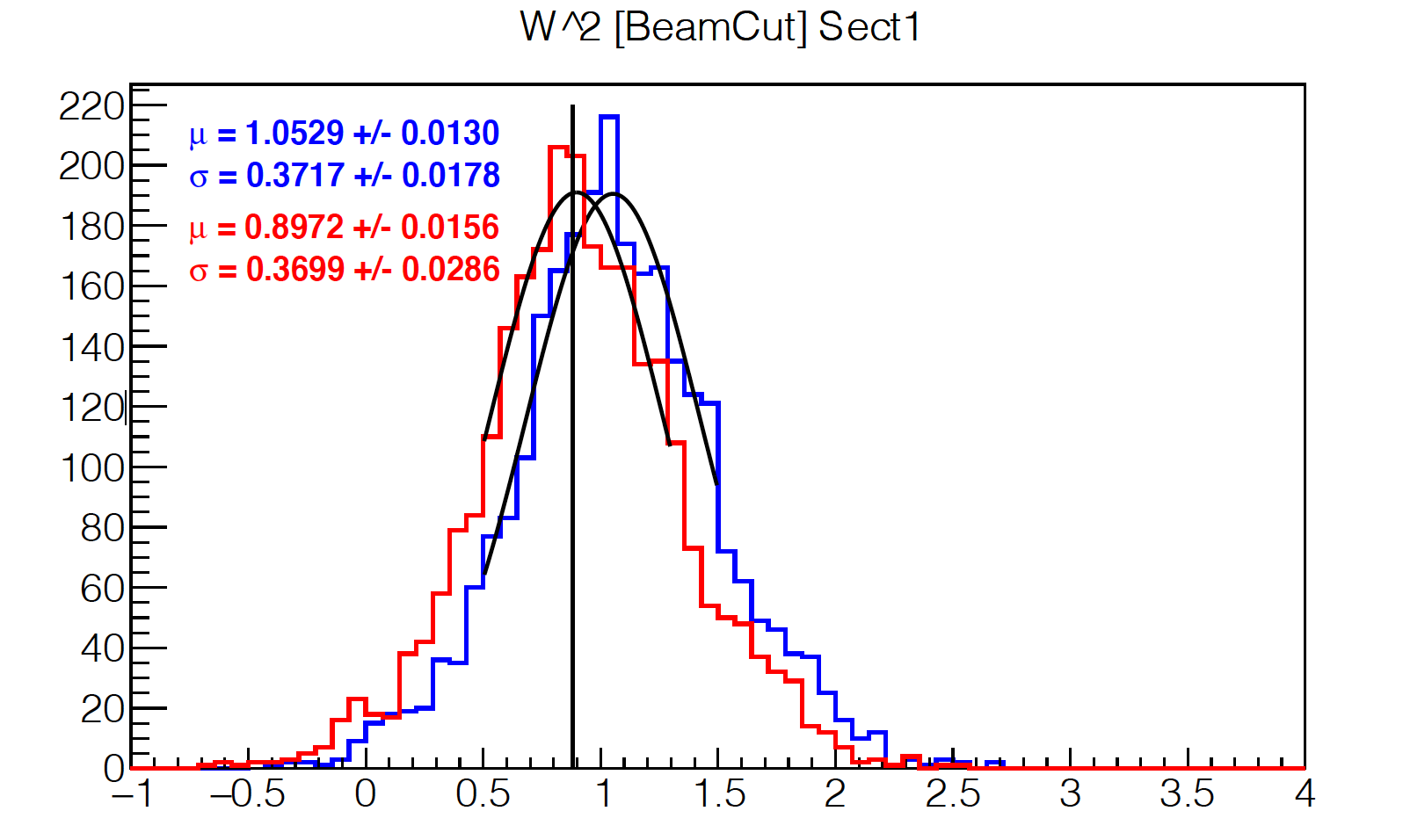 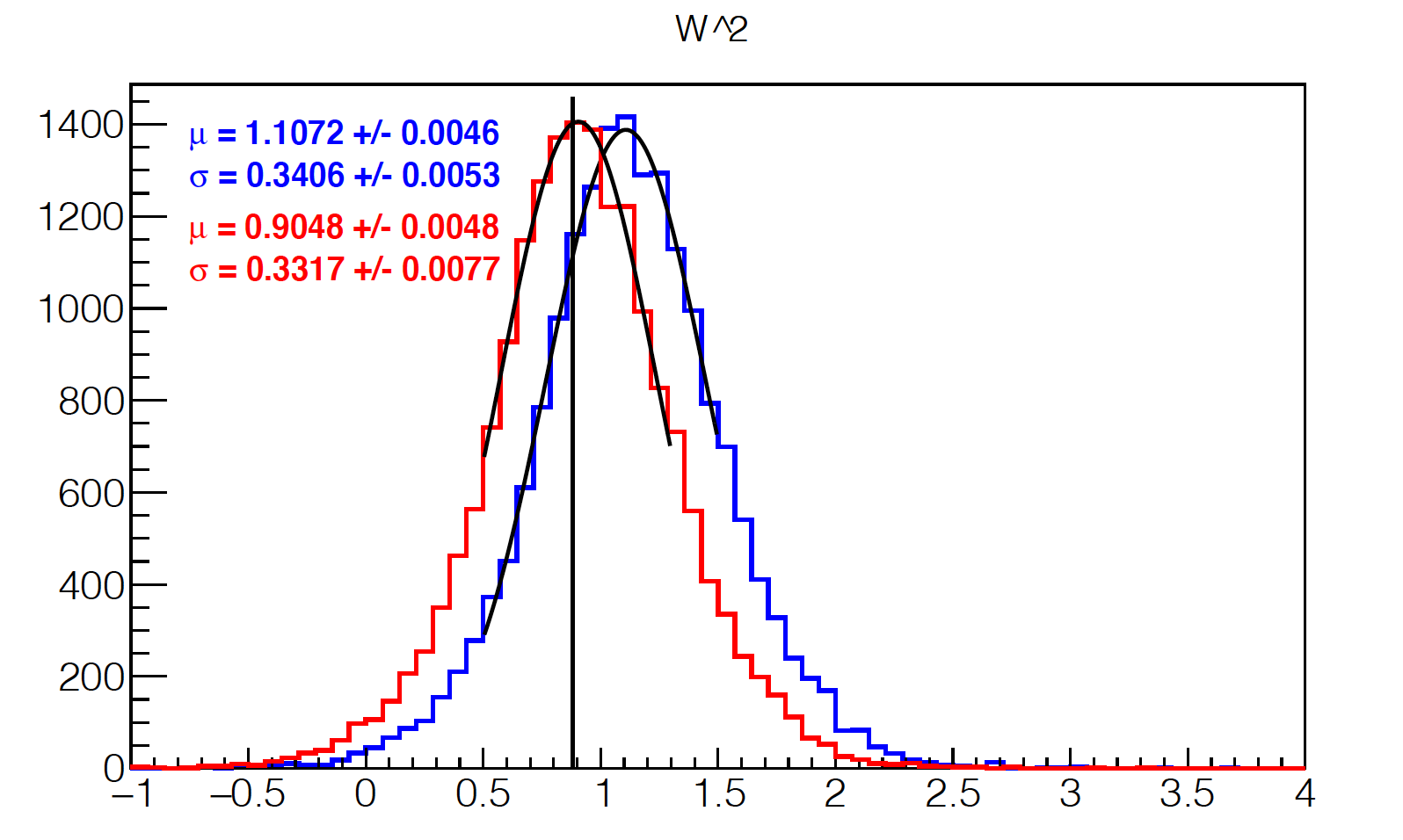 No Correction
Correction
No Correction
Correction
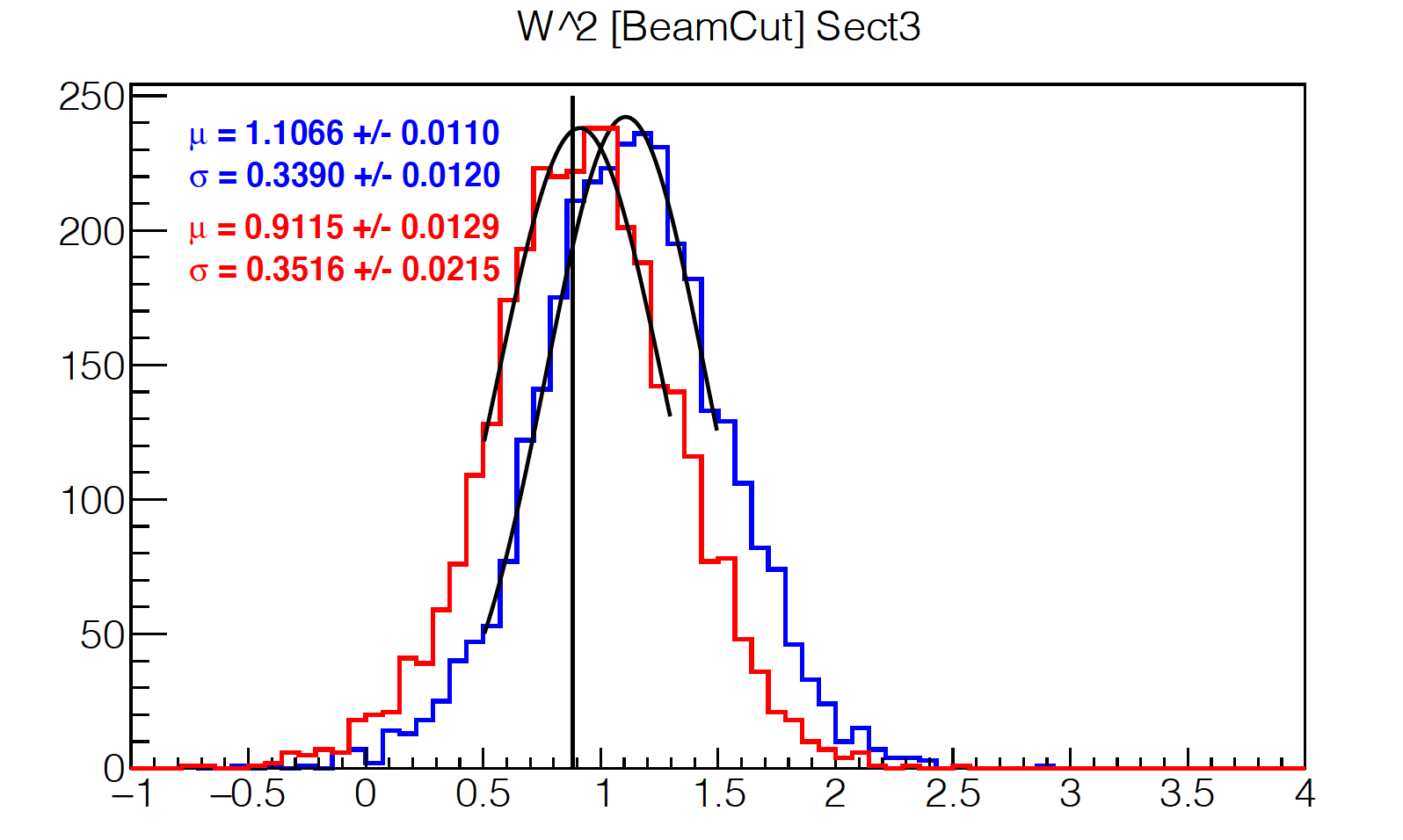 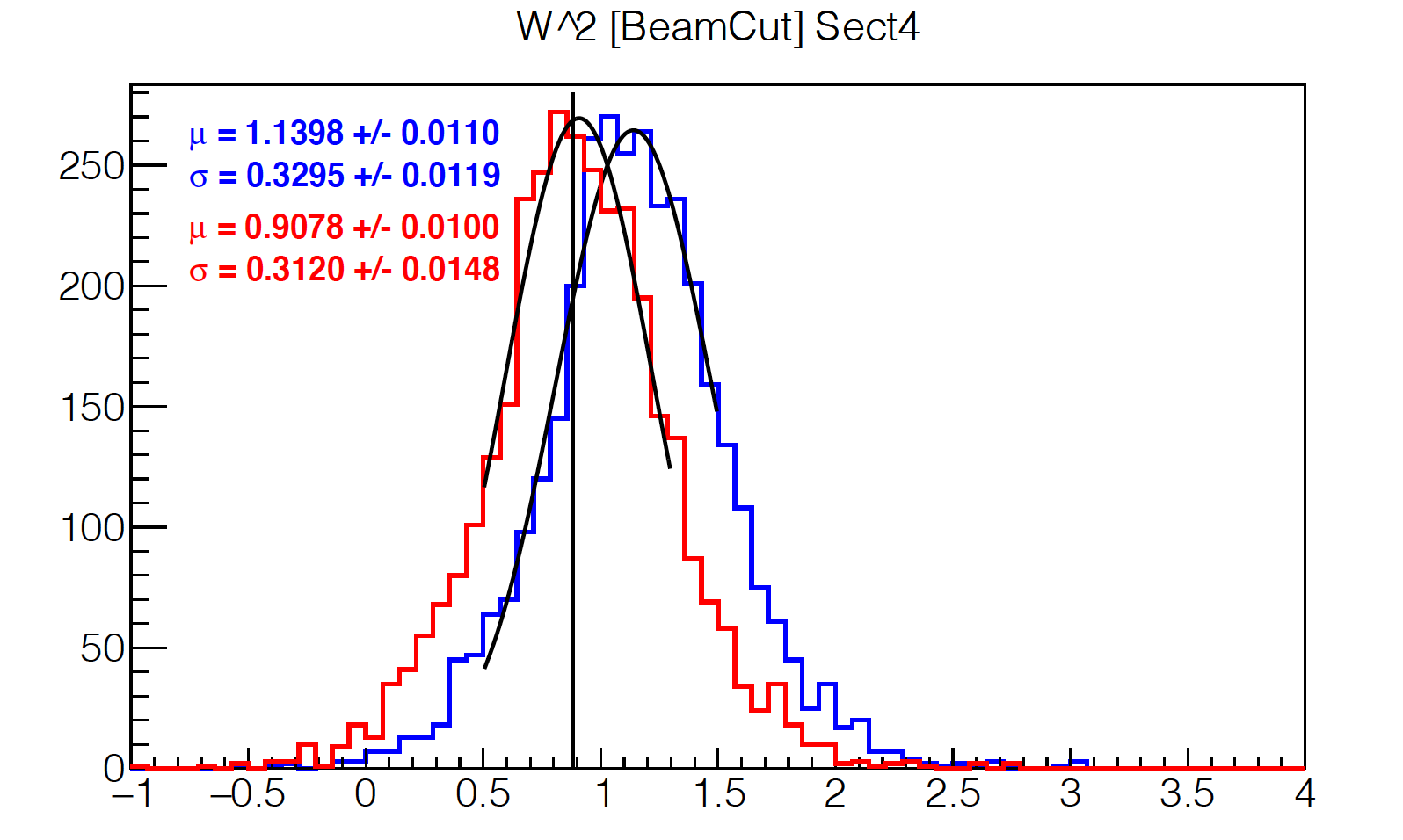 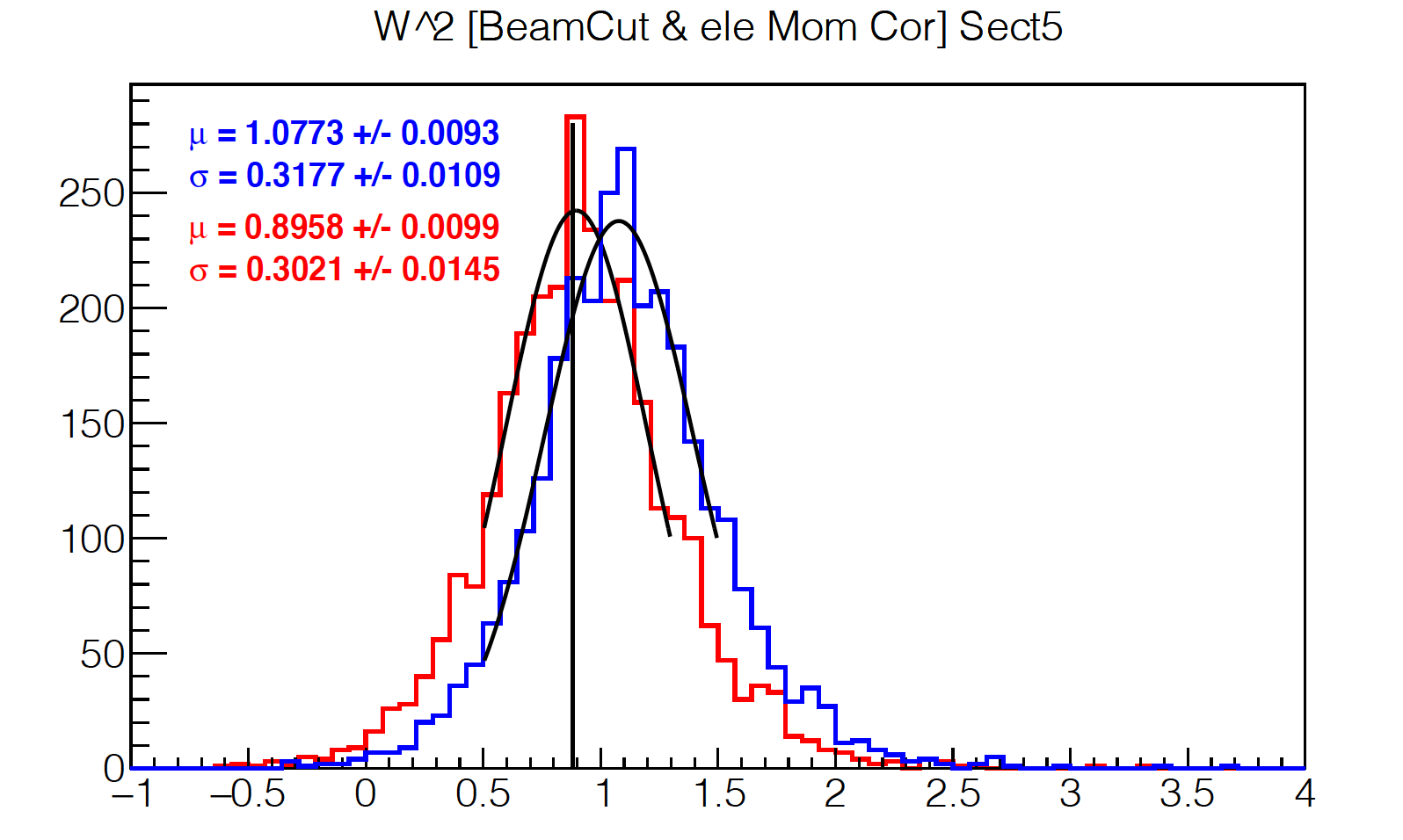 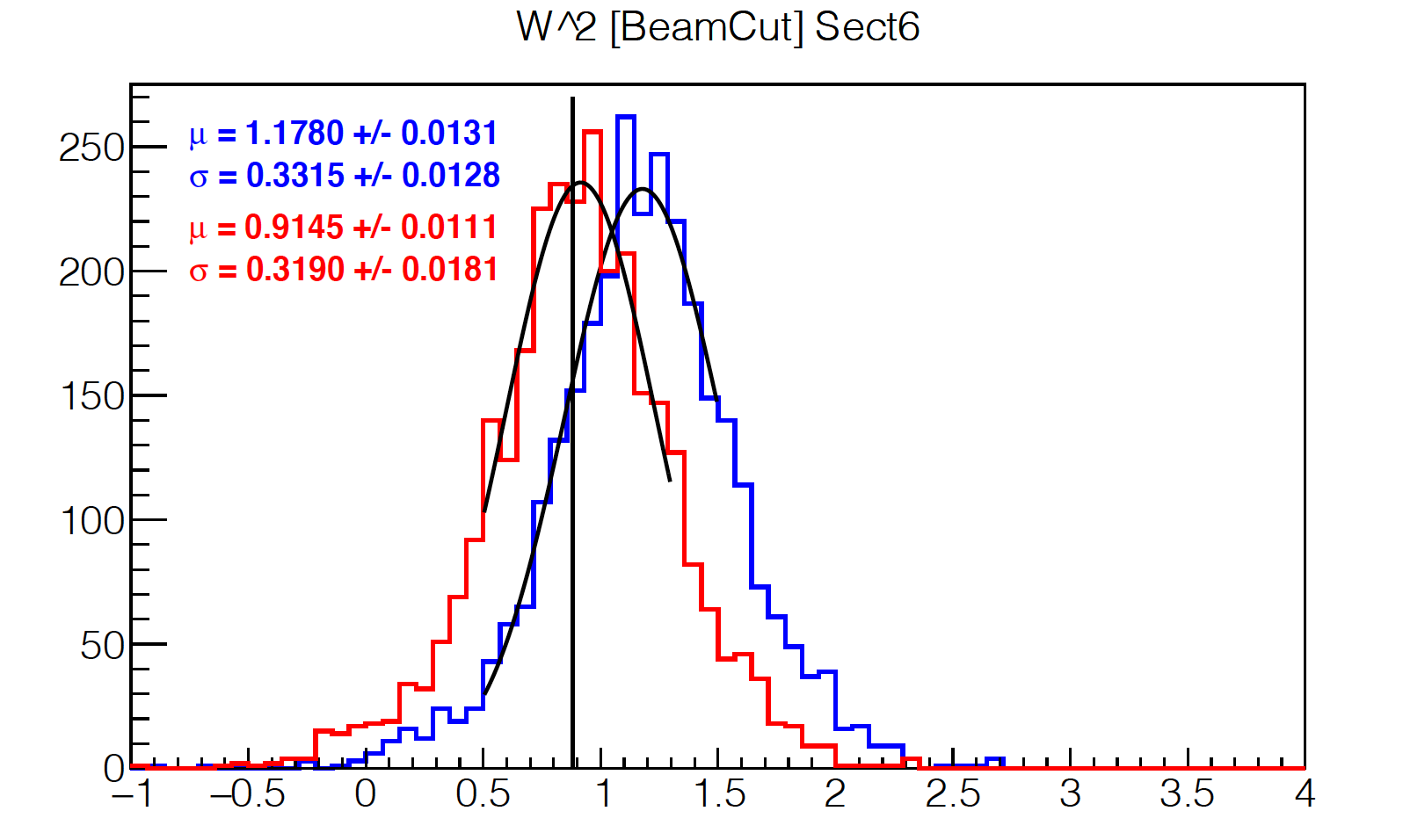 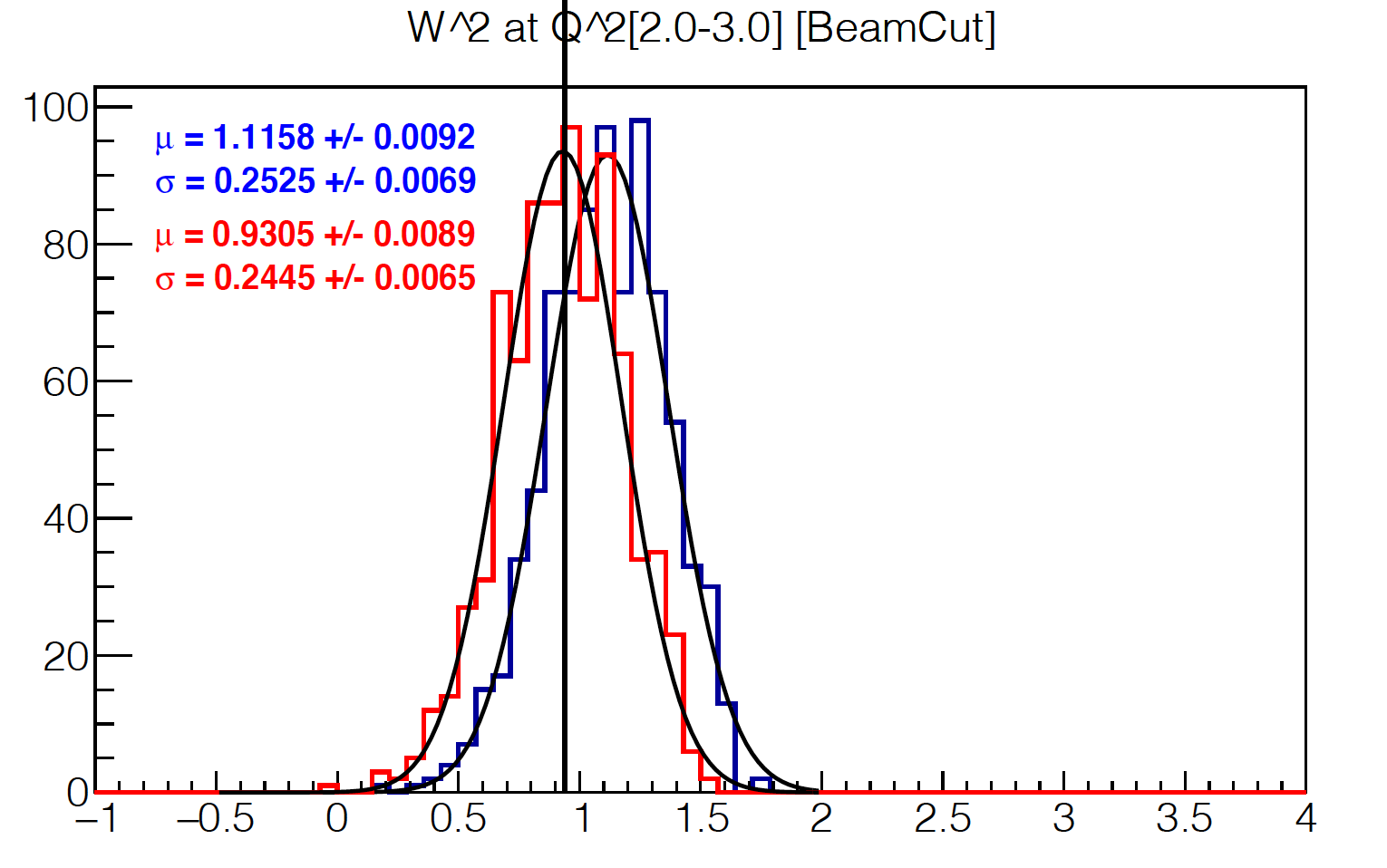 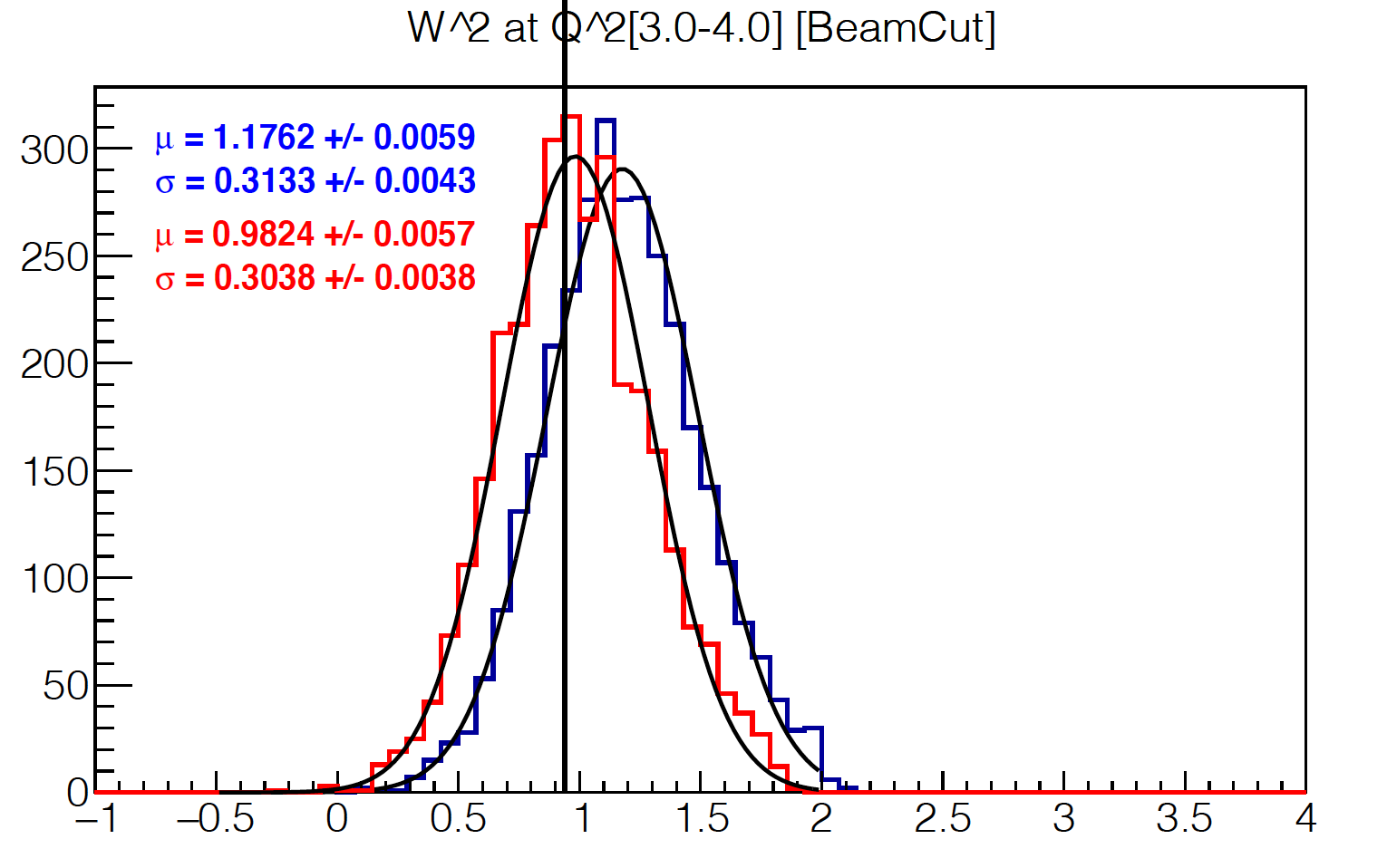 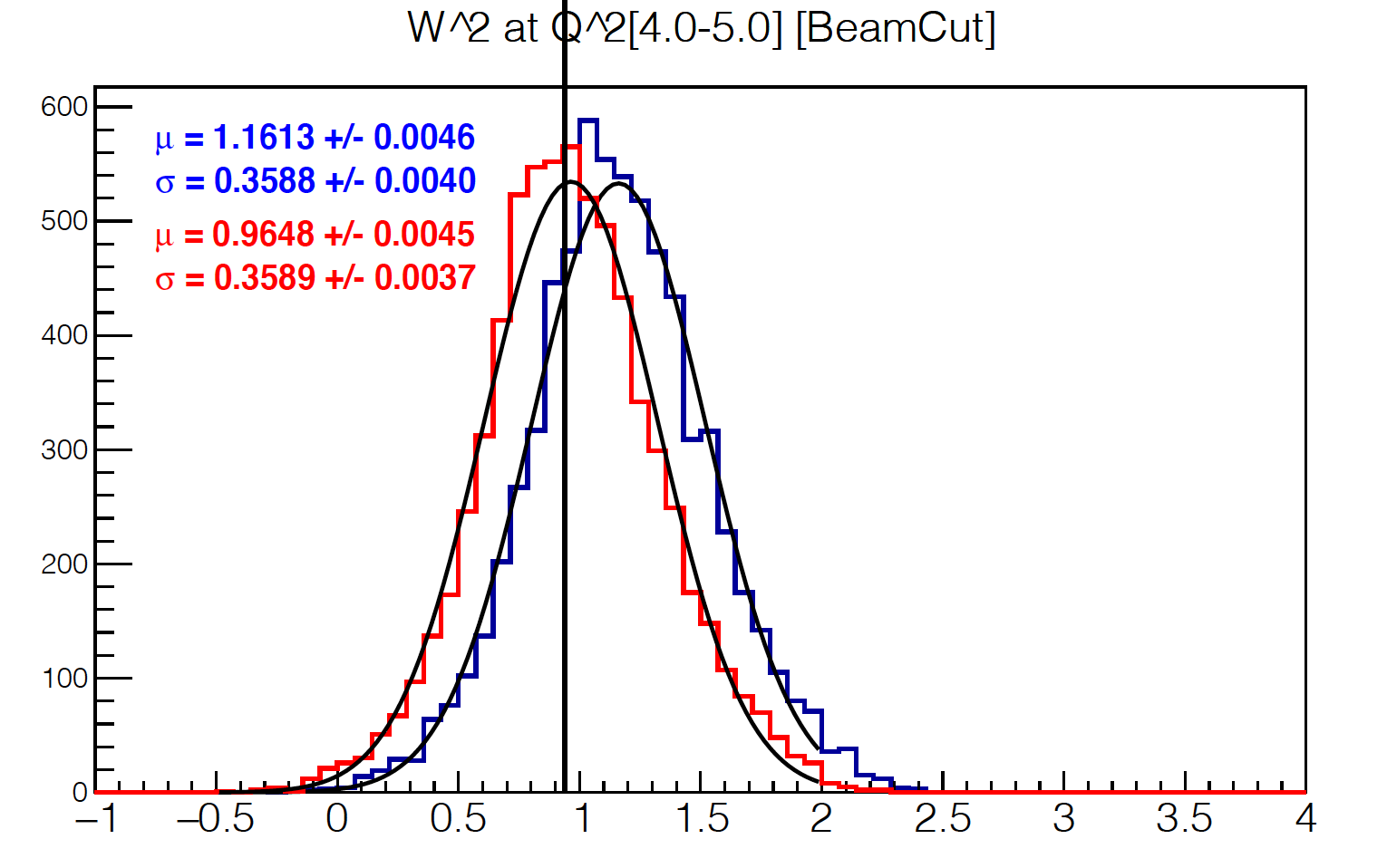 No Correction
Correction
No Correction
Correction
No Correction
Correction
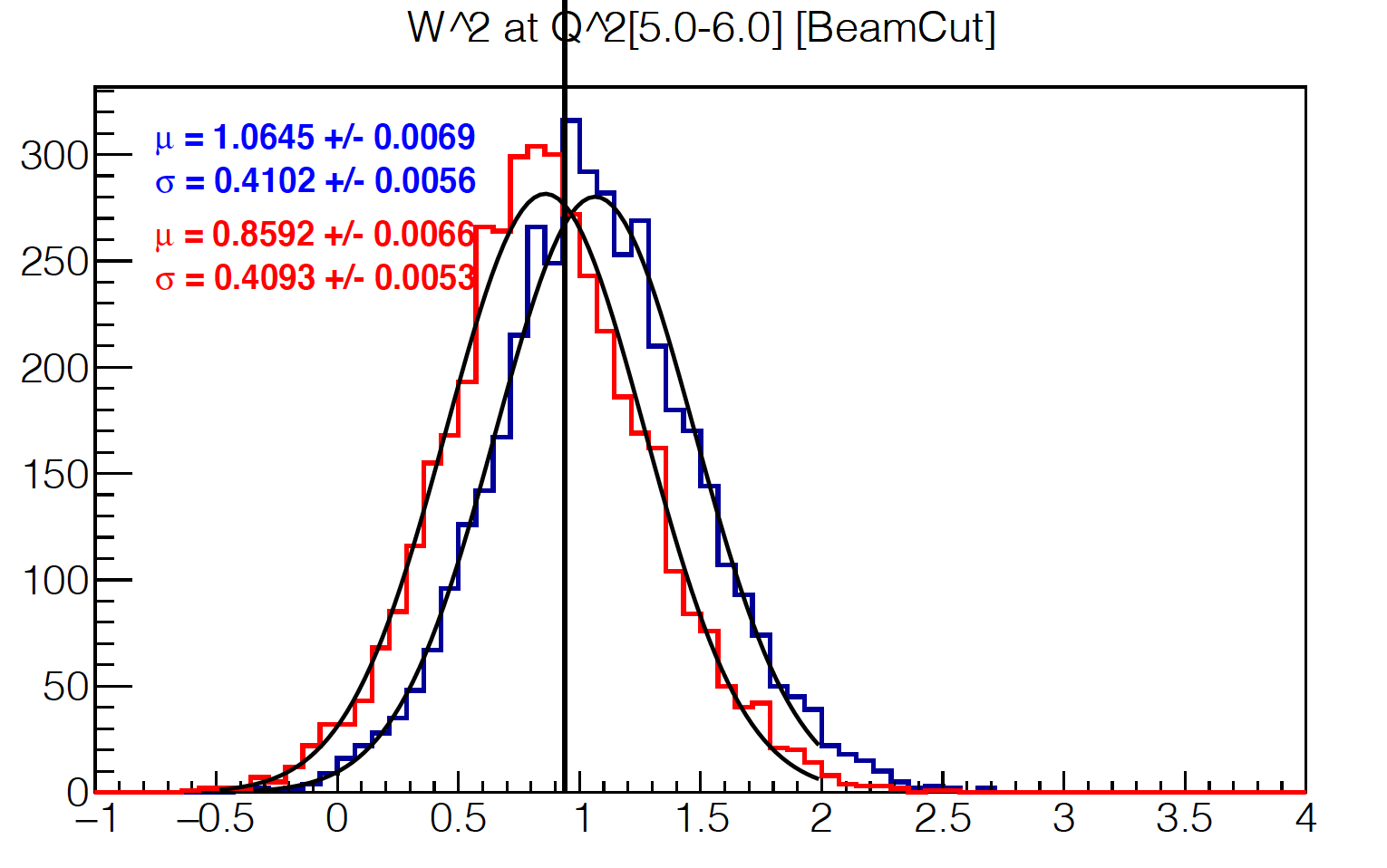 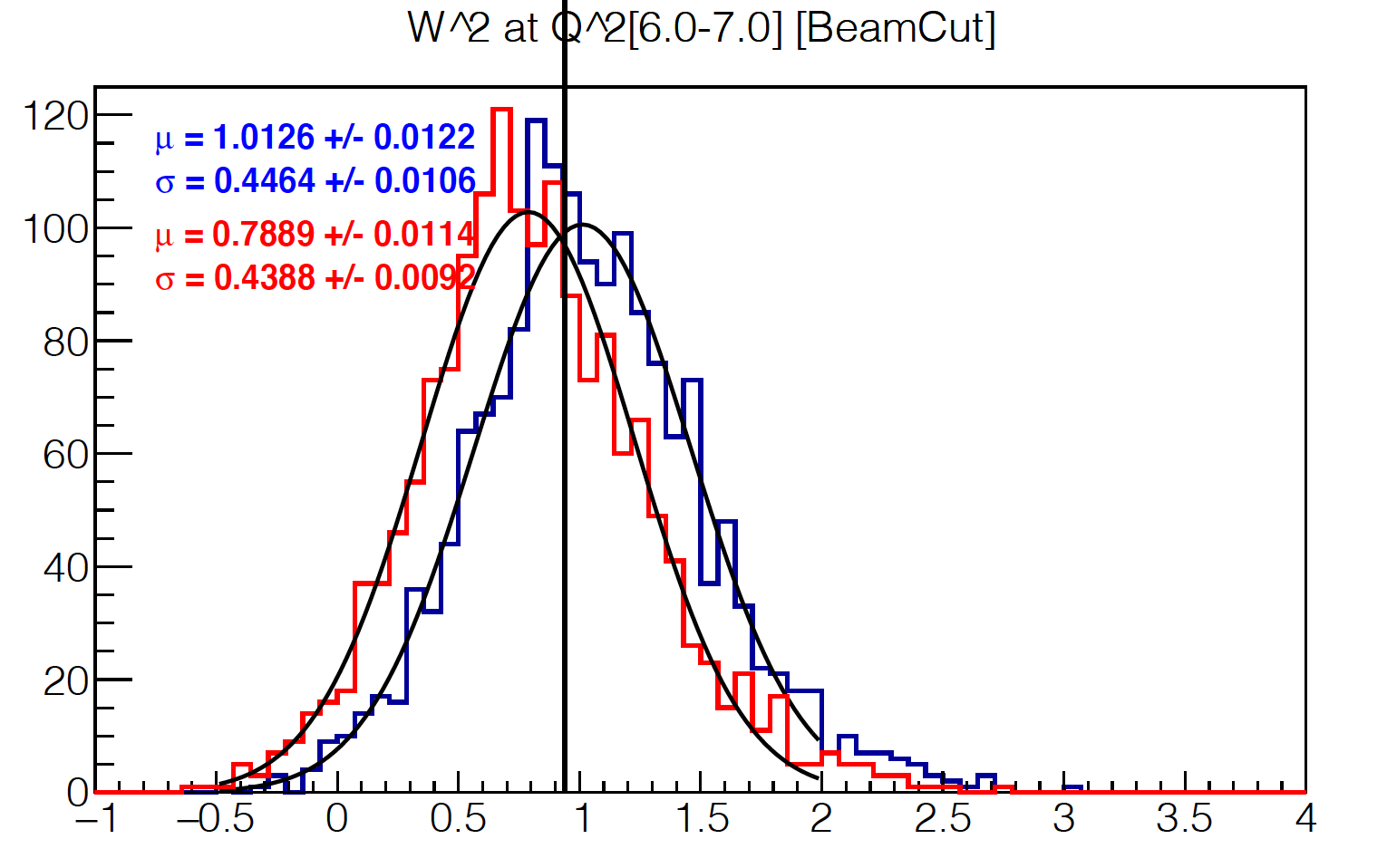 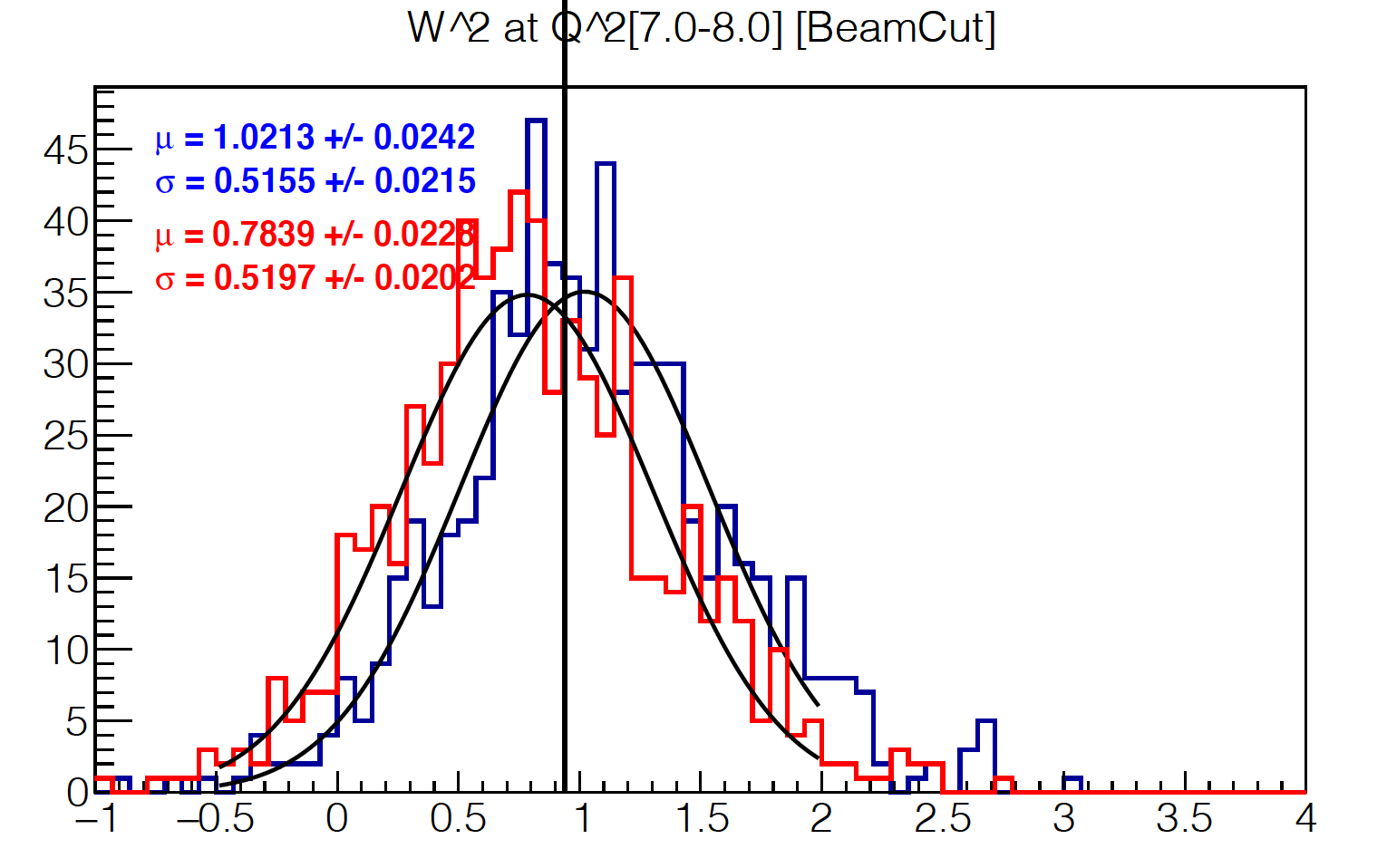 No Correction
Correction
No Correction
Correction
No Correction
Correction
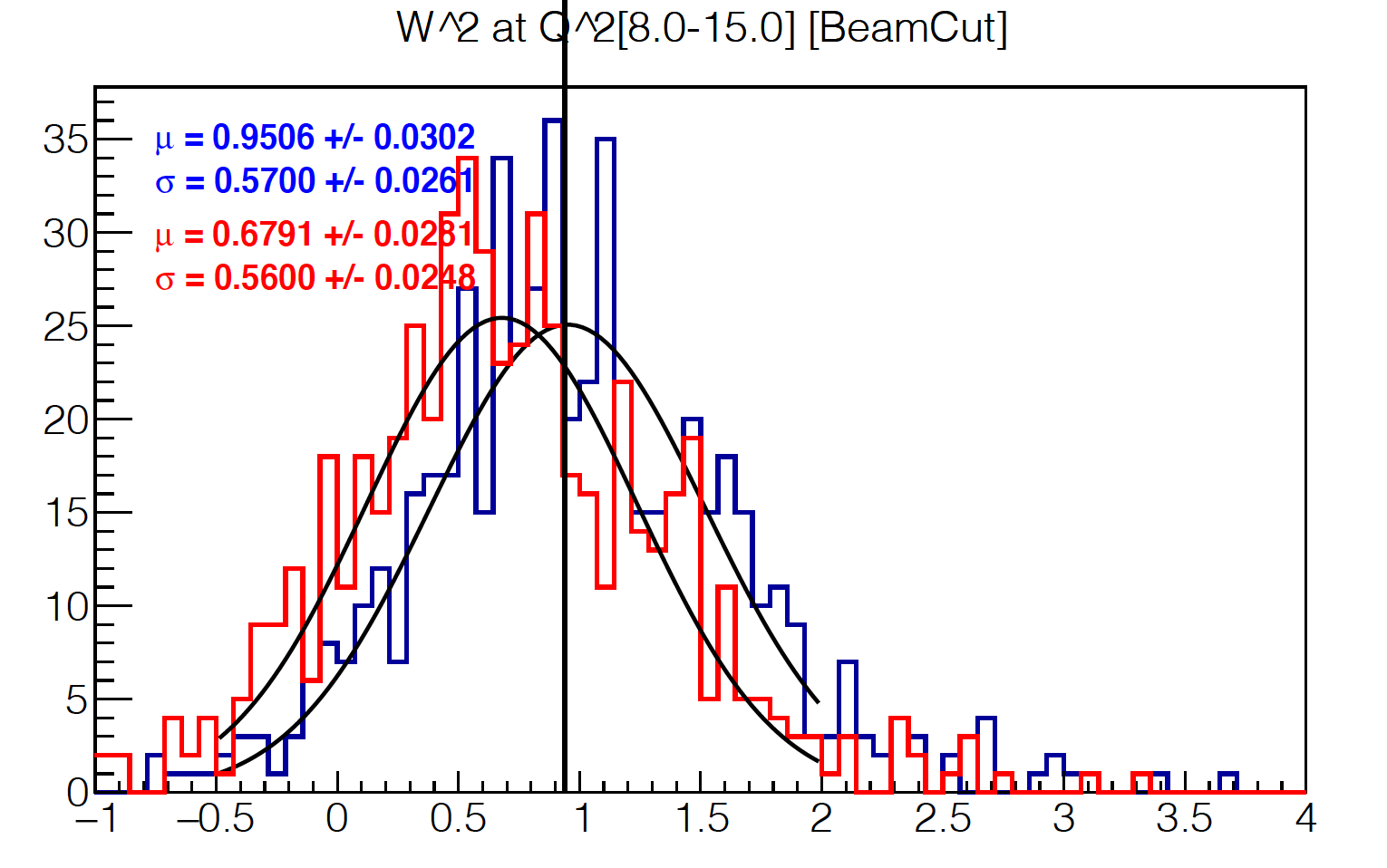 No Correction
Correction
at
at
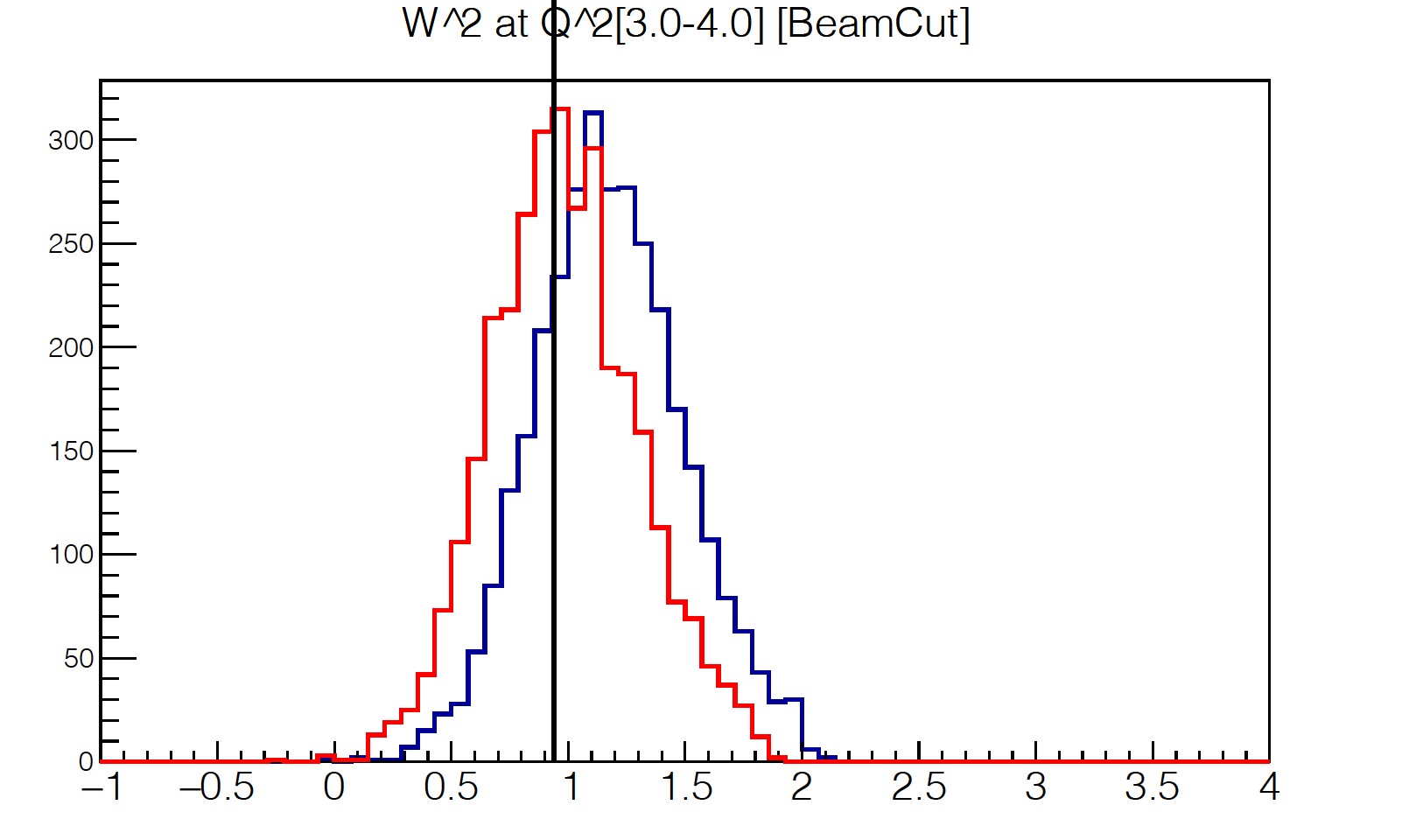 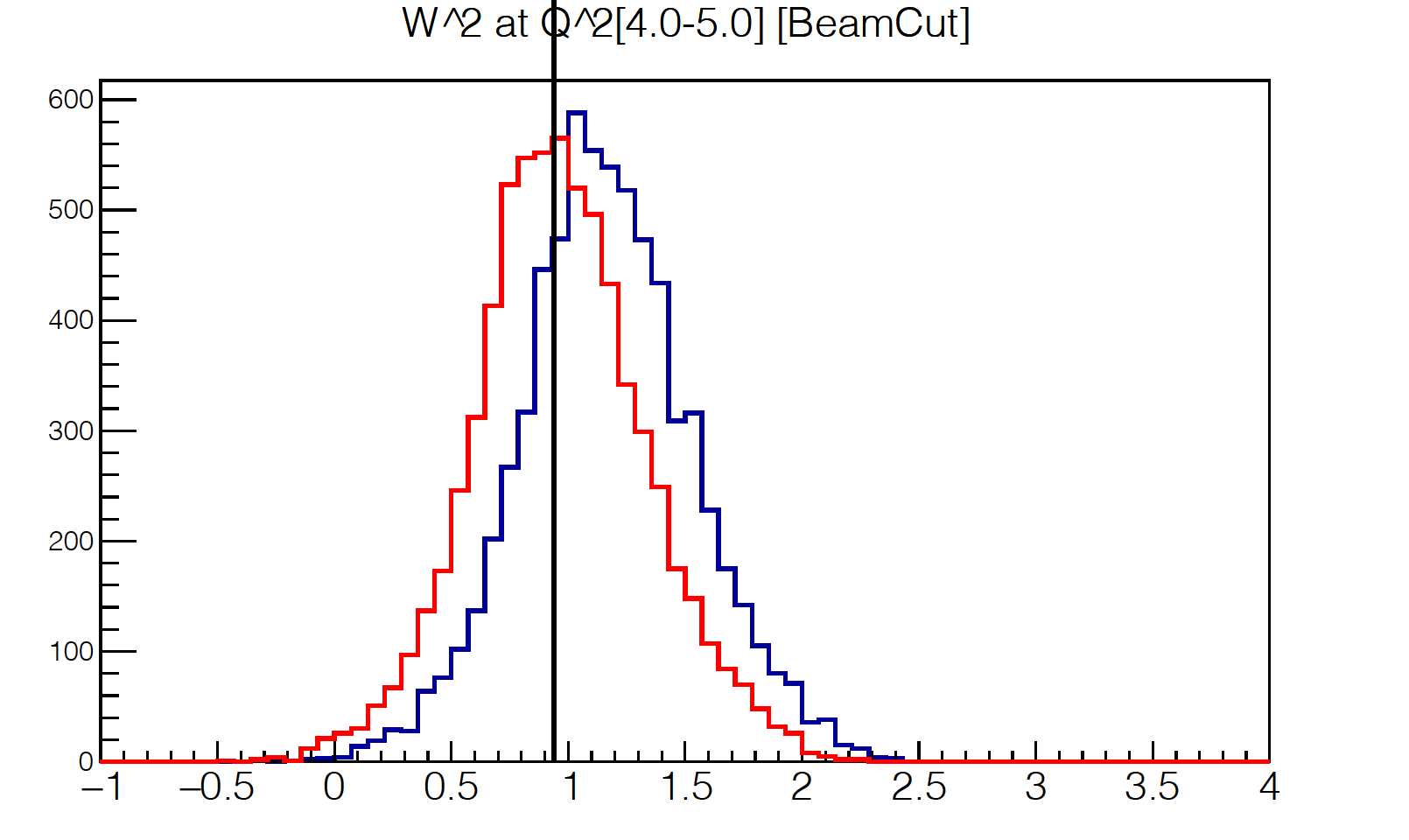 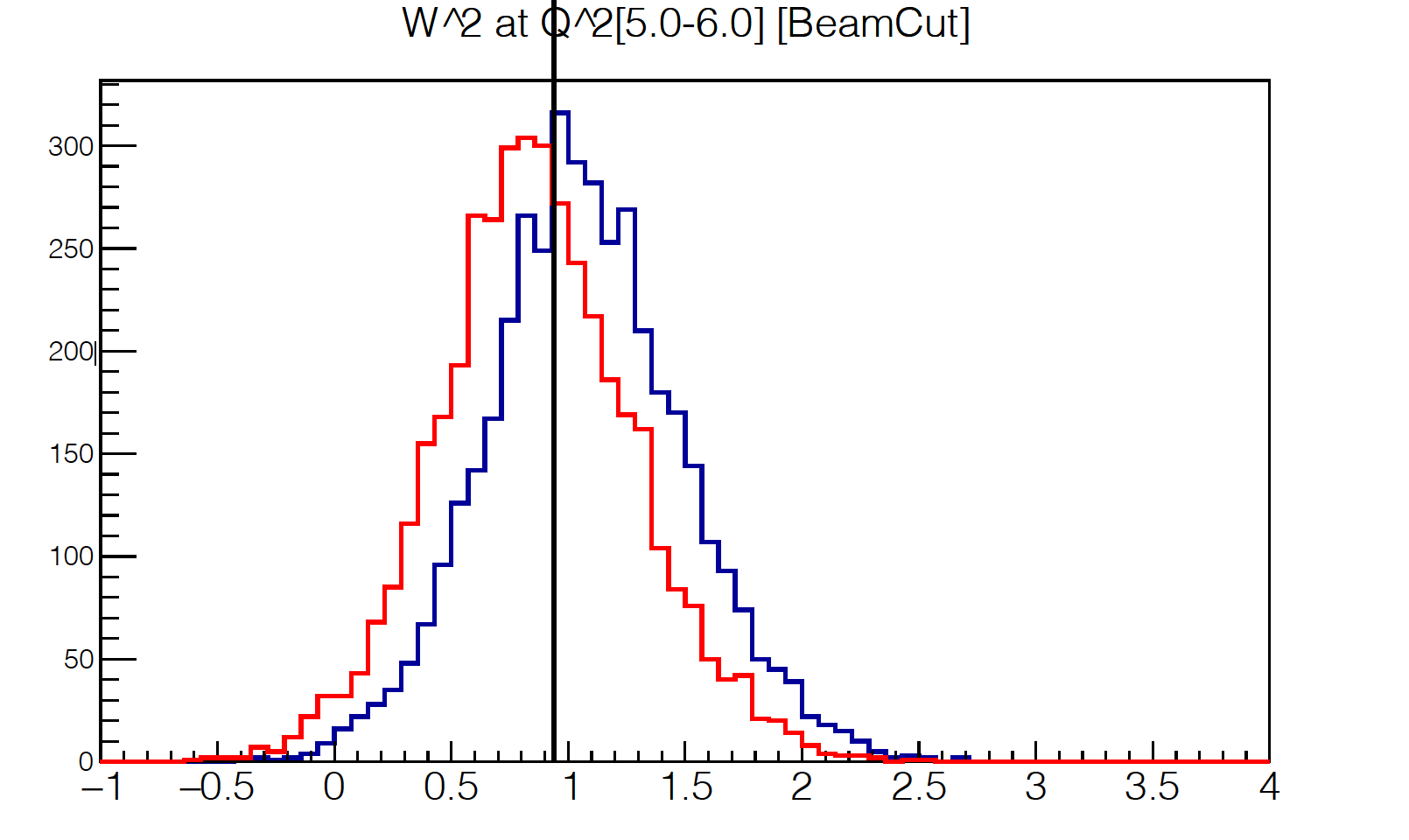 No Correction
Correction
No Correction
Correction
No Correction
Correction
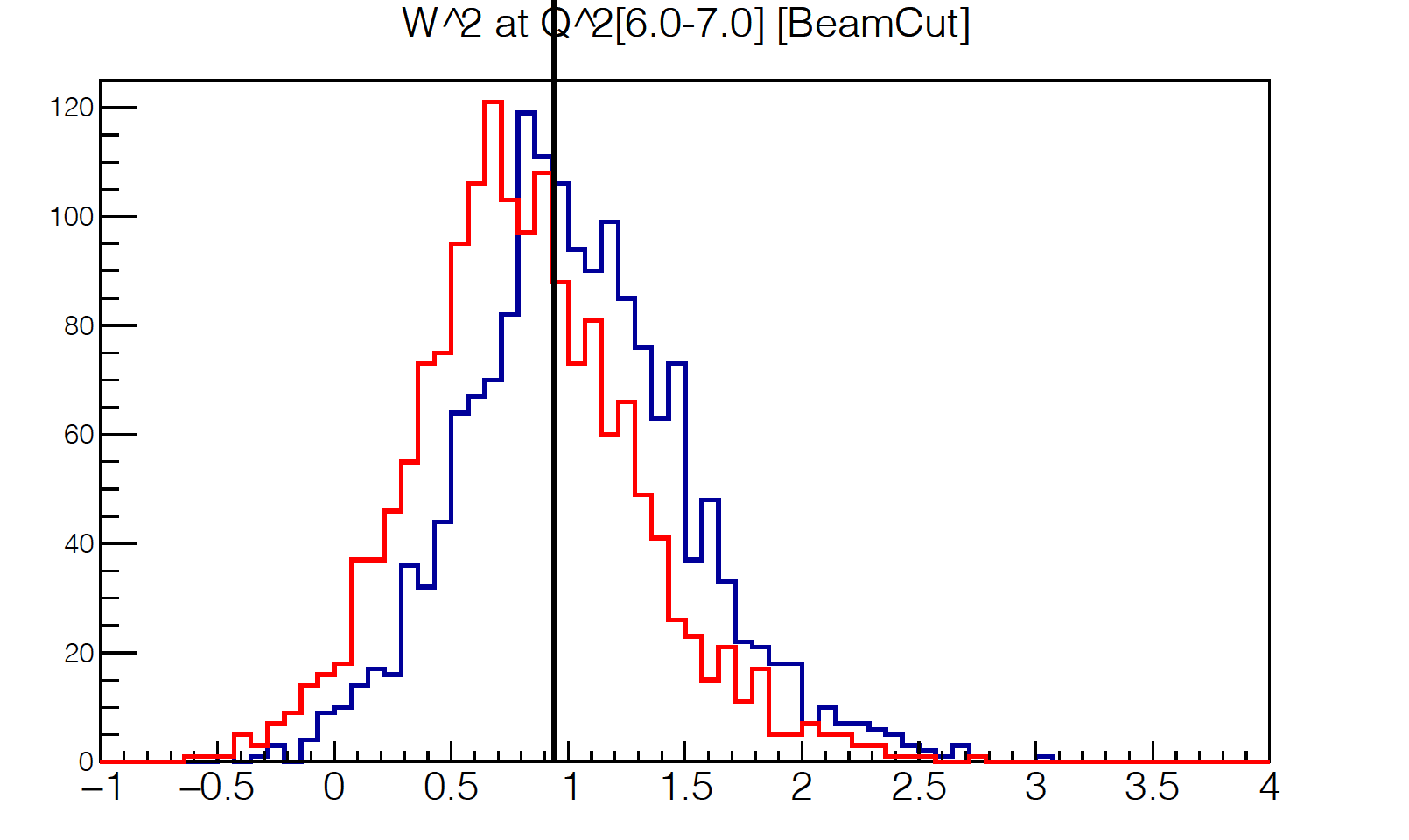 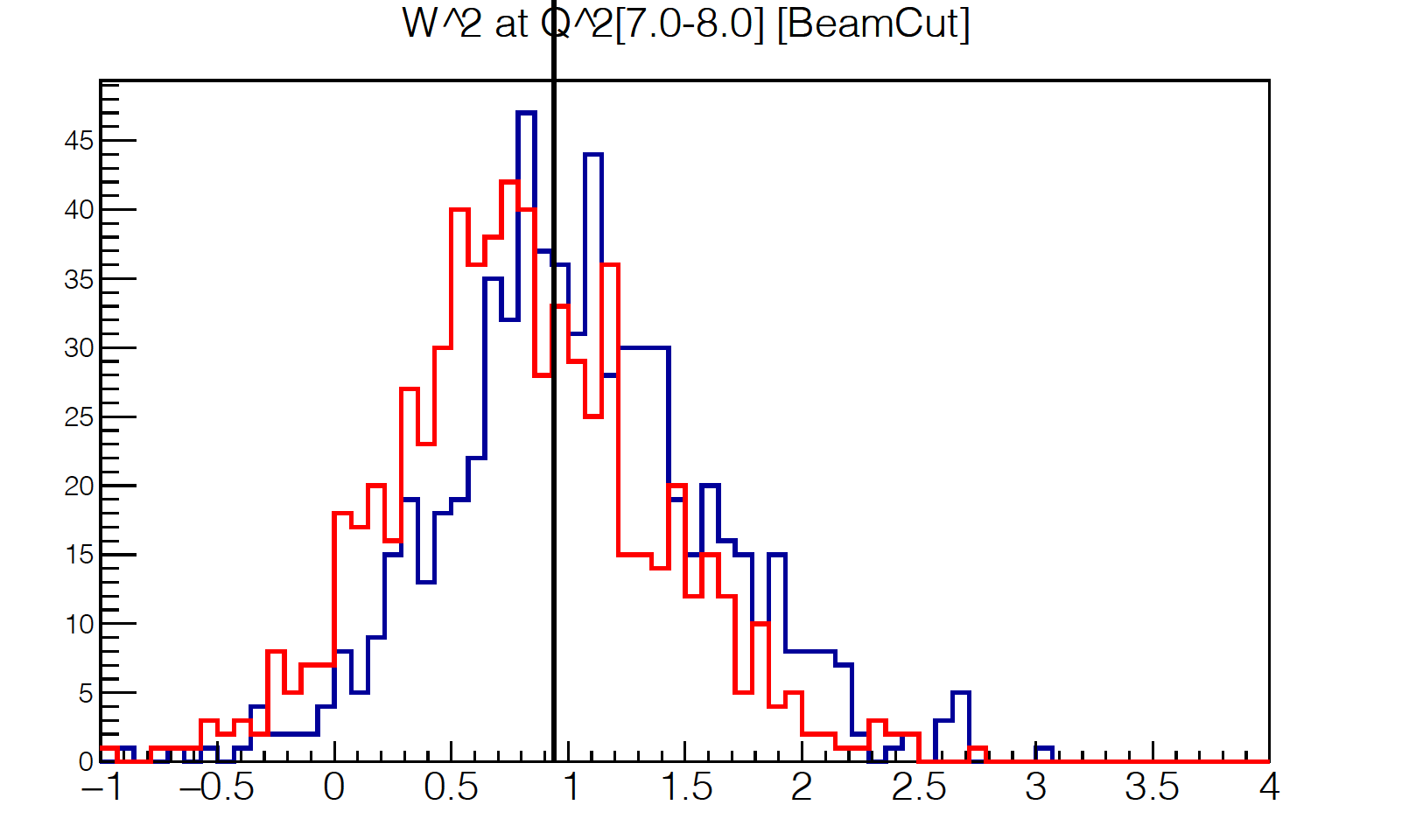 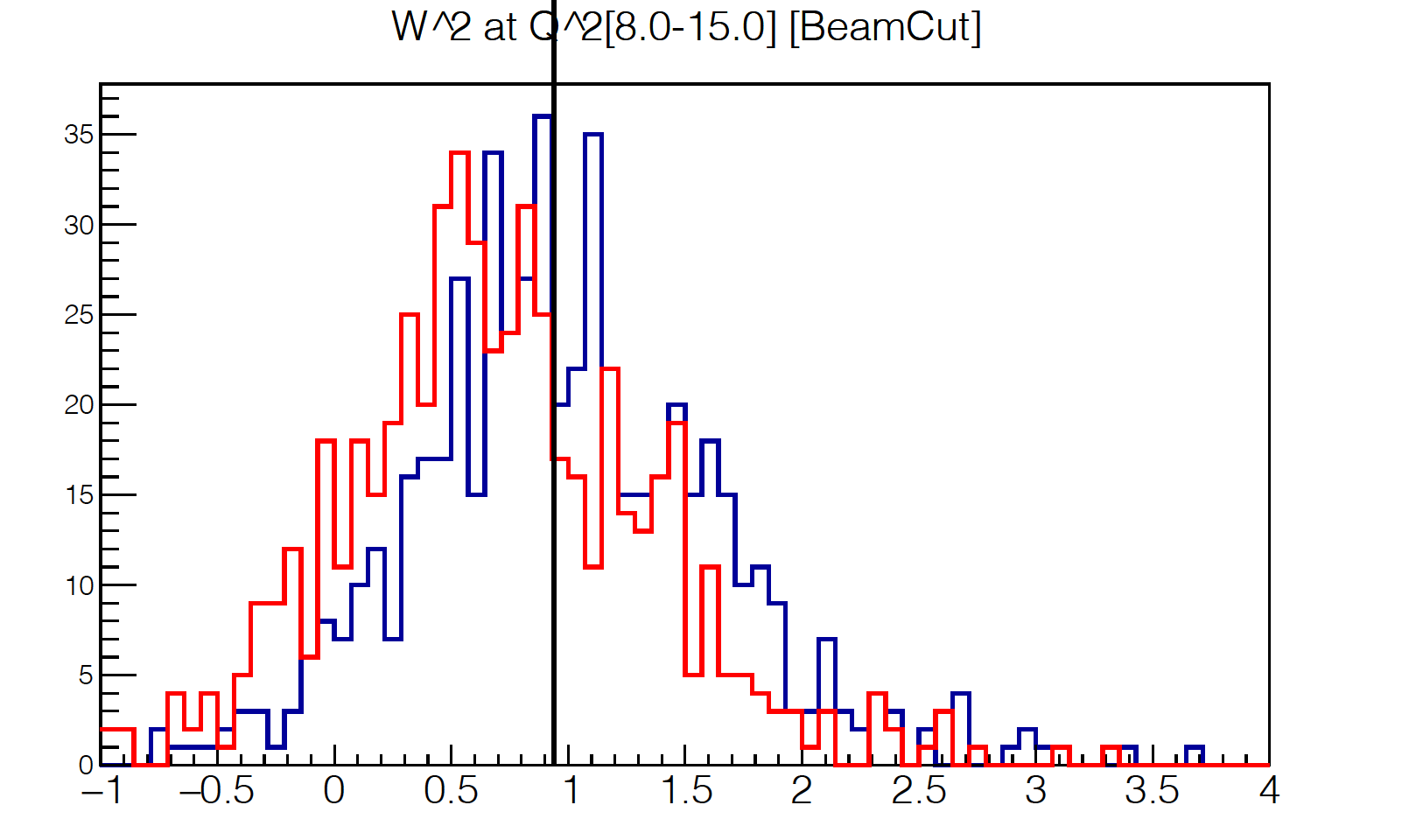 No Correction
Correction
No Correction
Correction
No Correction
Correction
RGB
RGA
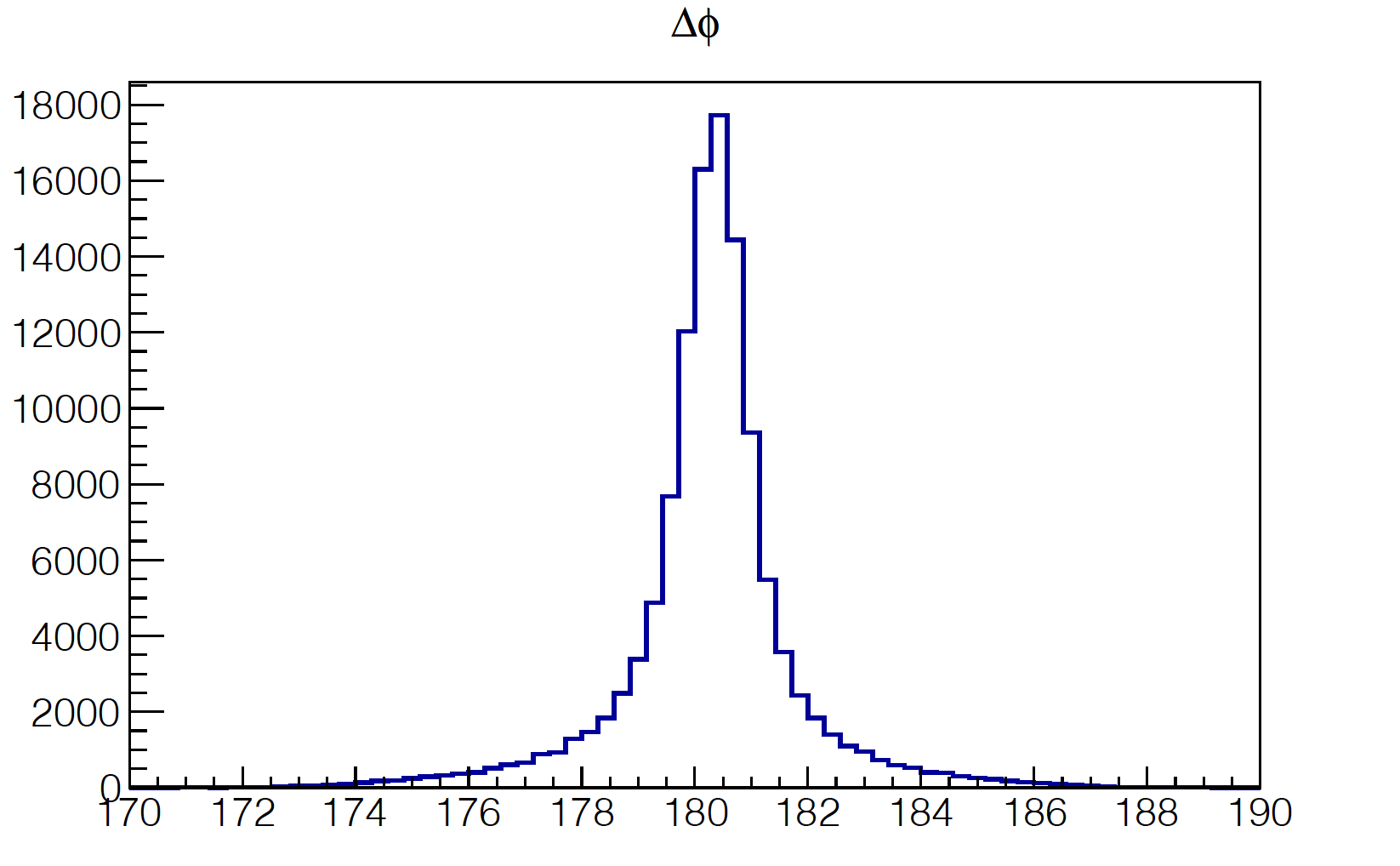 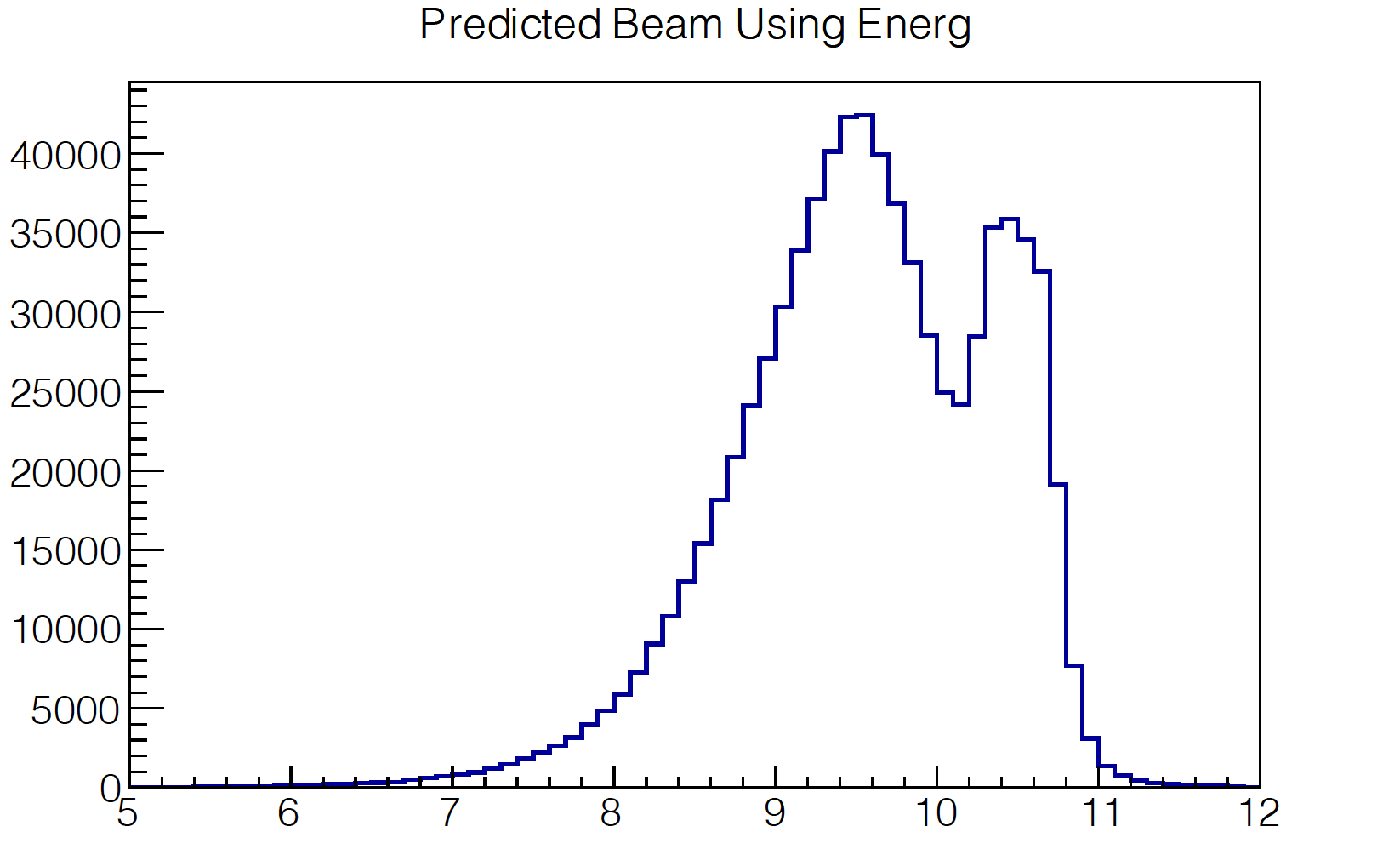 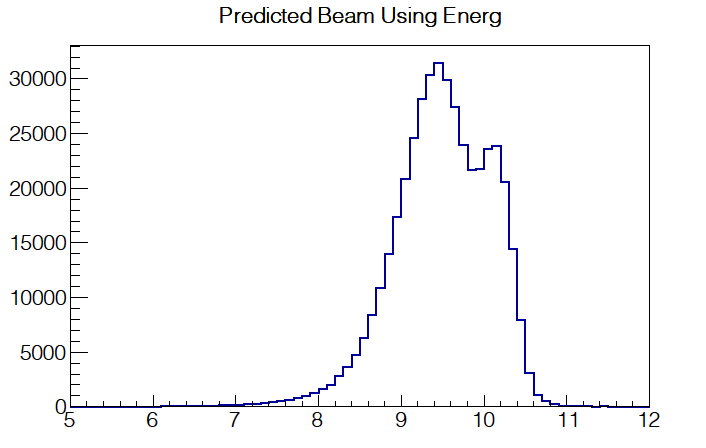 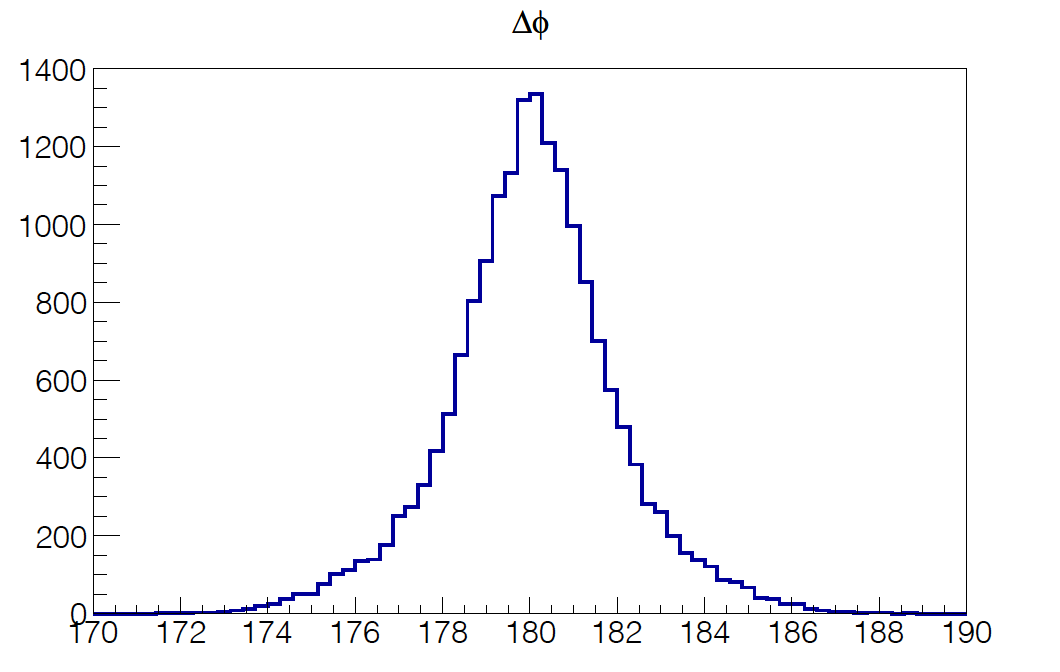 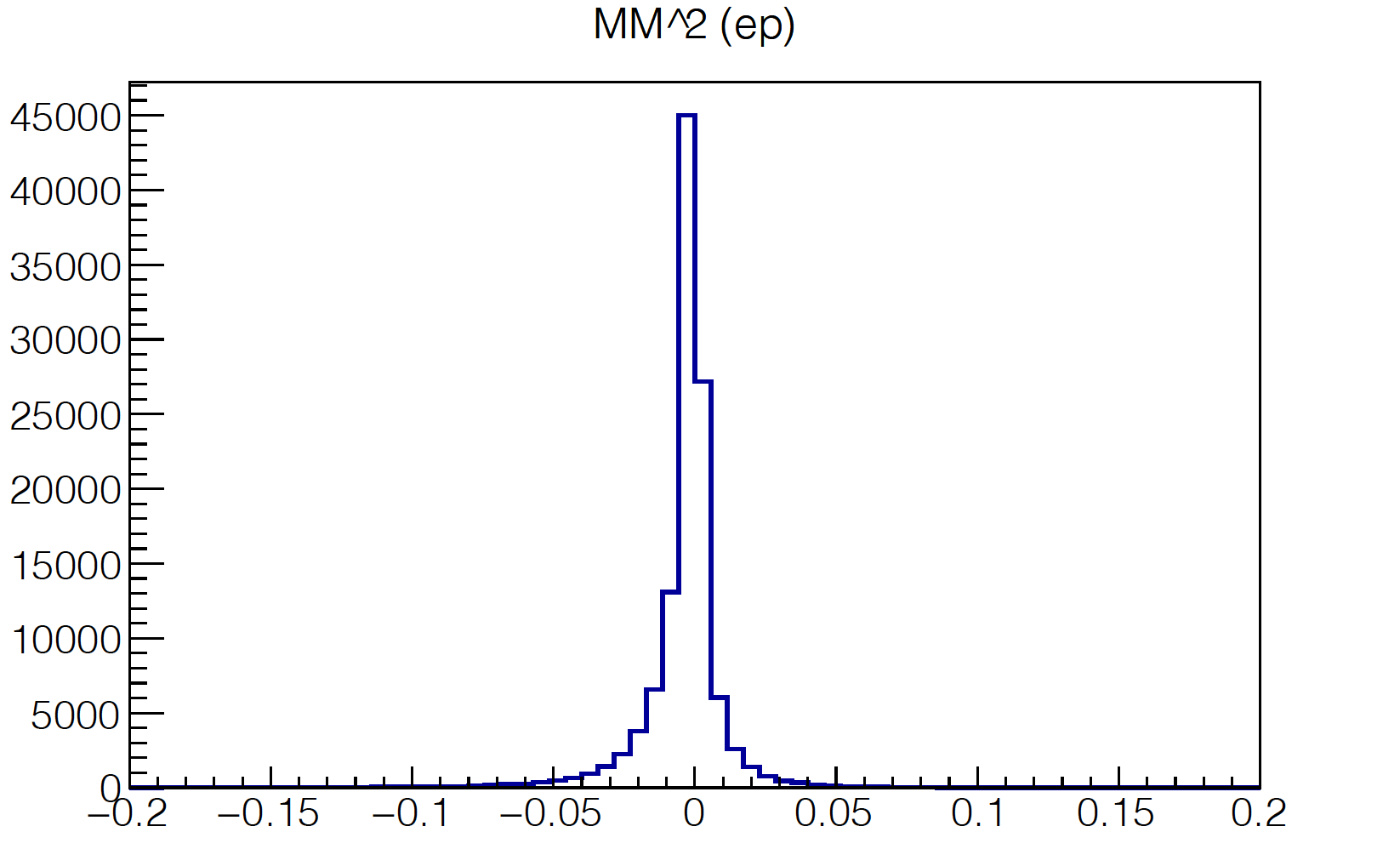 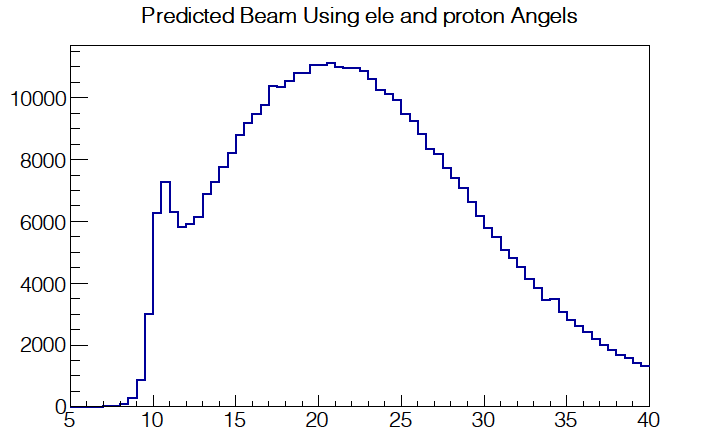 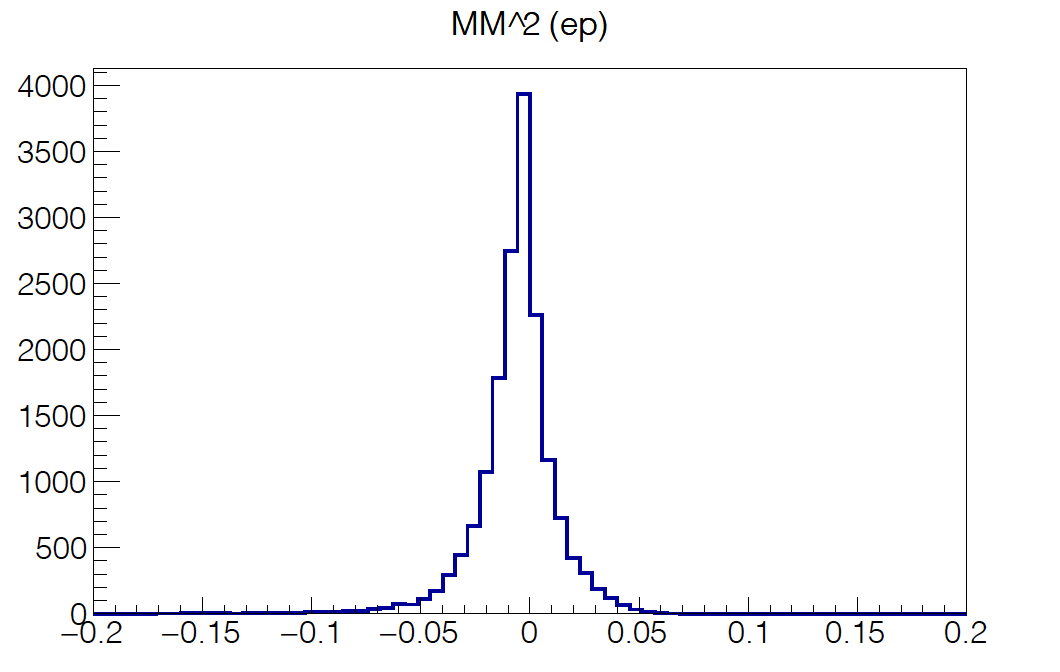 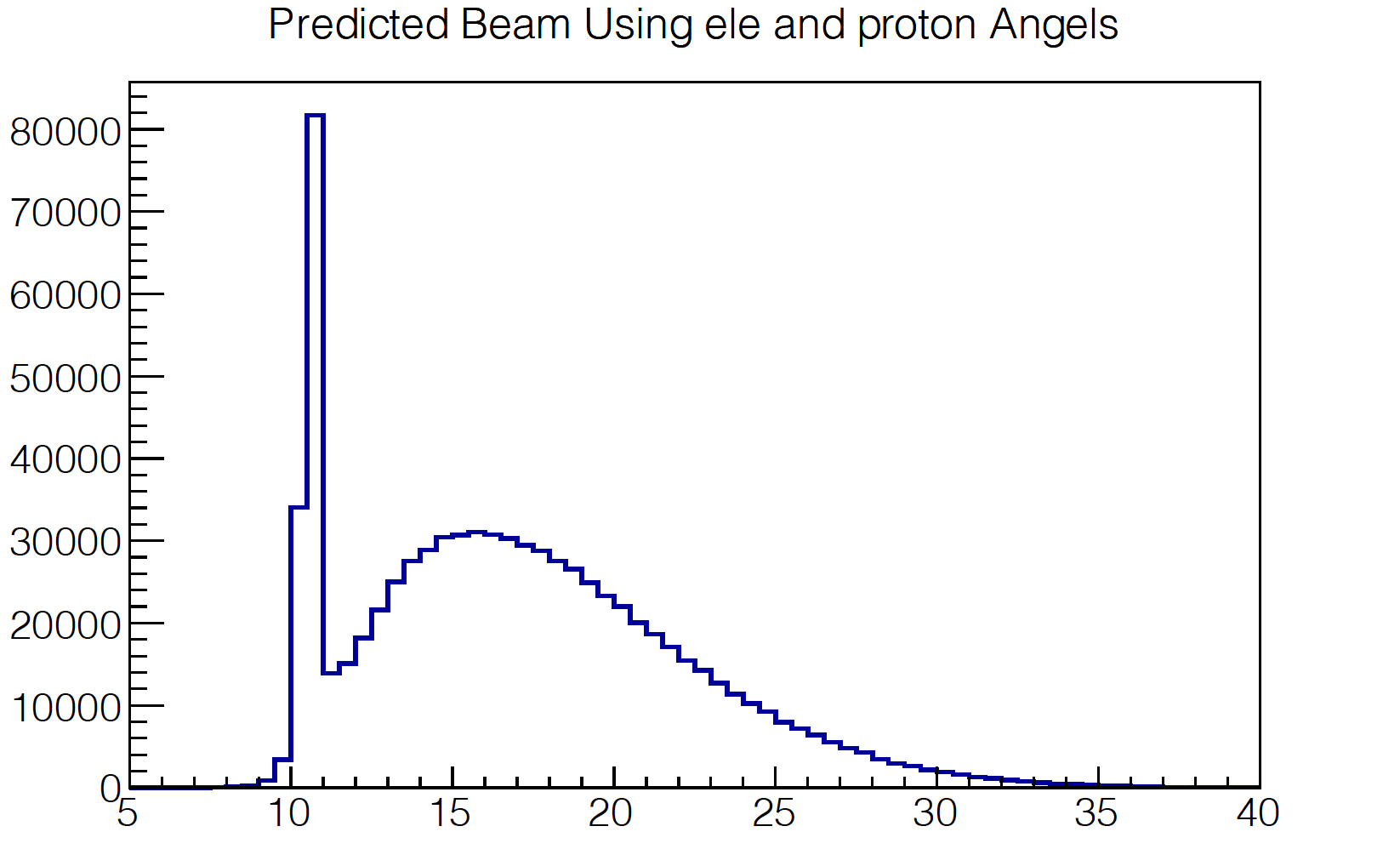